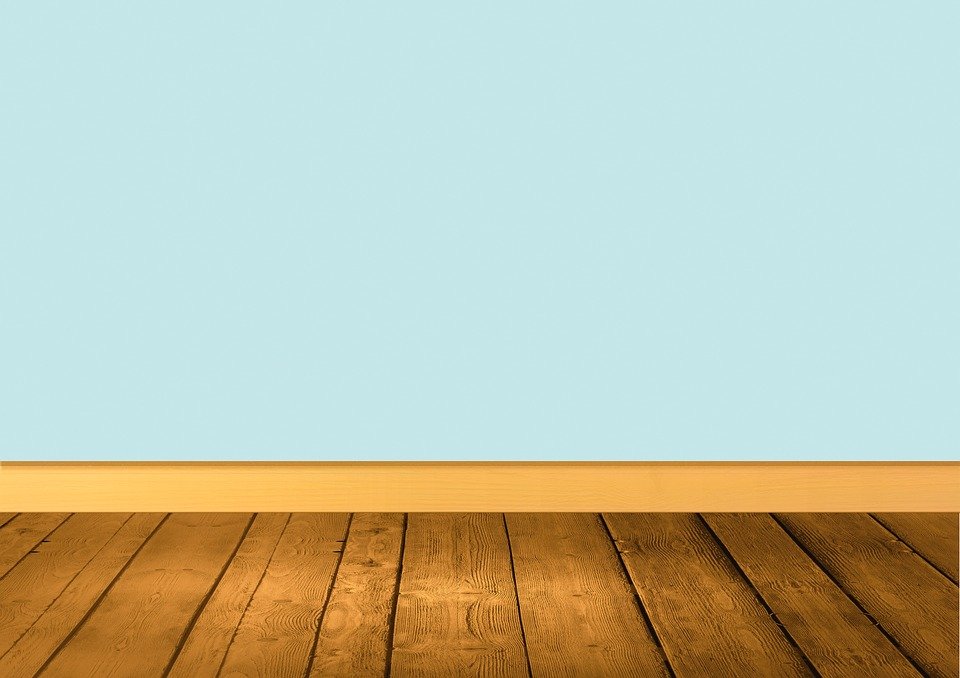 السلام عليكم ورحمة الله وبركاته
23-10-2021
17 – ربيع الاول -1443
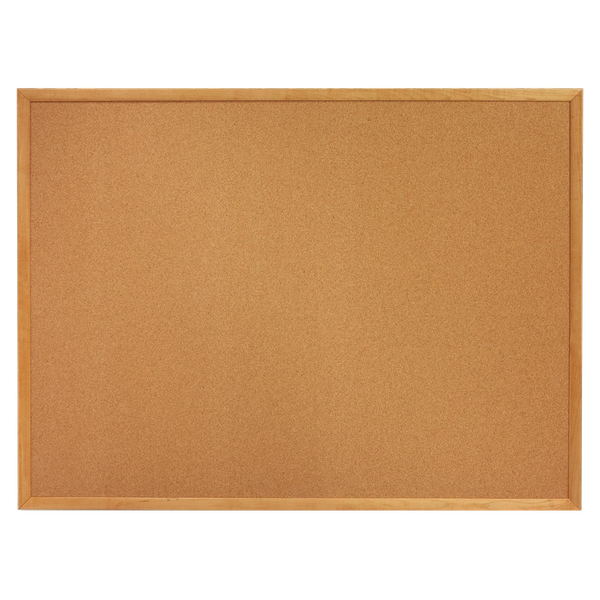 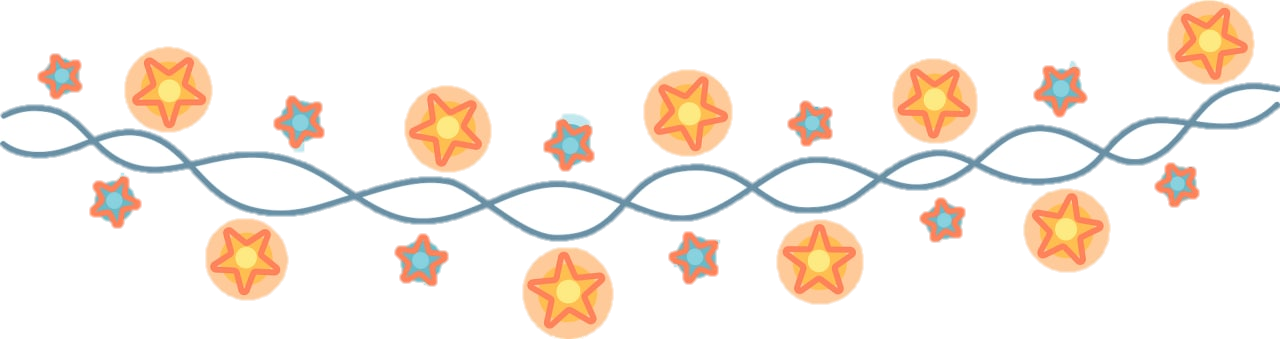 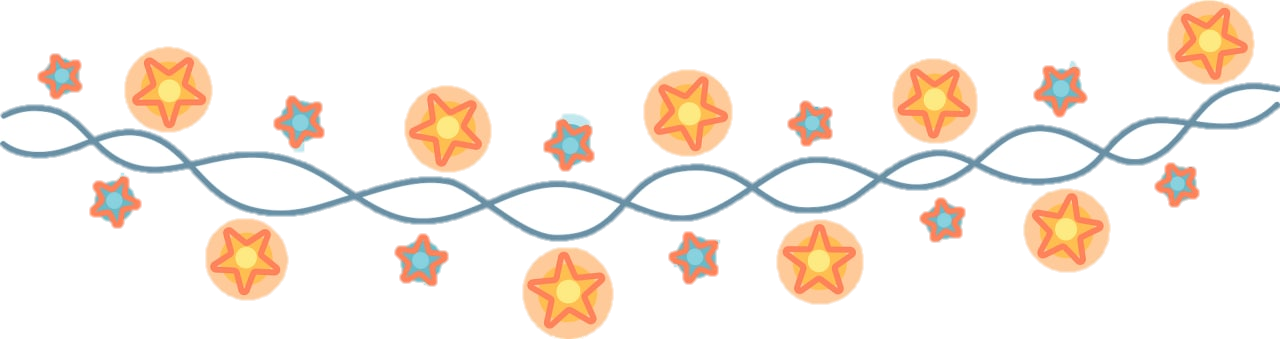 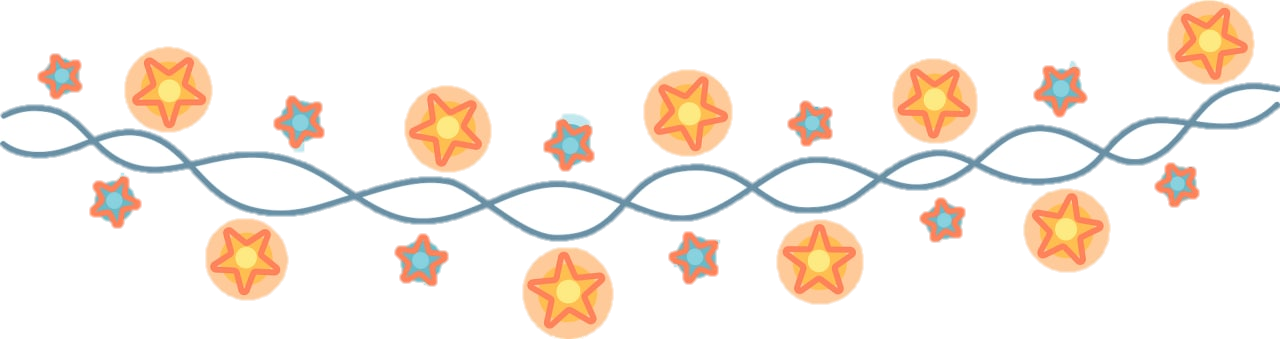 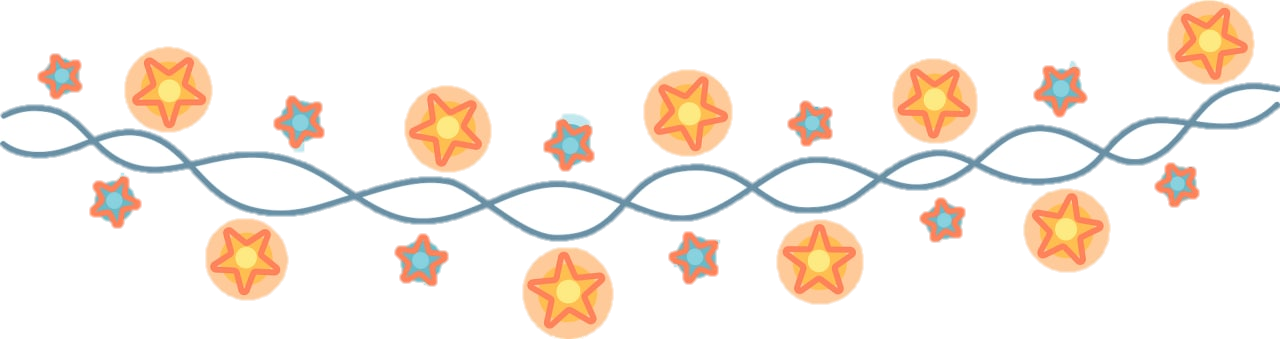 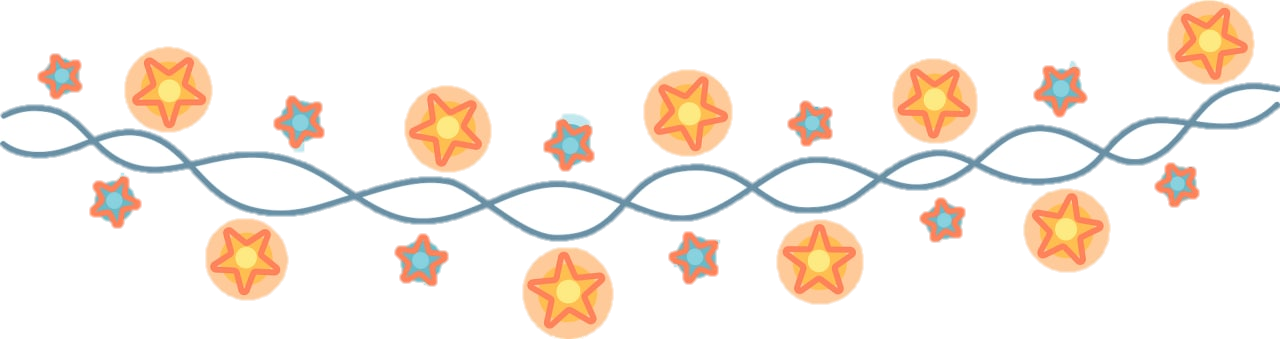 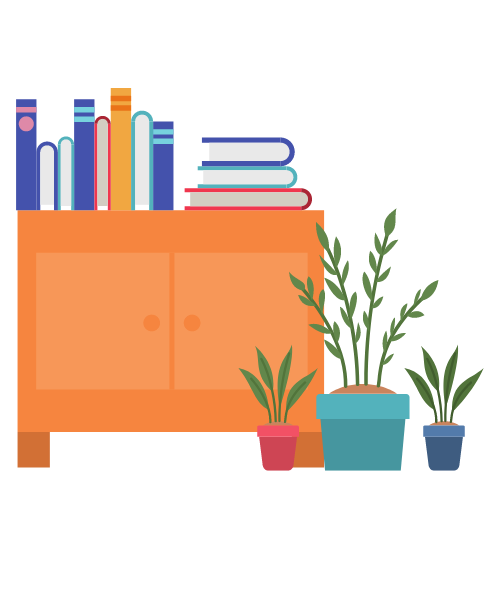 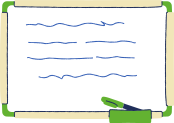 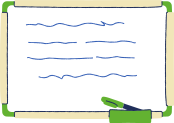 معلمة المادة
بدرية محمد
أهلاً وسهلاً
بطلاب الصف الثالث
المادة: تربية إسلامية
اليوم
الاحد
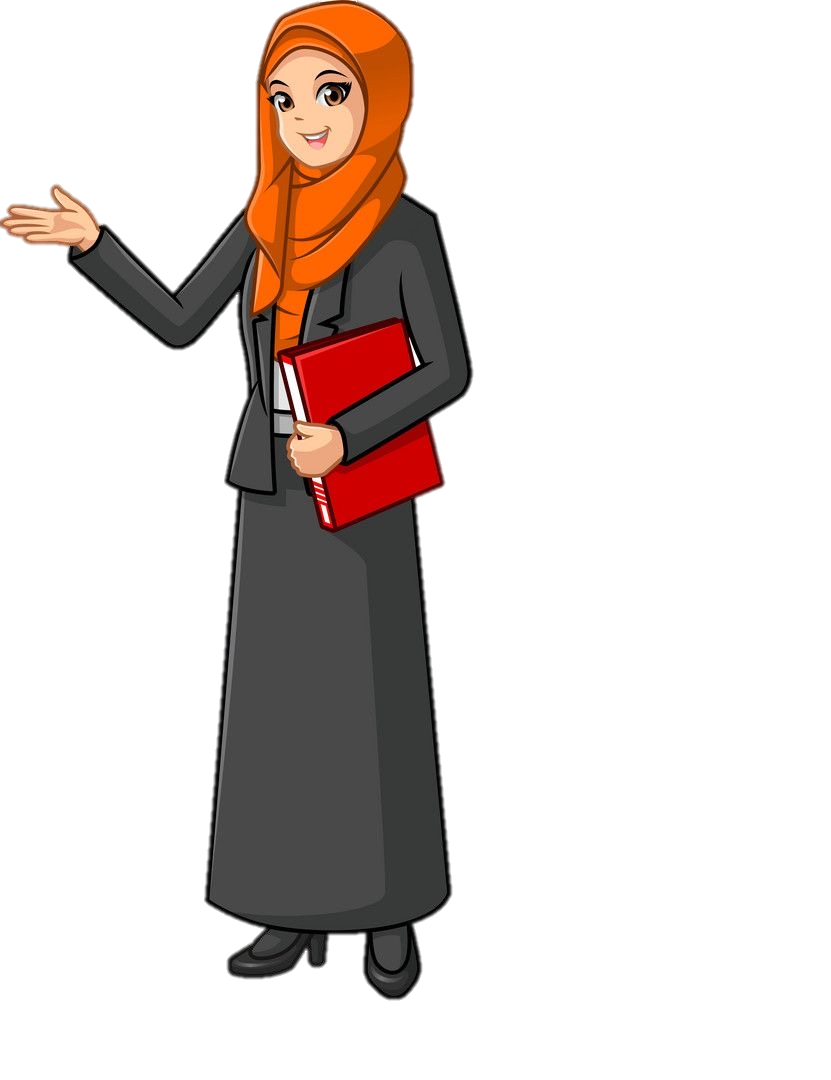 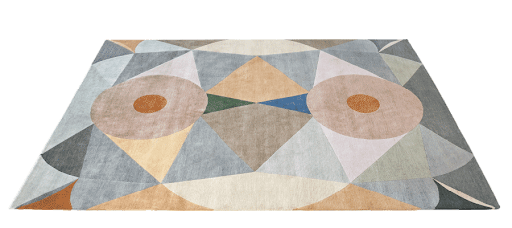 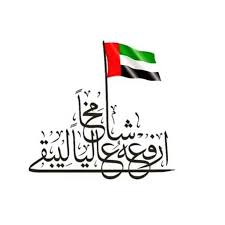 لنردد يا أطفالي النشيد الوطني لدولتنا الحبيبة دولة الامارات العربية المتحدة
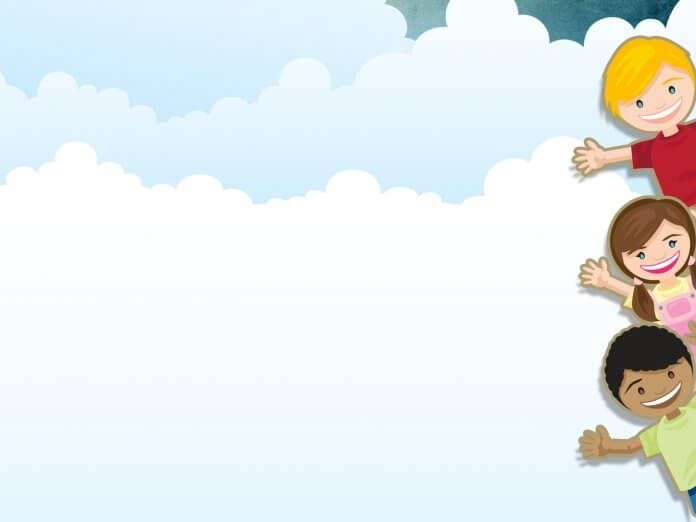 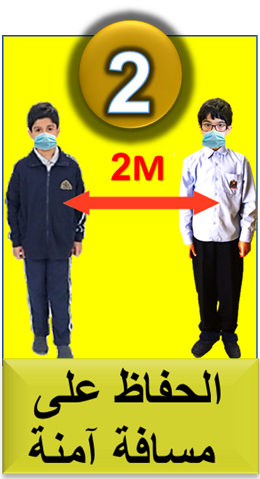 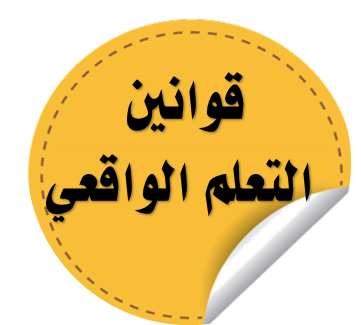 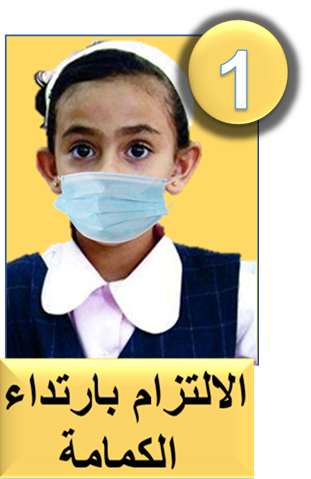 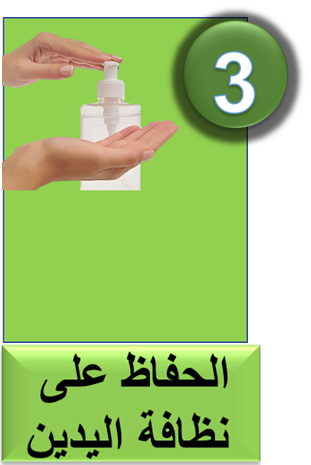 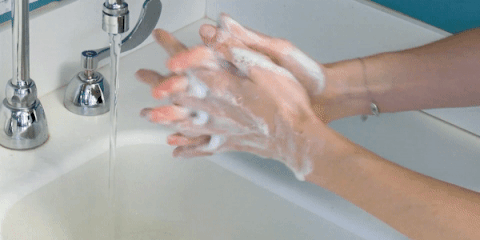 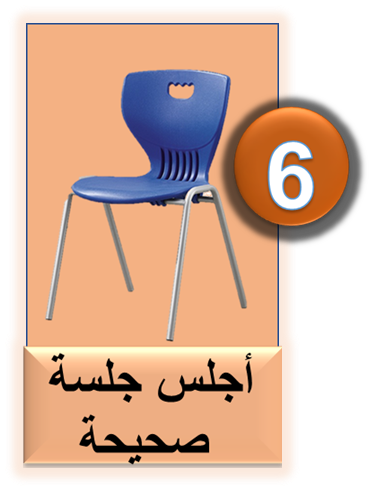 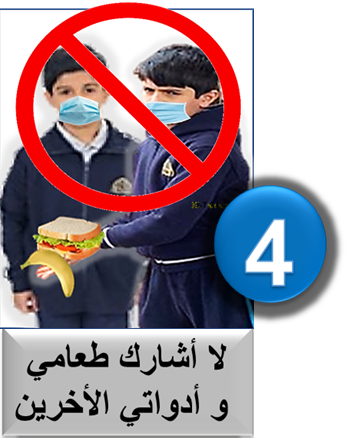 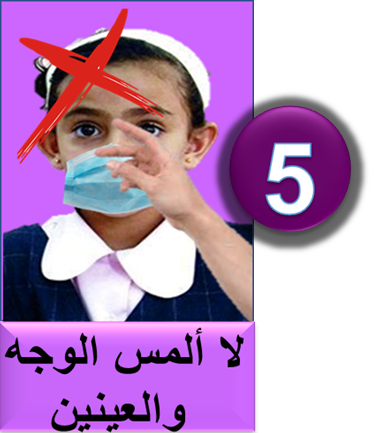 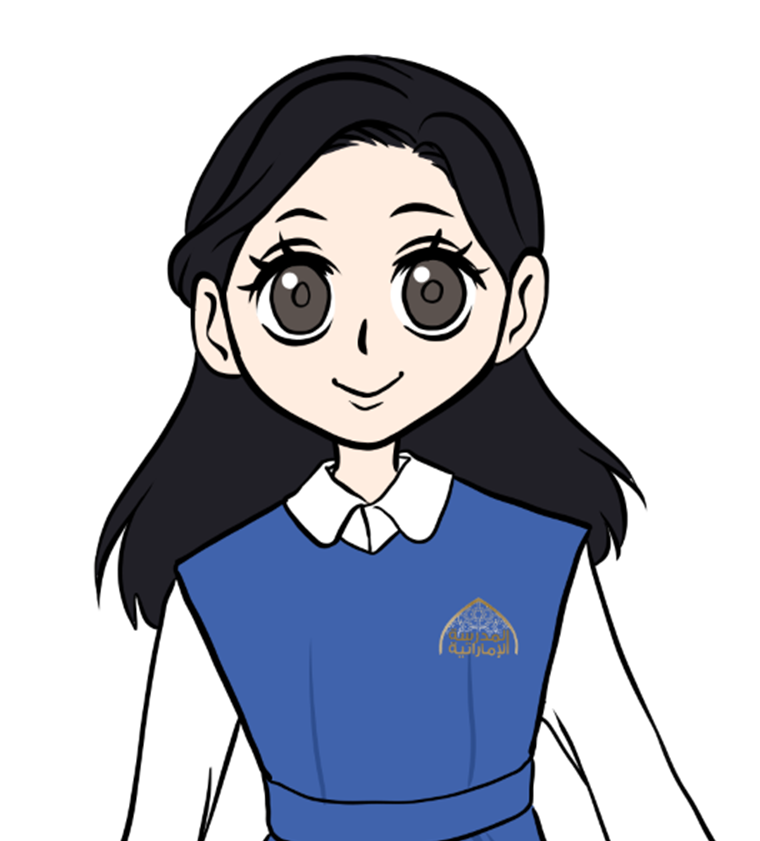 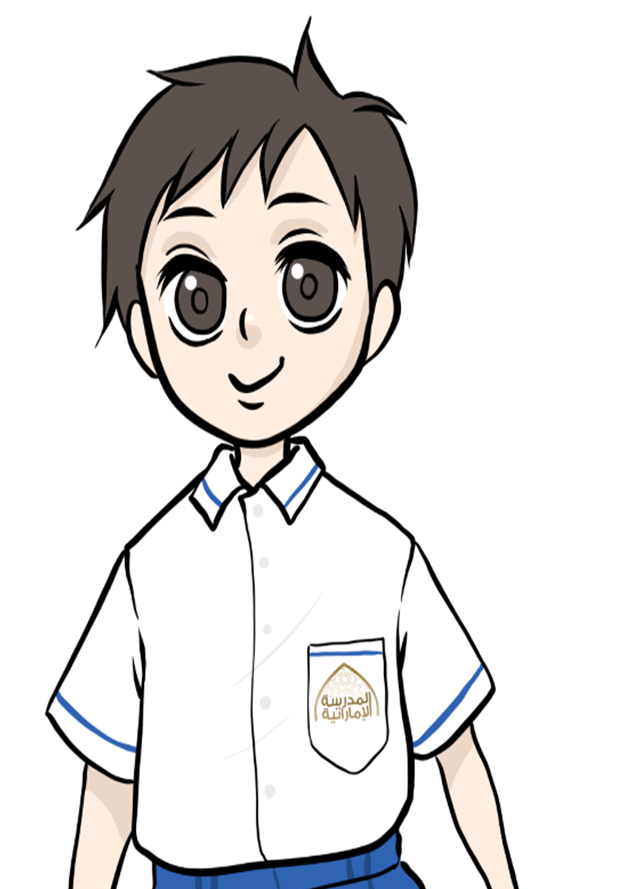 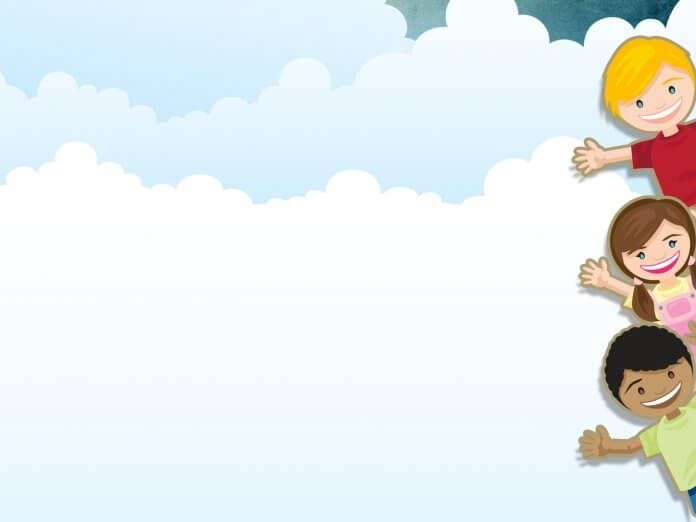 قوانين وإرشادات التعلم عن بعد عبر برنامج Microsoft teams
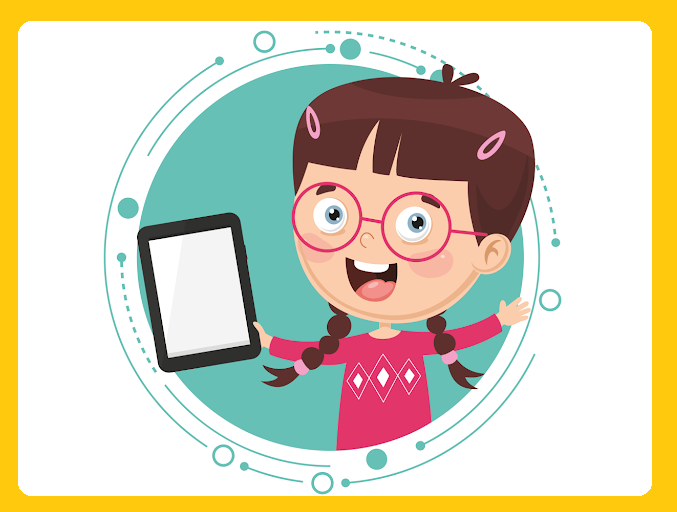 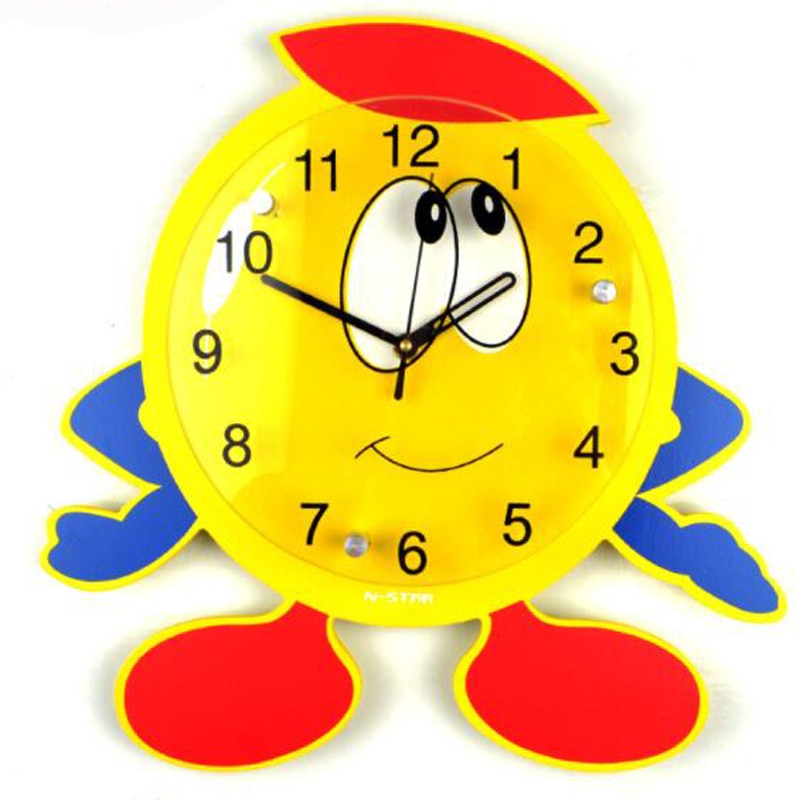 الالتزام بالوقت المحدد للحصة
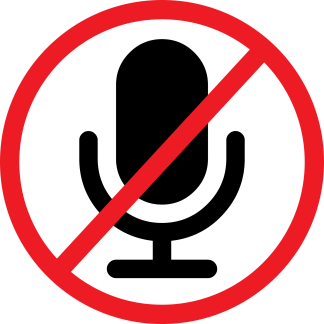 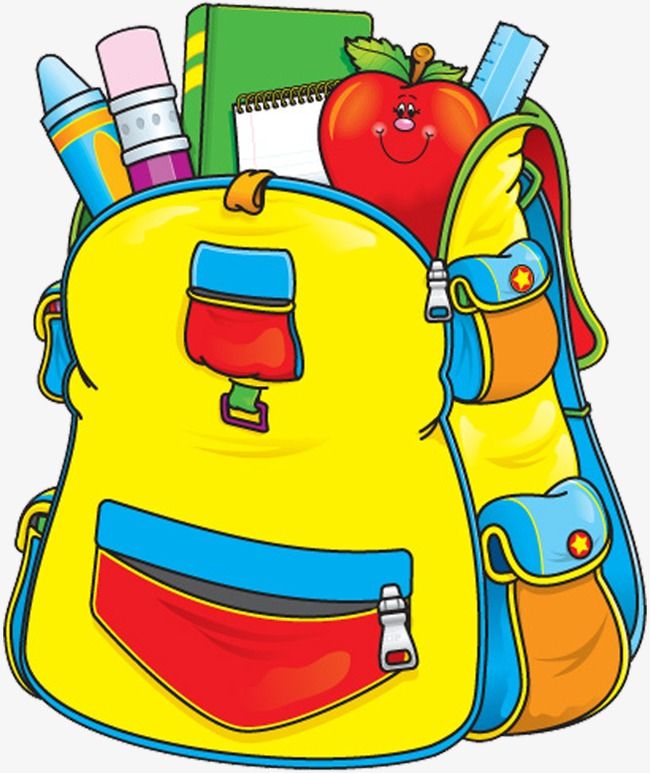 أغلق الصوت والكاميرا
تجهيز الكتب والدفاتر وإحضار الأدوات اللازمة
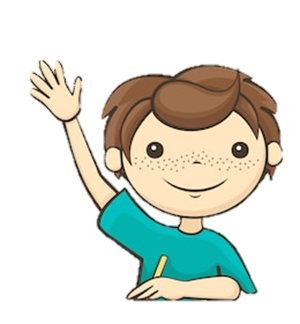 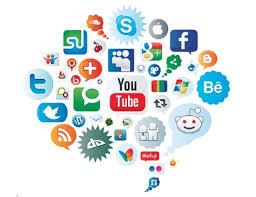 الاستئذان ورفع اليد للمشاركة والإجابة في الدردشة
احرص على عدم نشر معلوماتك الشخصيه
تسجيل الحضور
 والغياب
تسجيل الحضور
 والغياب
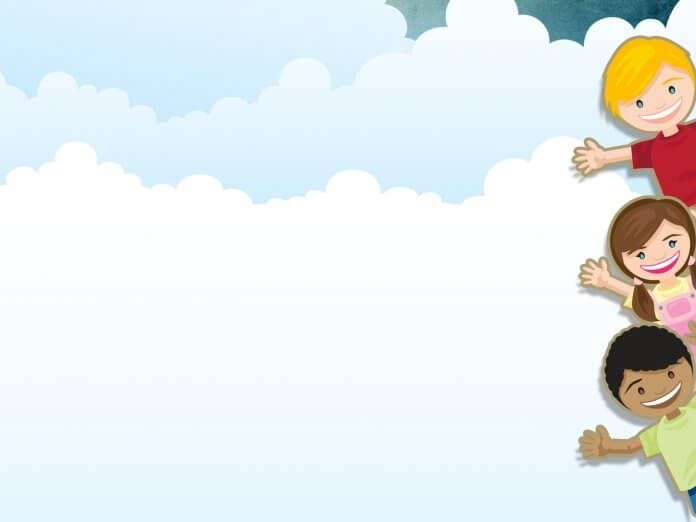 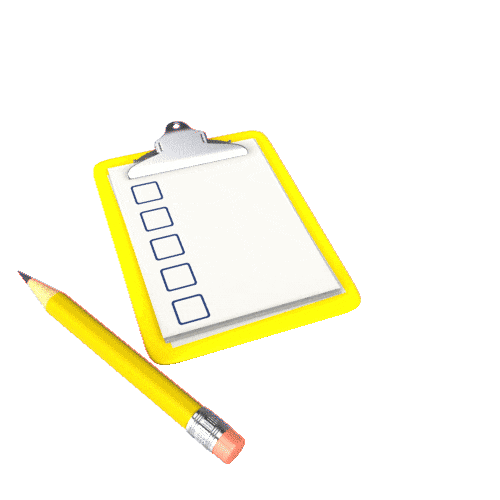 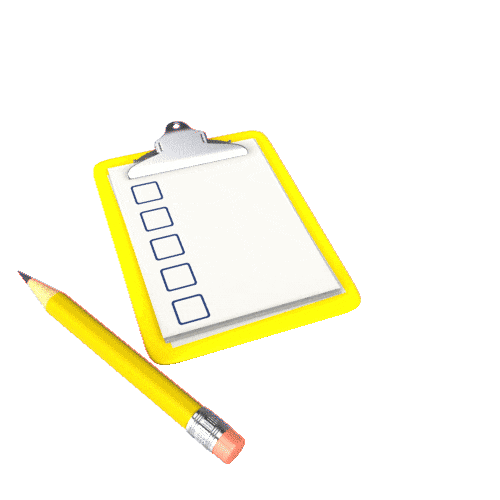 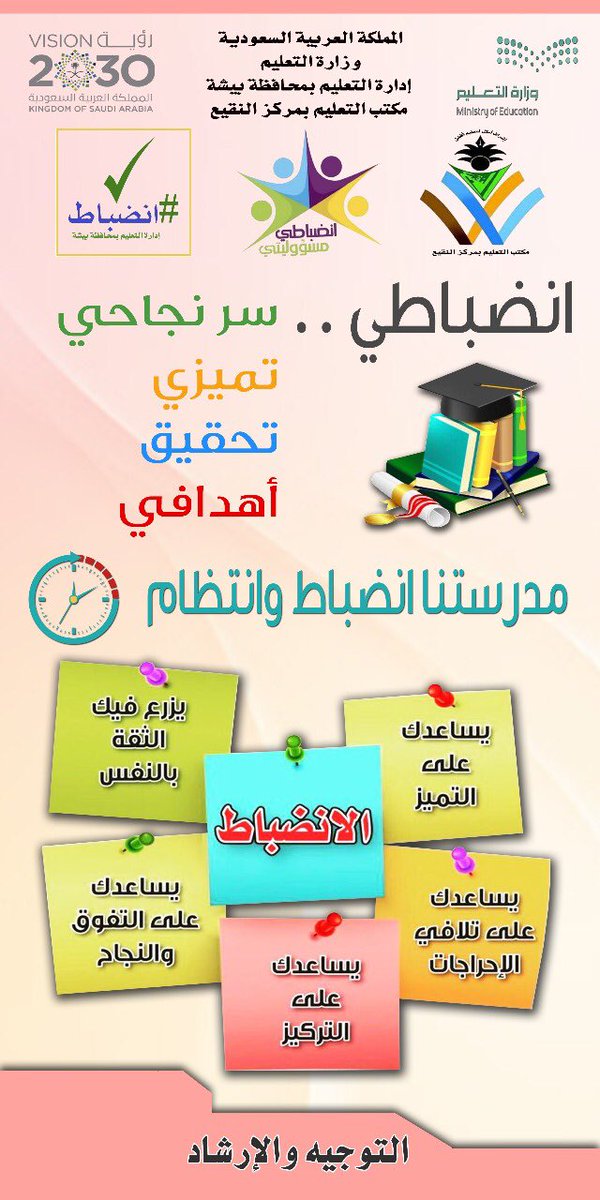 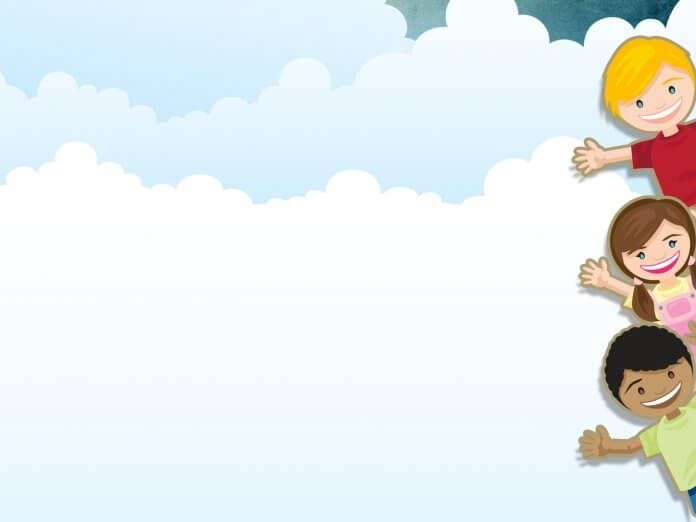 قبل البدء بالدرس أتذكر أن ألتزم بــــ :
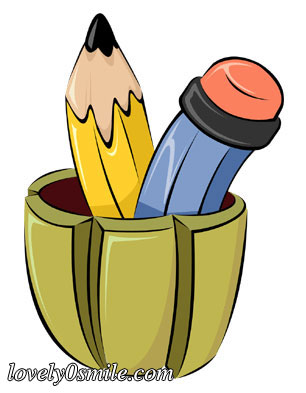 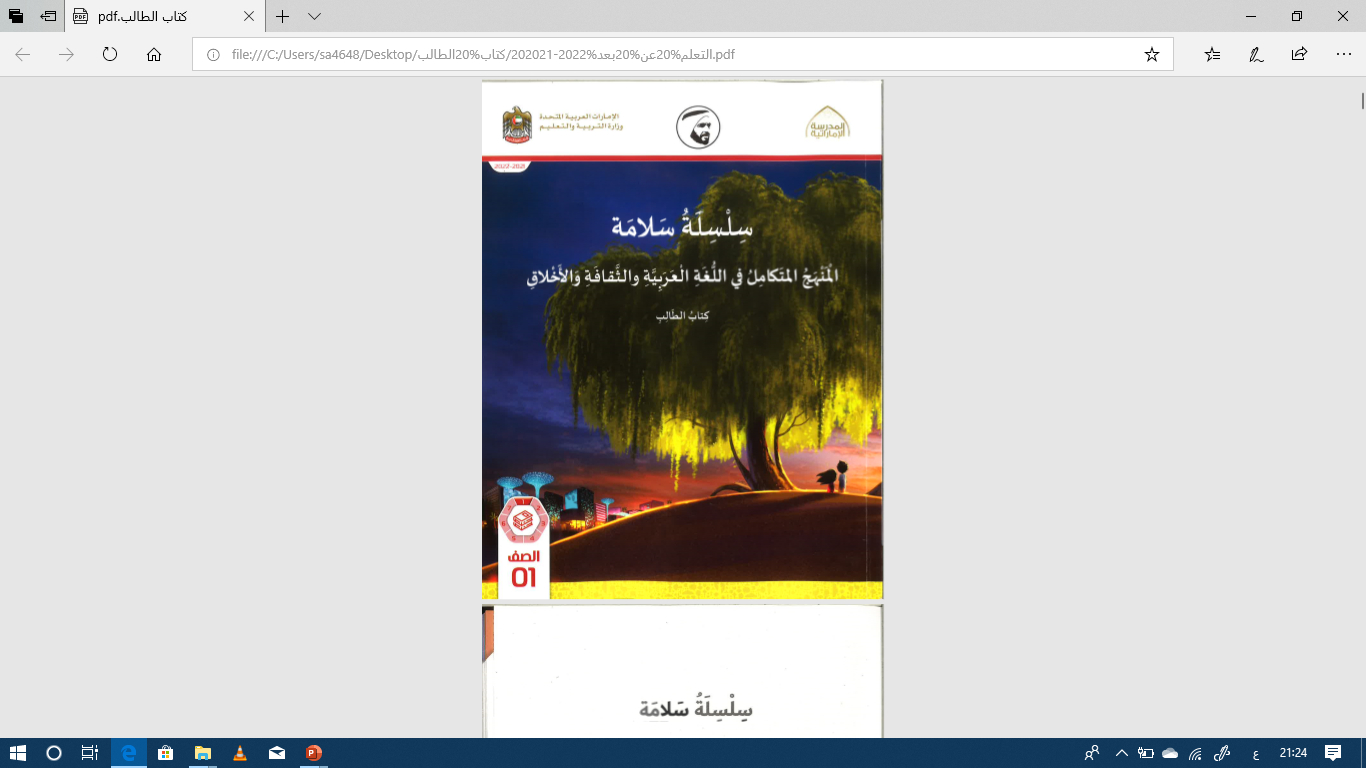 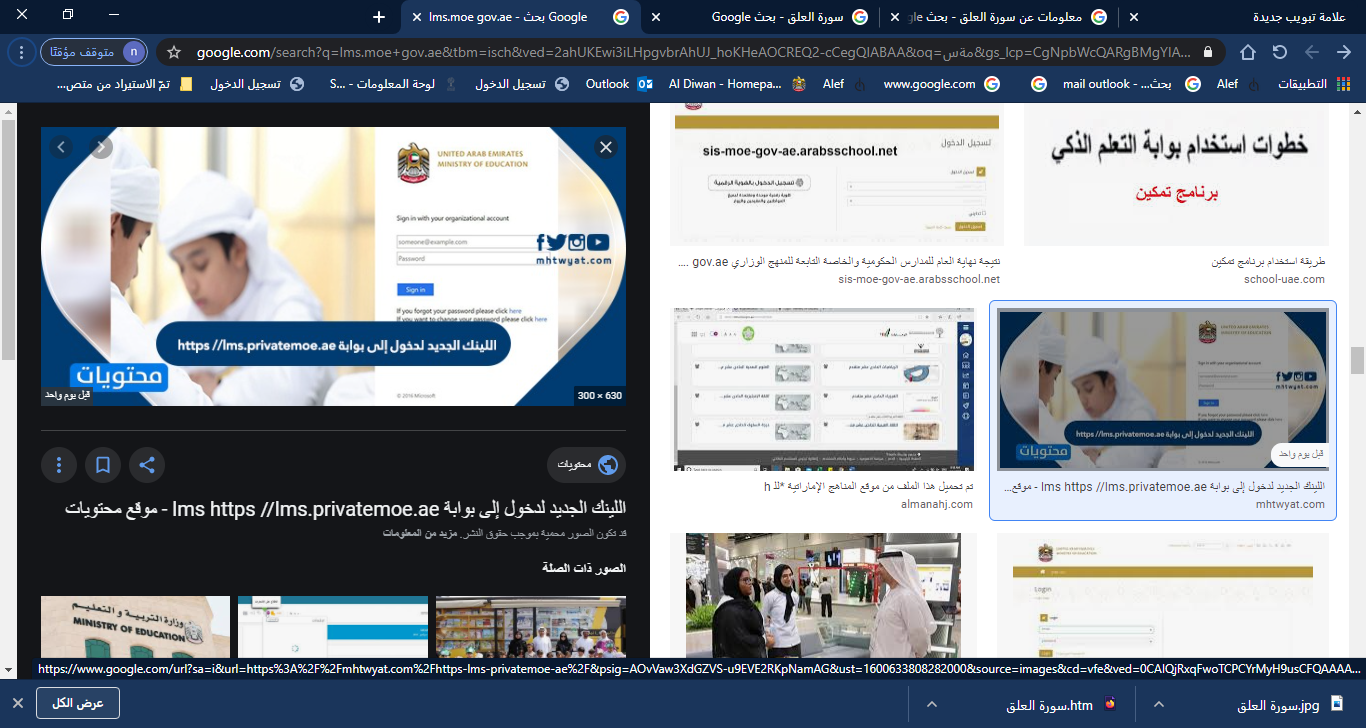 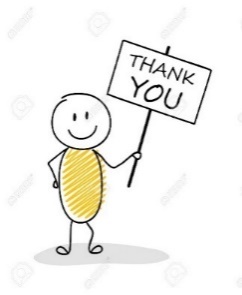 استمع للحضور
والغياب
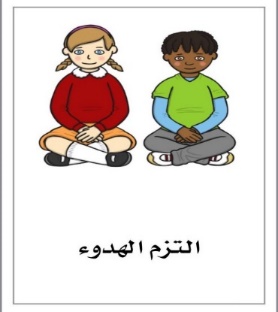 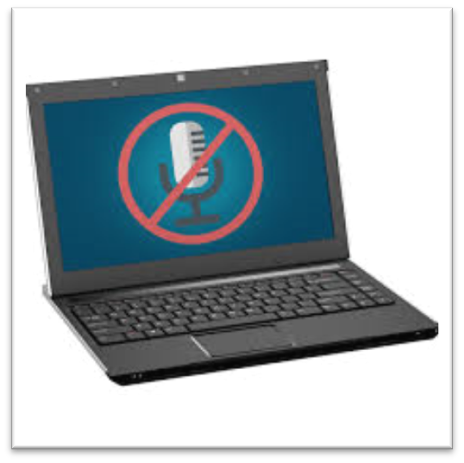 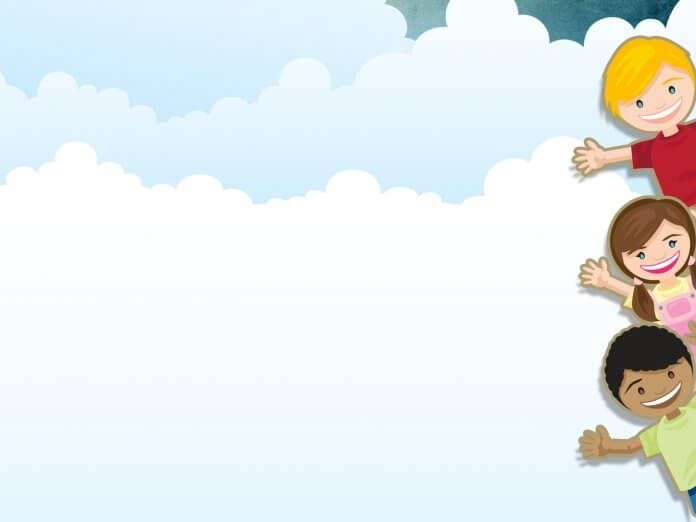 هيا بنا لنكتشف عنوان الدرس معاً
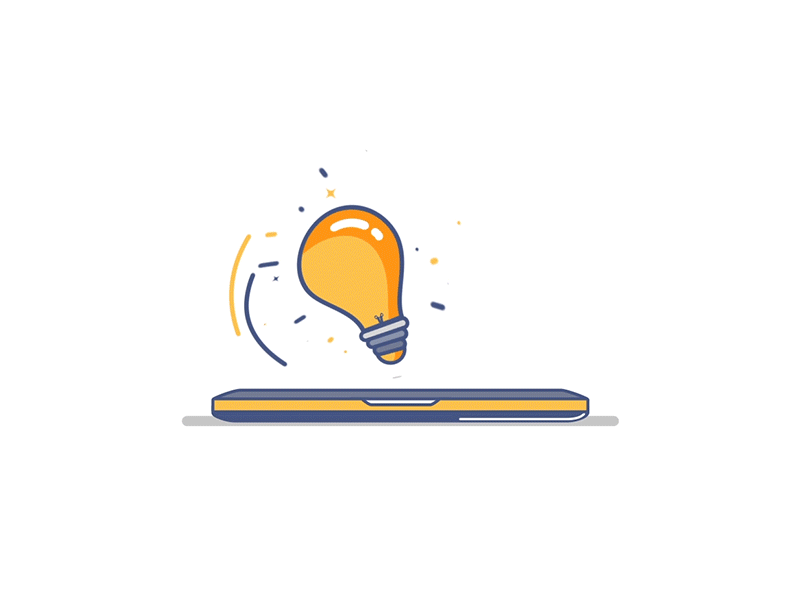 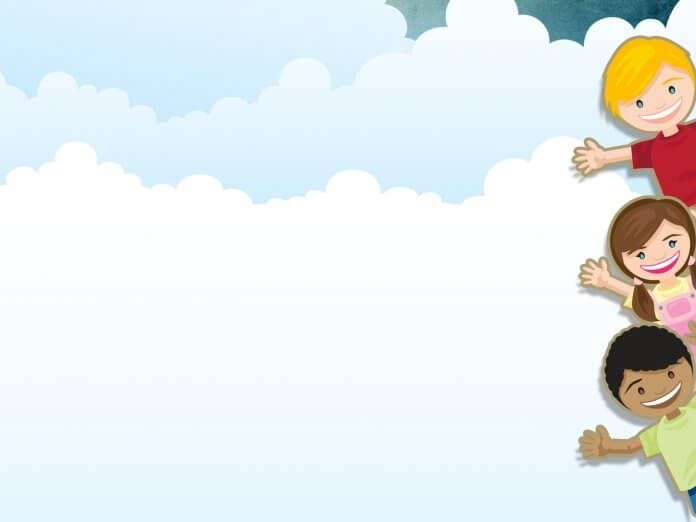 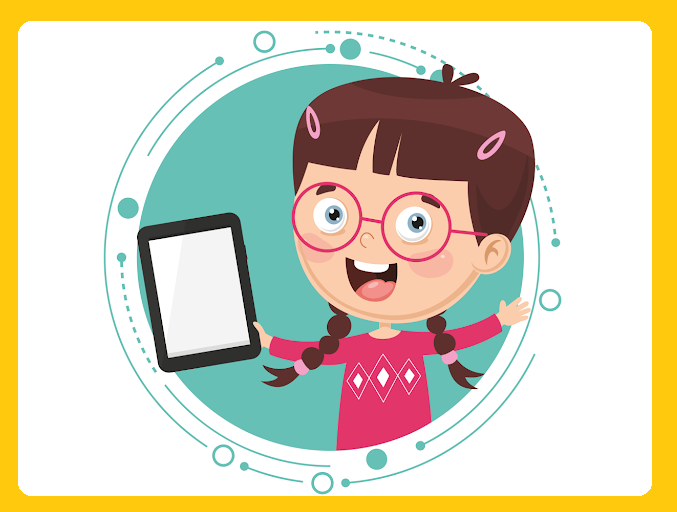 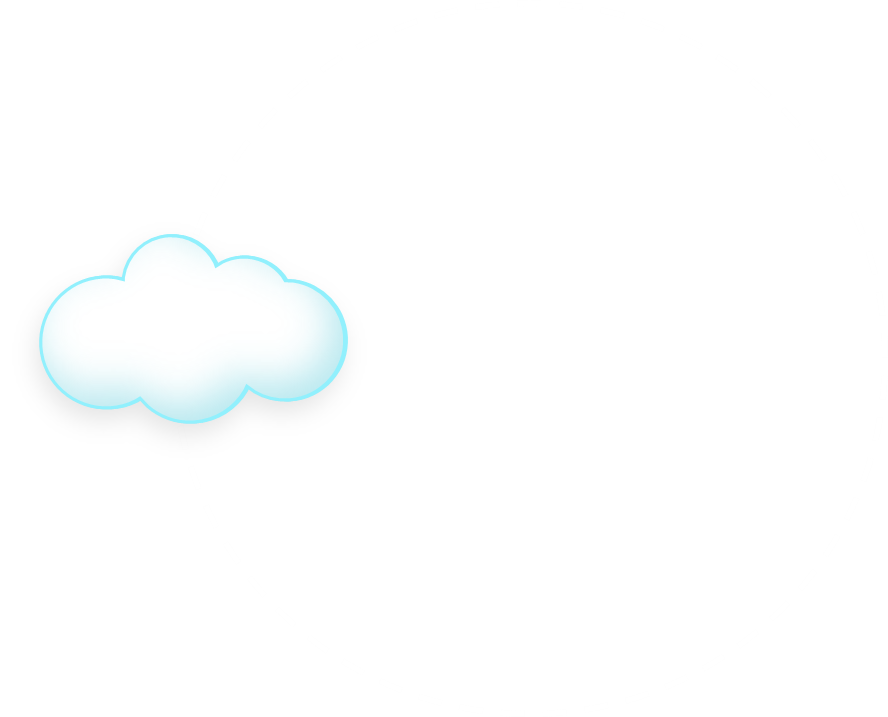 لعبة صور وحروف
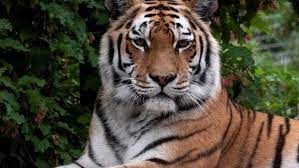 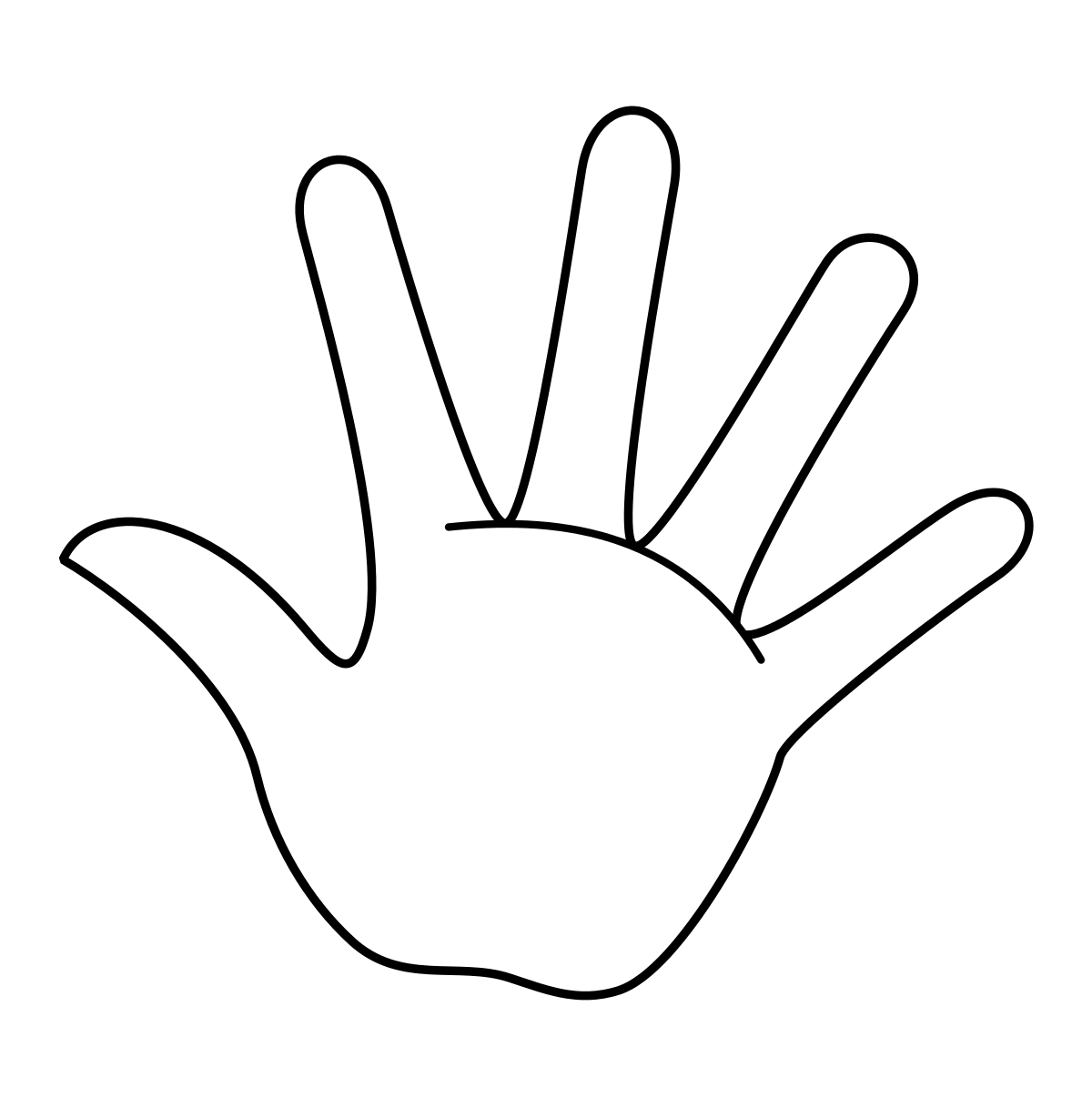 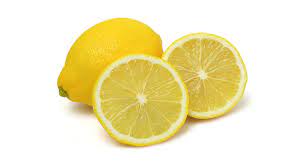 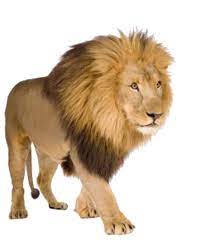 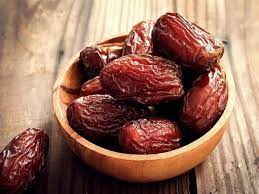 ت
لـ
ي
ا
ن
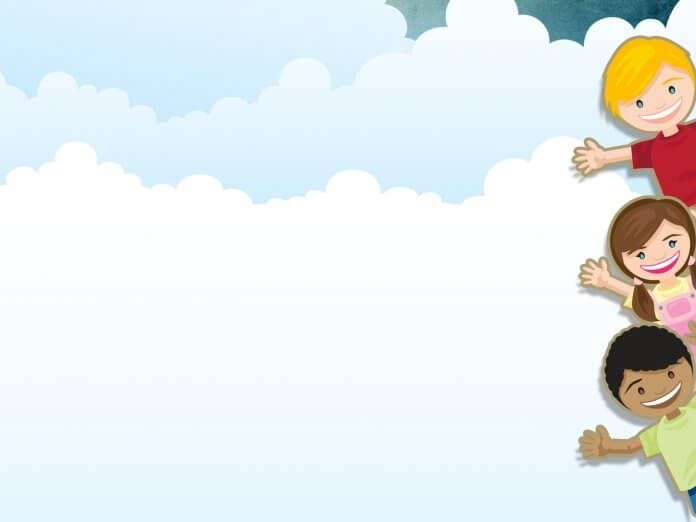 سورة التين
الايات ( 1-7)
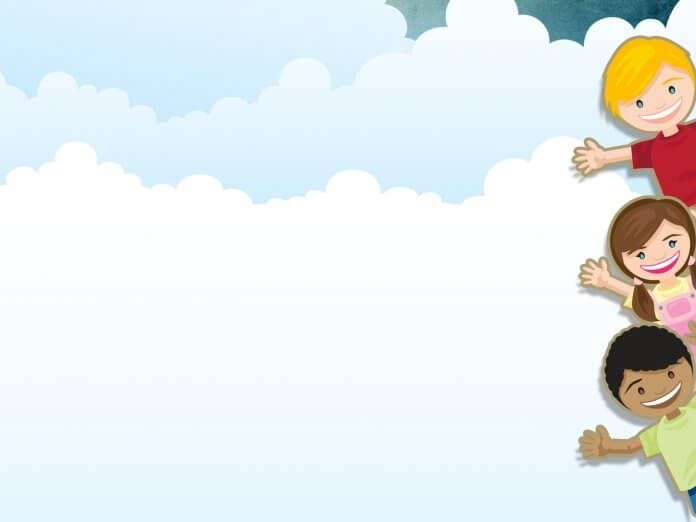 أتعلم من هذا الدرس أن:
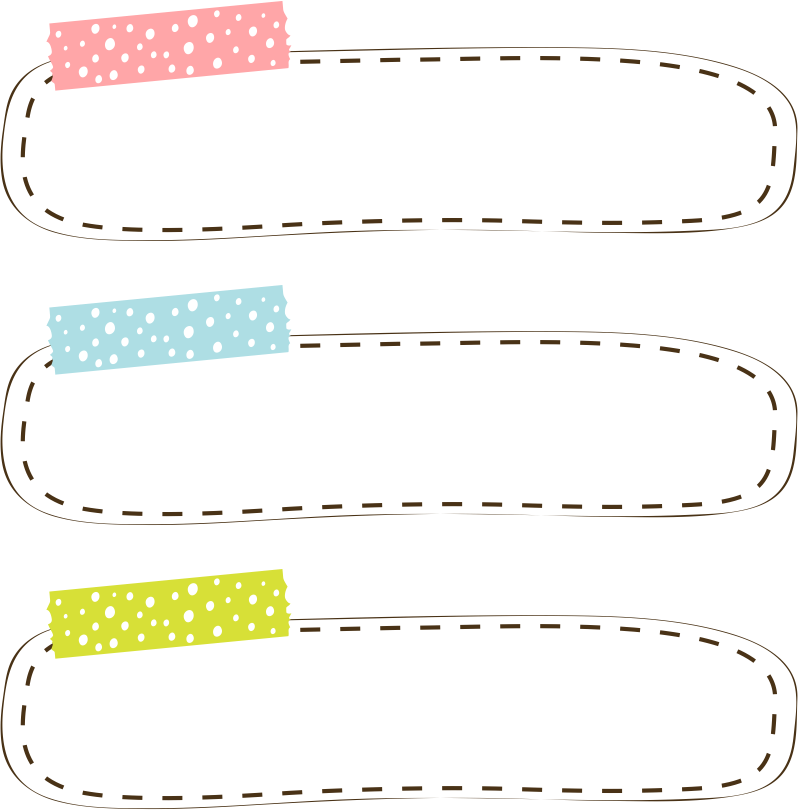 1
أتْلو سُورَةِ التين تِلاوَةً سَليمَة.
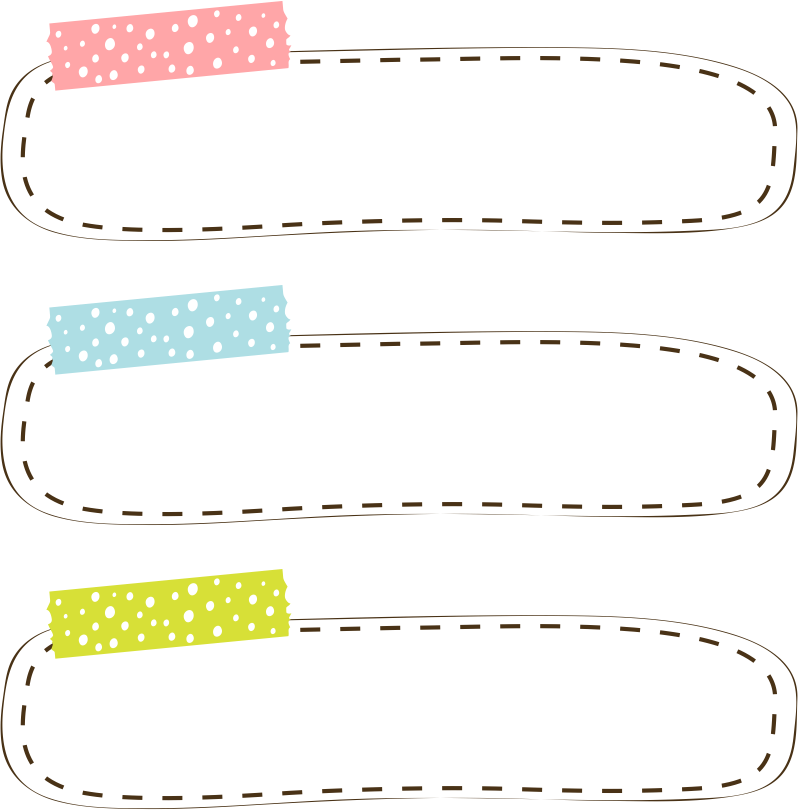 2
أفسر المفردات الواردة في الآياتِ الكَريمَةِ.
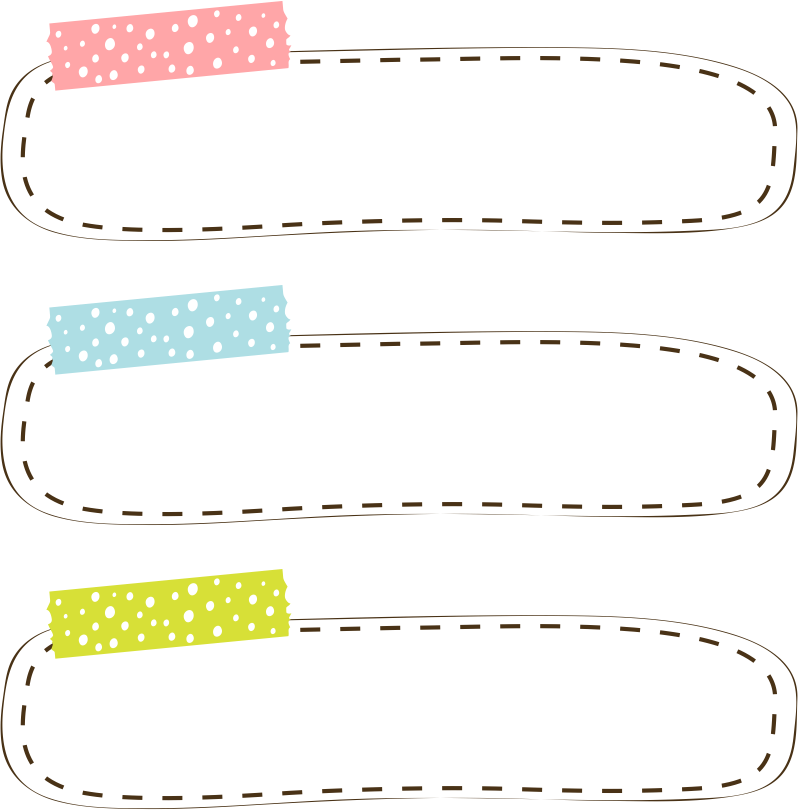 3
أُبَيِّنُ المعنى الإجمالي للسورة الكريمة.
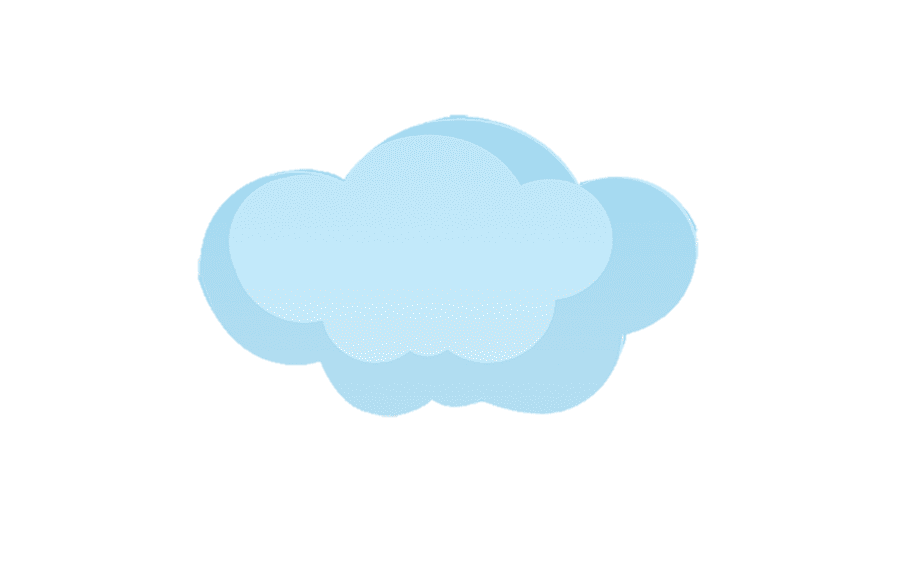 جدار الكلمات
ربط باللغة العربية
نقرأ معا
أحسن تقويم
3
1
طور سنين
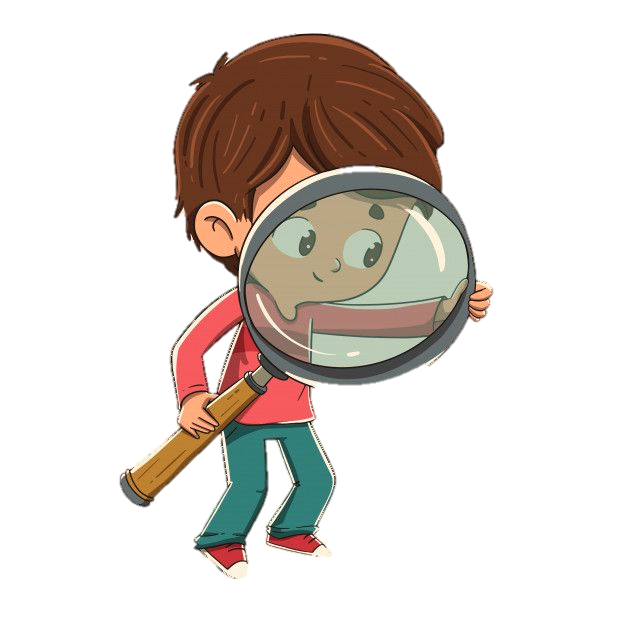 2
غير ممنون
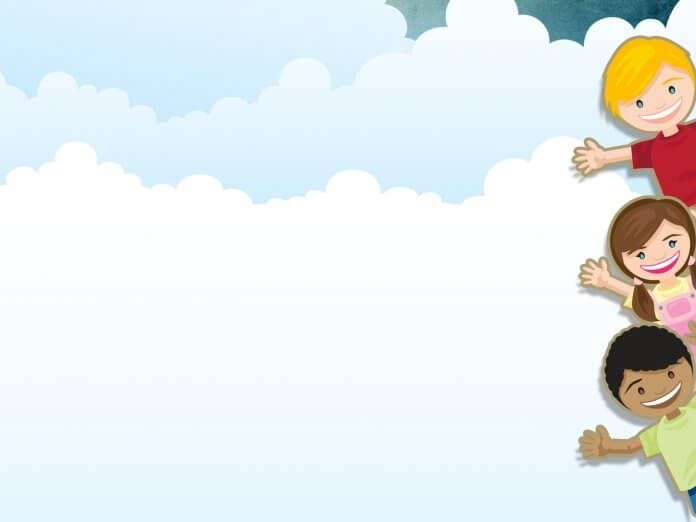 نواتج التعلم: 
1- أتْلو سُورَةِ التين تِلاوَةً سَليمَة.
 2- أفسر المفردات الواردة في الآياتِ الكَريمَةِ.
3- أُبَيِّنُ المعنى الإجمالي للسورة الكريمة.
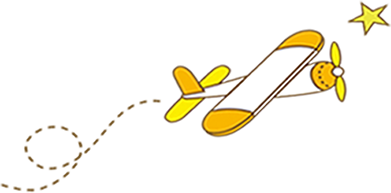 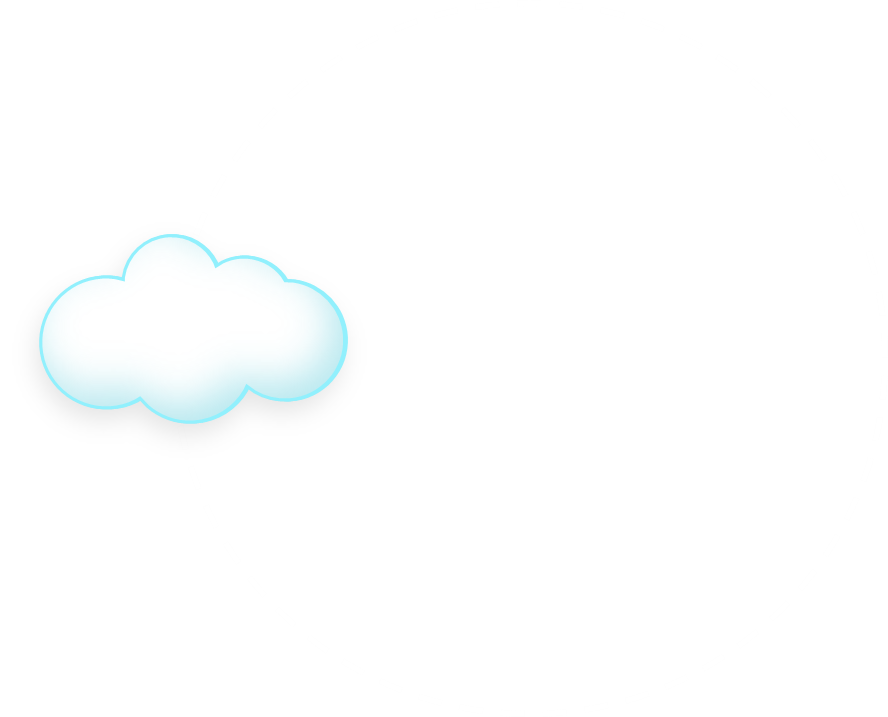 التقييم القبلي
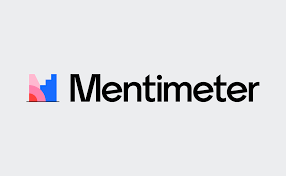 اختبر معلوماتك على برنامج
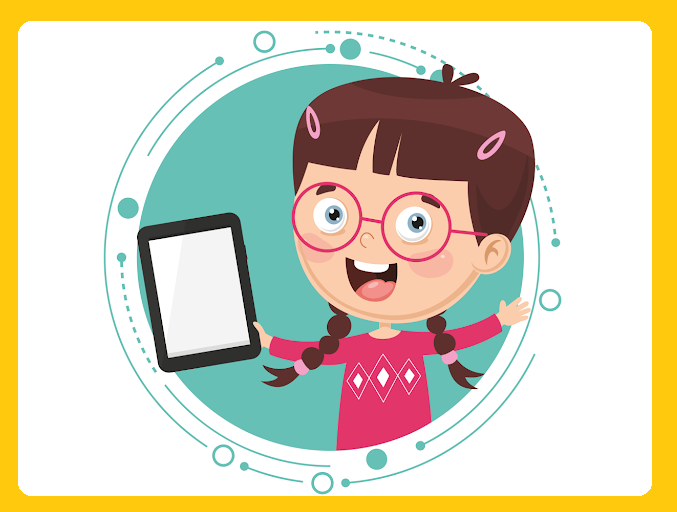 https://www.menti.com/se2958watp
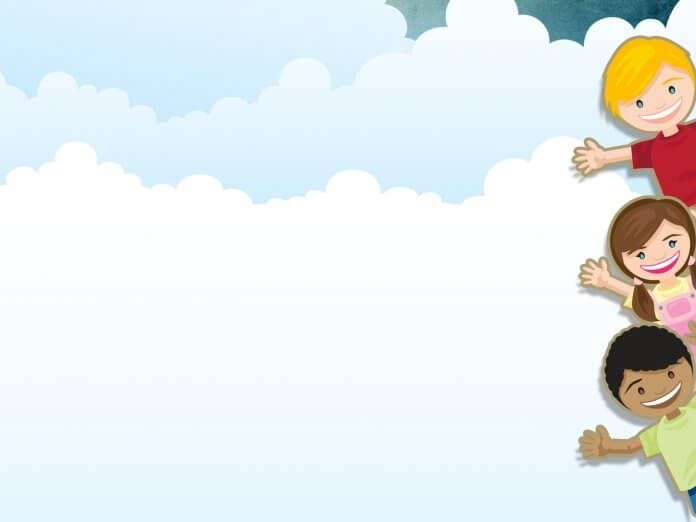 لنستمع معاً:
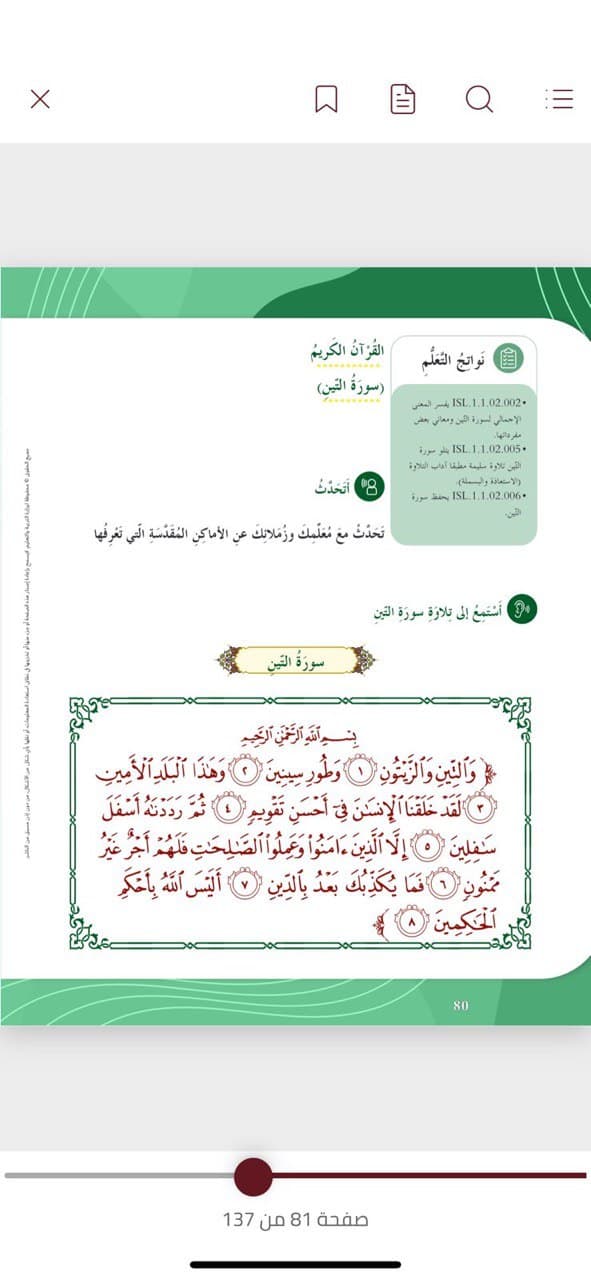 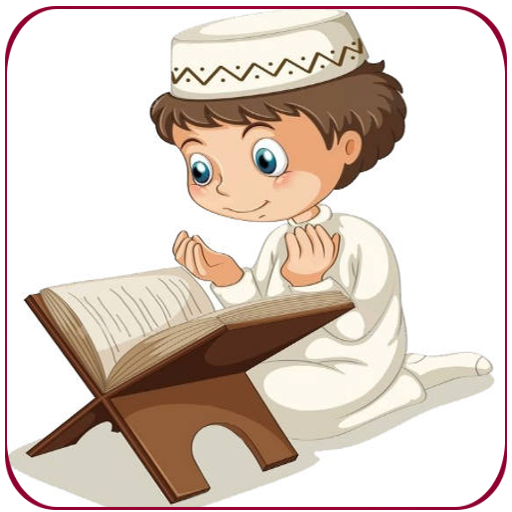 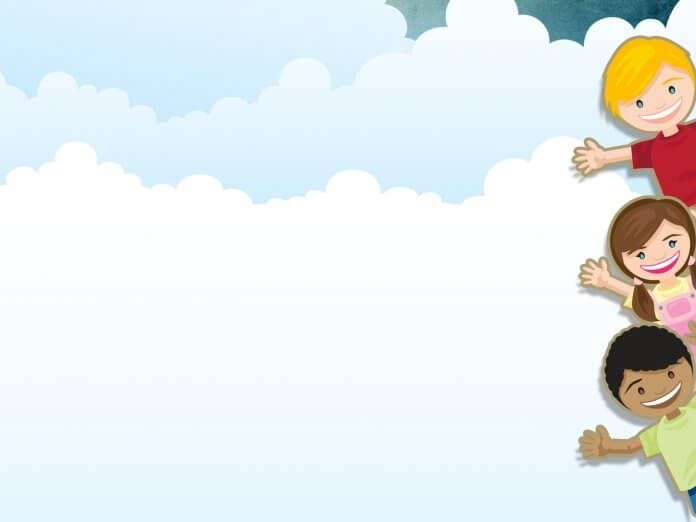 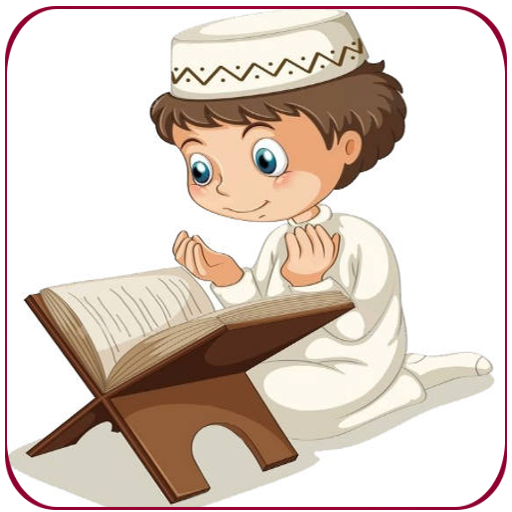 نتلو :
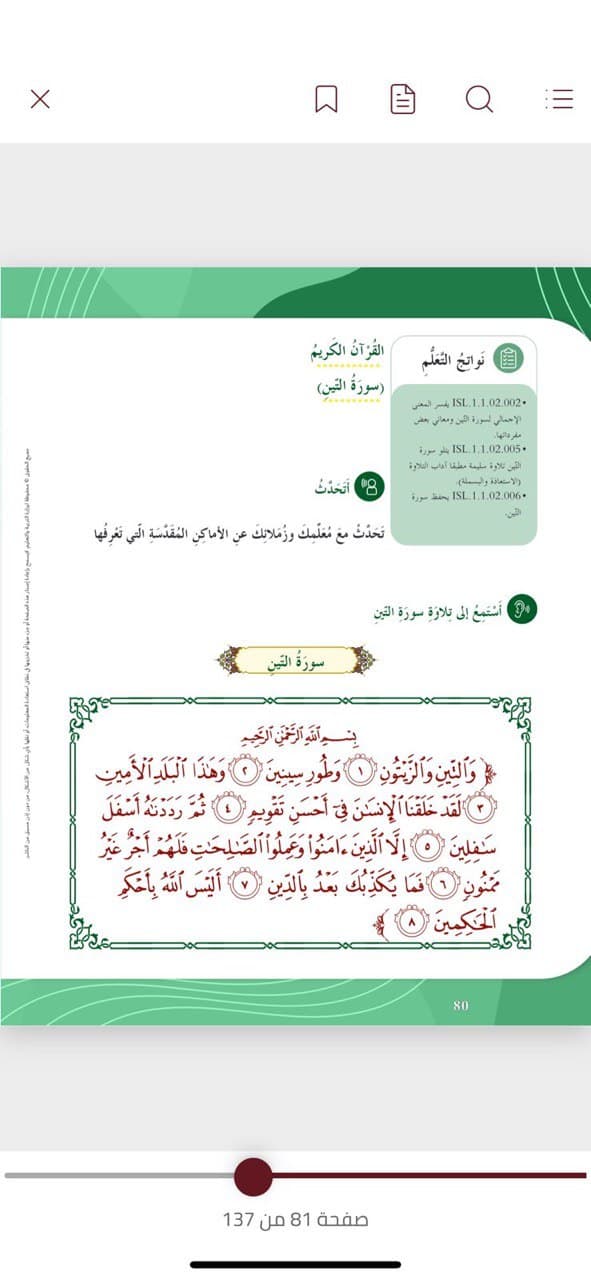 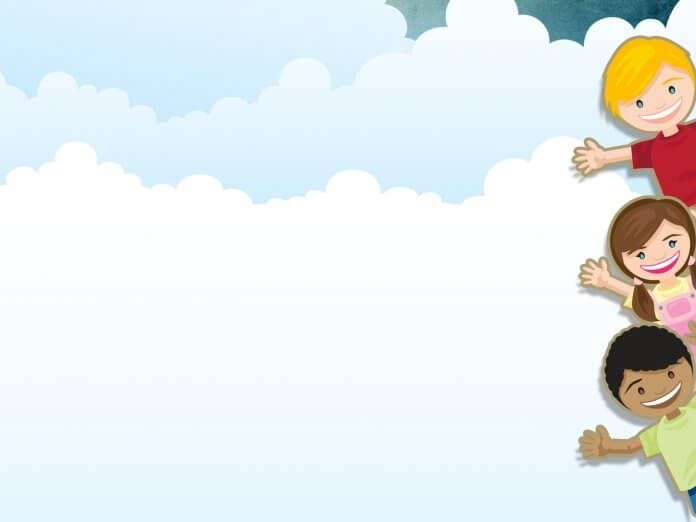 نواتج التعلم: 
1- أتْلو سُورَةِ التين تِلاوَةً سَليمَة.
 2- أفسر المفردات الواردة في الآياتِ الكَريمَةِ.
3- أُبَيِّنُ المعنى الإجمالي للسورة الكريمة.
لنفهم معاني المفردات
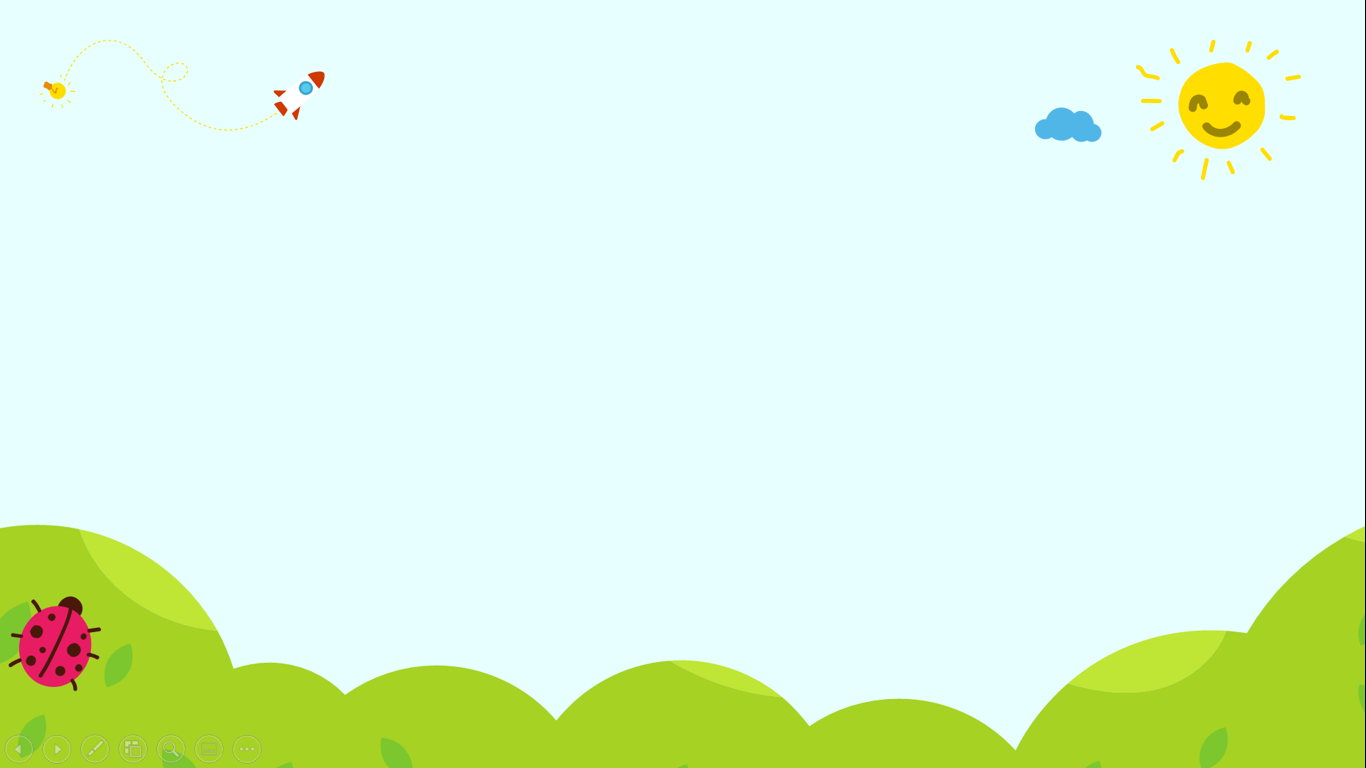 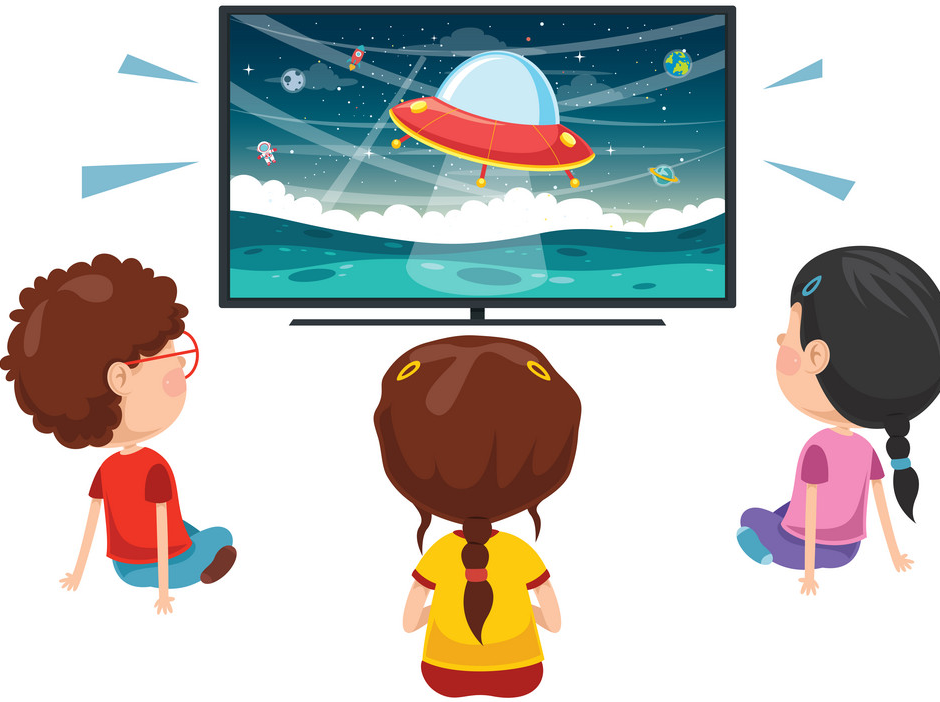 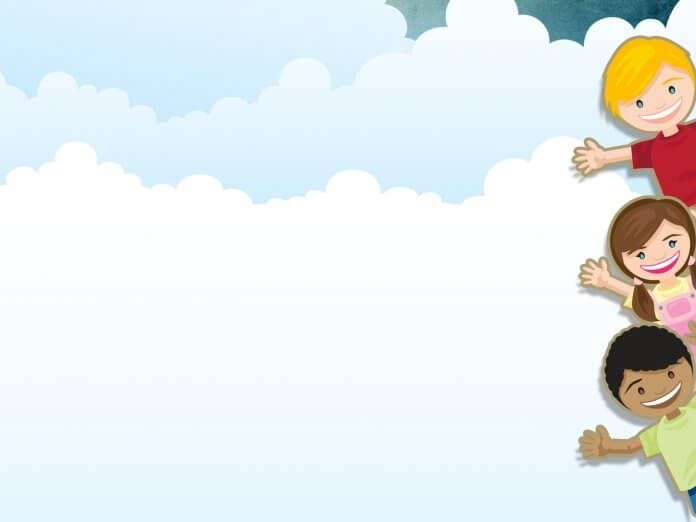 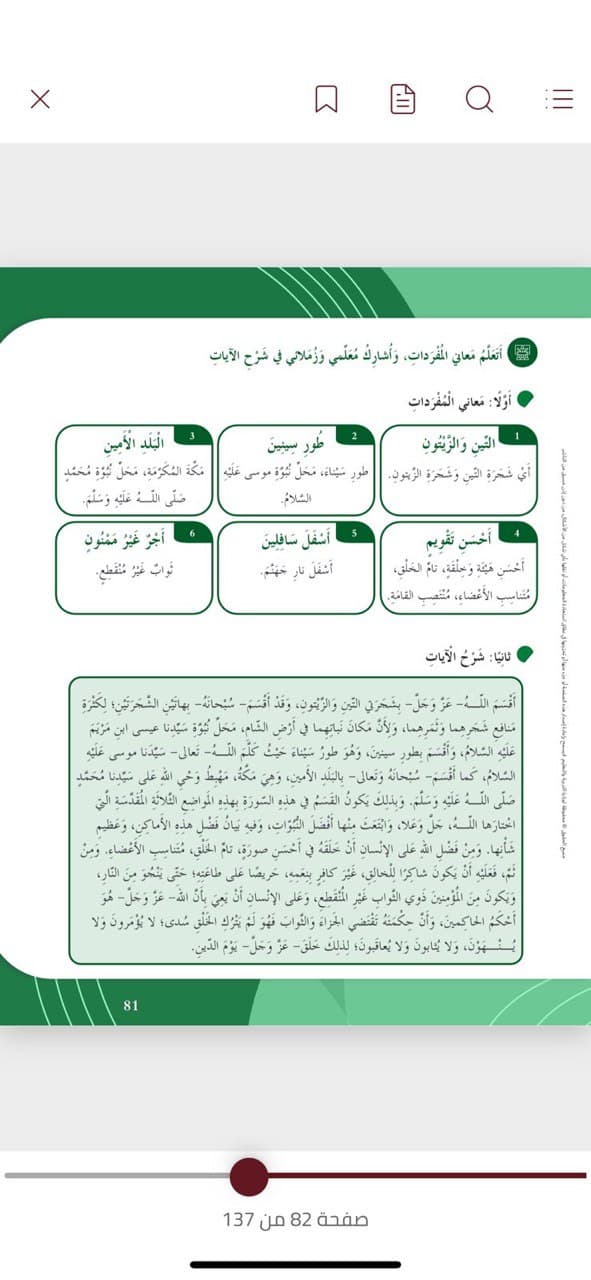 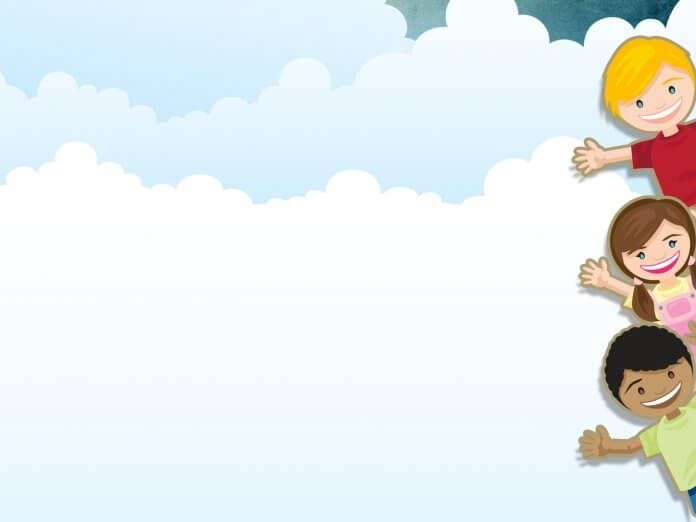 نواتج التعلم: 
1- أتْلو سُورَةِ التين تِلاوَةً سَليمَة.
 2- أفسر المفردات الواردة في الآياتِ الكَريمَةِ.
3- أُبَيِّنُ المعنى الإجمالي للسورة الكريمة..
استراتيجية النصف الآخر
صل الكلمة بالمعنى المناسب لها
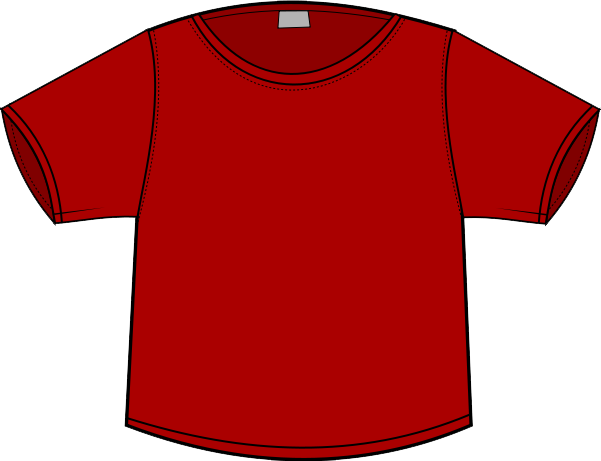 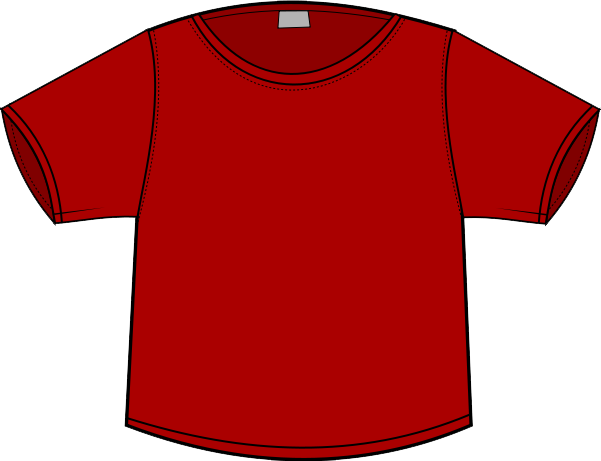 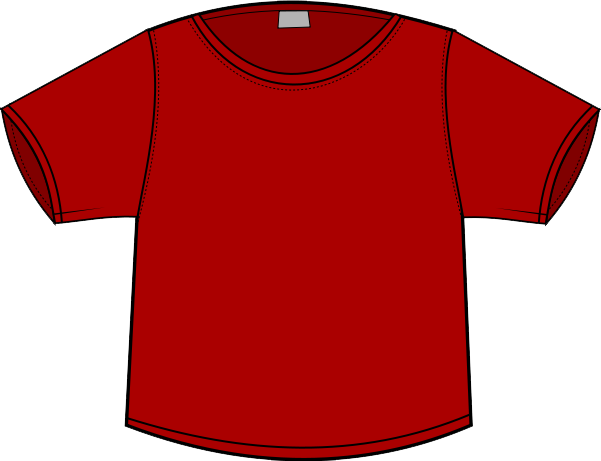 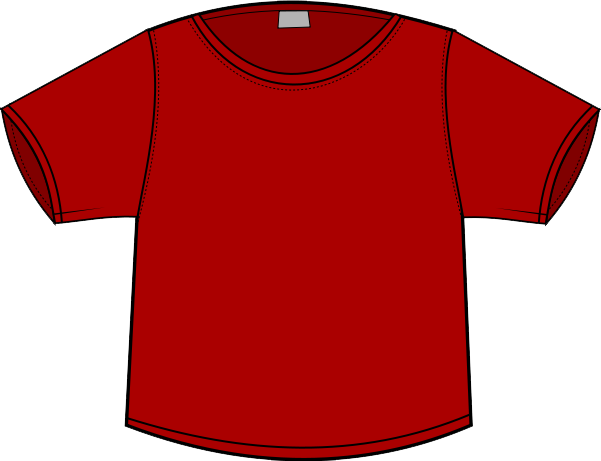 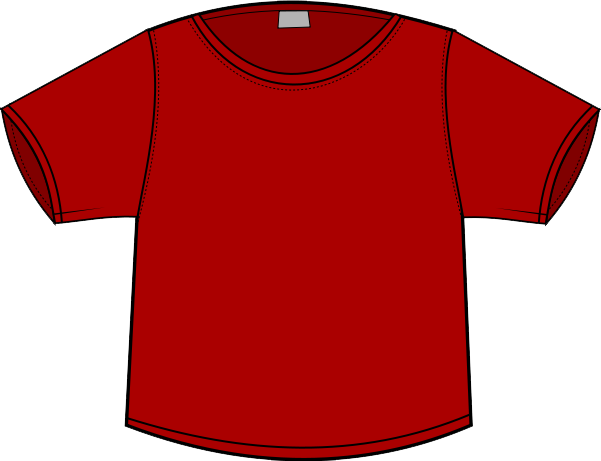 مكة
المكرمة
شجرة التين
وشجرة
الزيتون
طور
 سيناء
أحسن
هيئة وخلقه
ثواب غير
منقطع
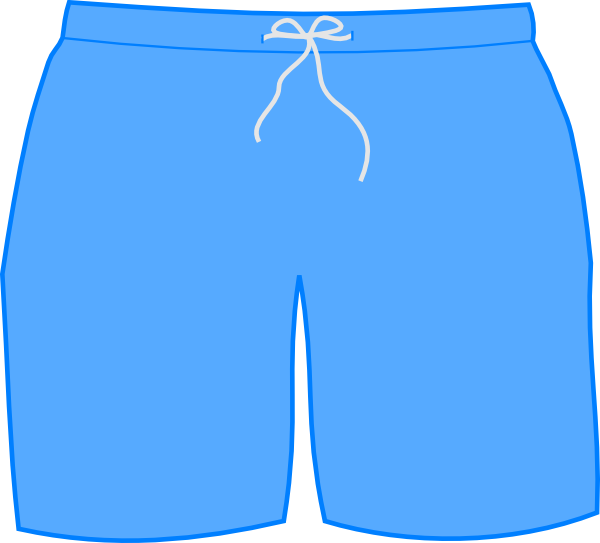 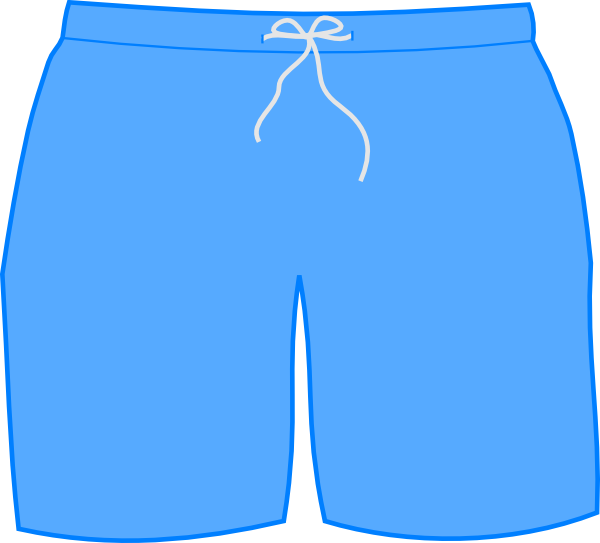 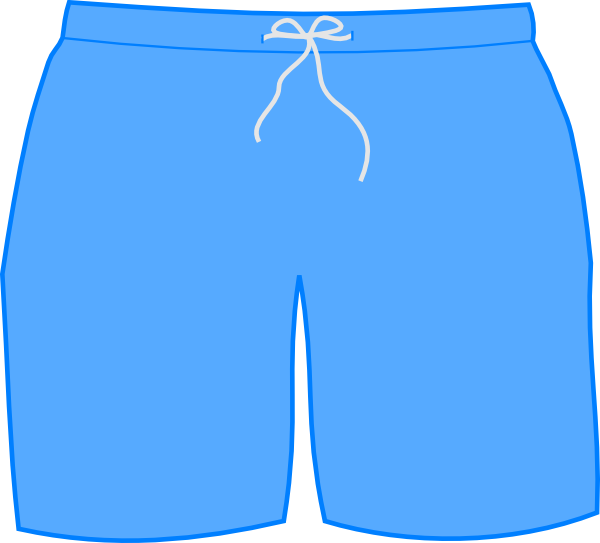 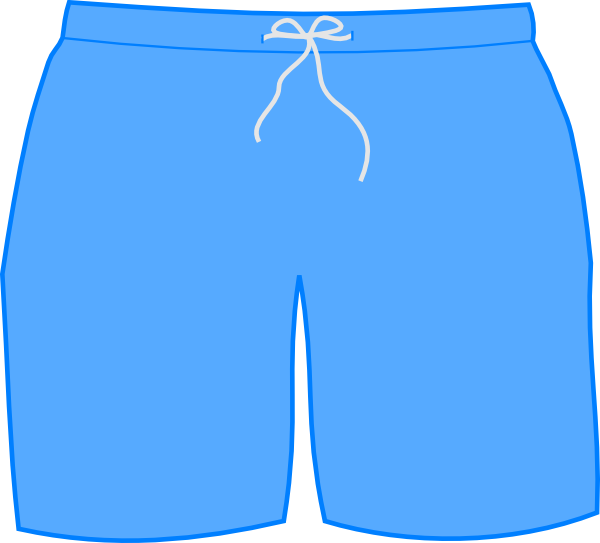 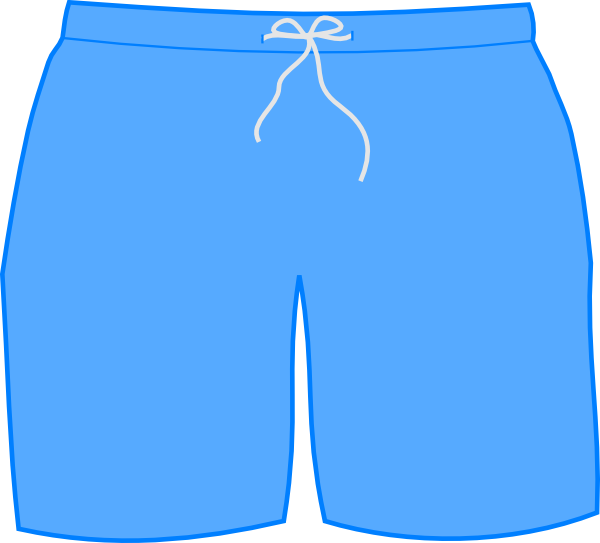 البلد 
الامين
أجر غير
ممنون
التين
 والزيتون
أحسن
تقويم
طور سنين
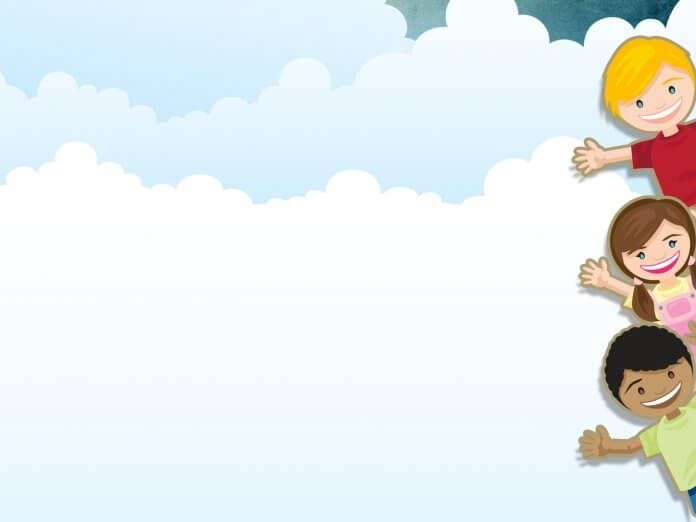 نواتج التعلم: 
1- أتْلو سُورَةِ التين تِلاوَةً سَليمَة.
 2- أفسر المفردات الواردة في الآياتِ الكَريمَةِ.
3- أُبَيِّنُ المعنى الإجمالي للسورة الكريمة.
استراتيجية نافذة القراءة
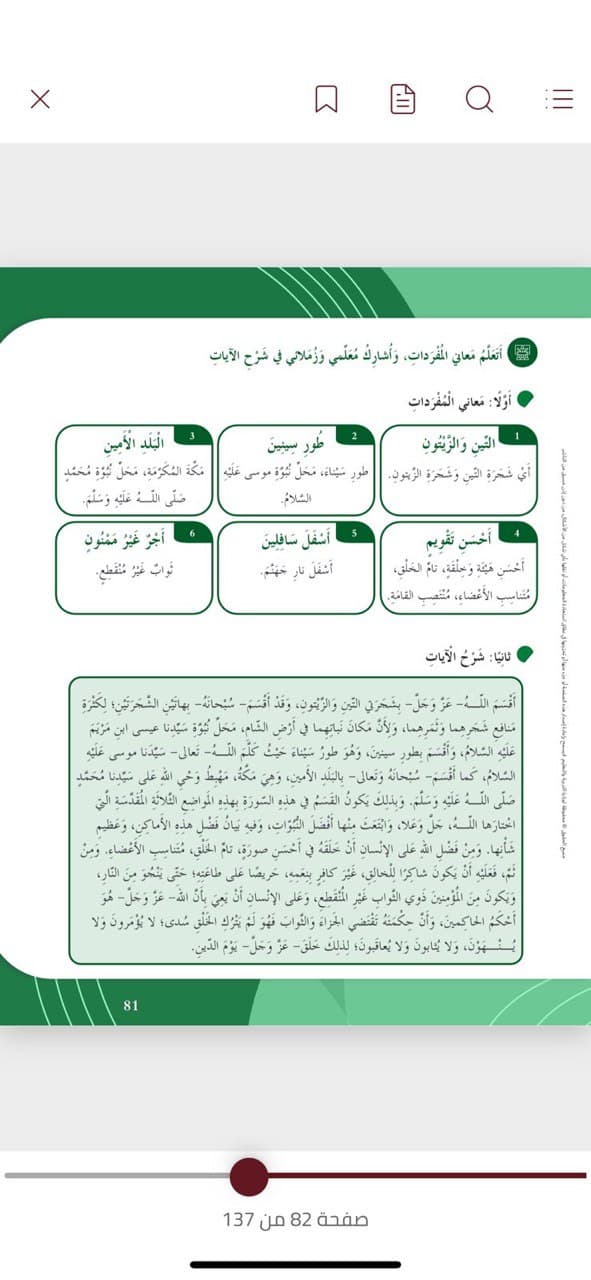 1
2
3
نواتج التعلم: 
1- أتْلو سُورَةِ التينً سَليمَة.
 2- أفسر المفردات الواردة في الآياتِ الكَريمَةِ.
3- أُبَيِّنُ المعنى الإجمالي للسورة الكريمة.
المذهلون الصغار
رحلة البحث عن الأسئلة 
مع المحقق كونان
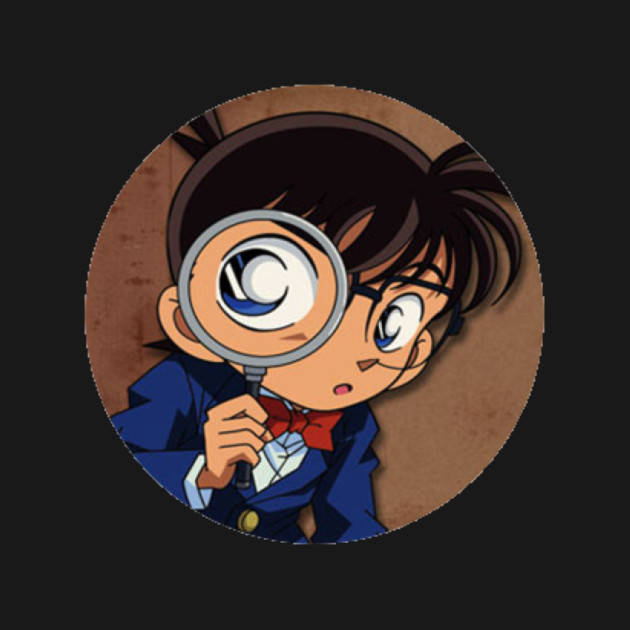 @the.goodteacher
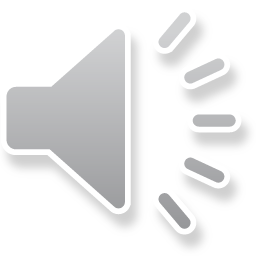 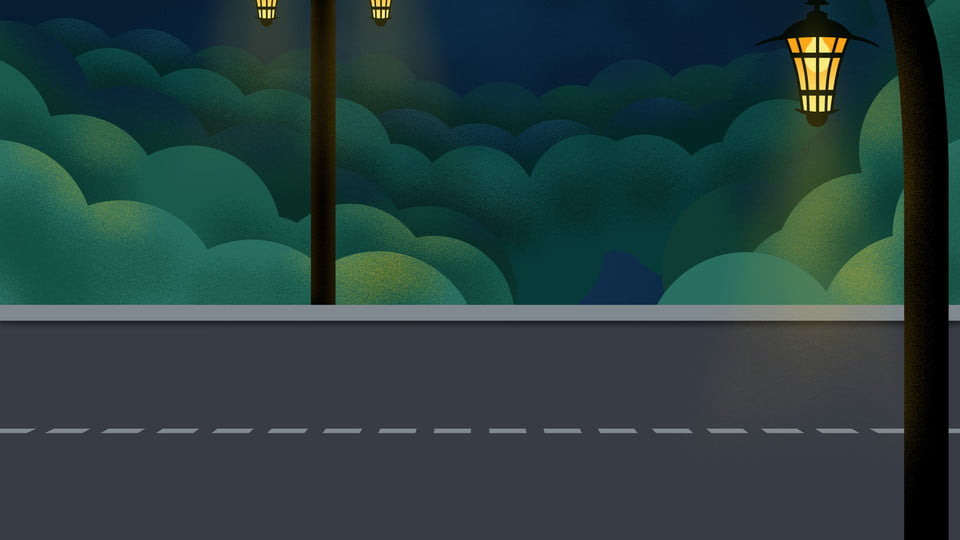 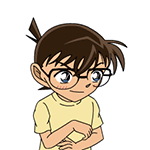 يقسم الله في
 سورة التين بــ
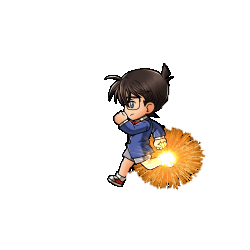 النهار
التين والزيتون
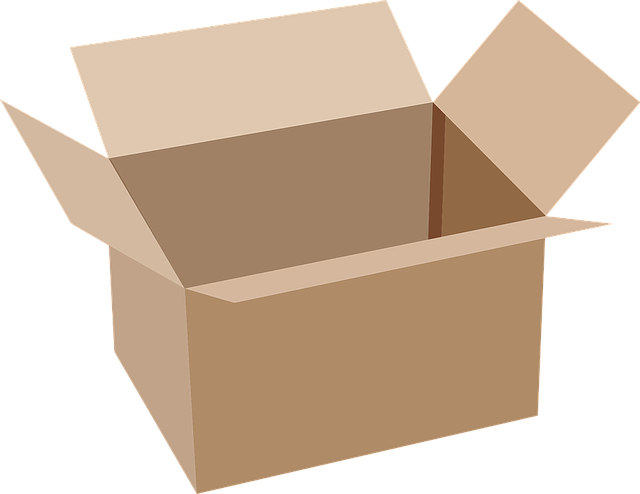 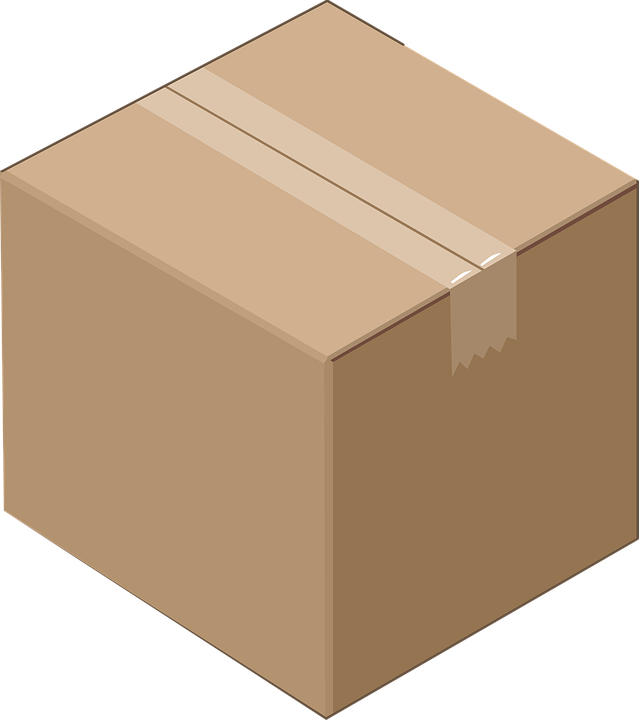 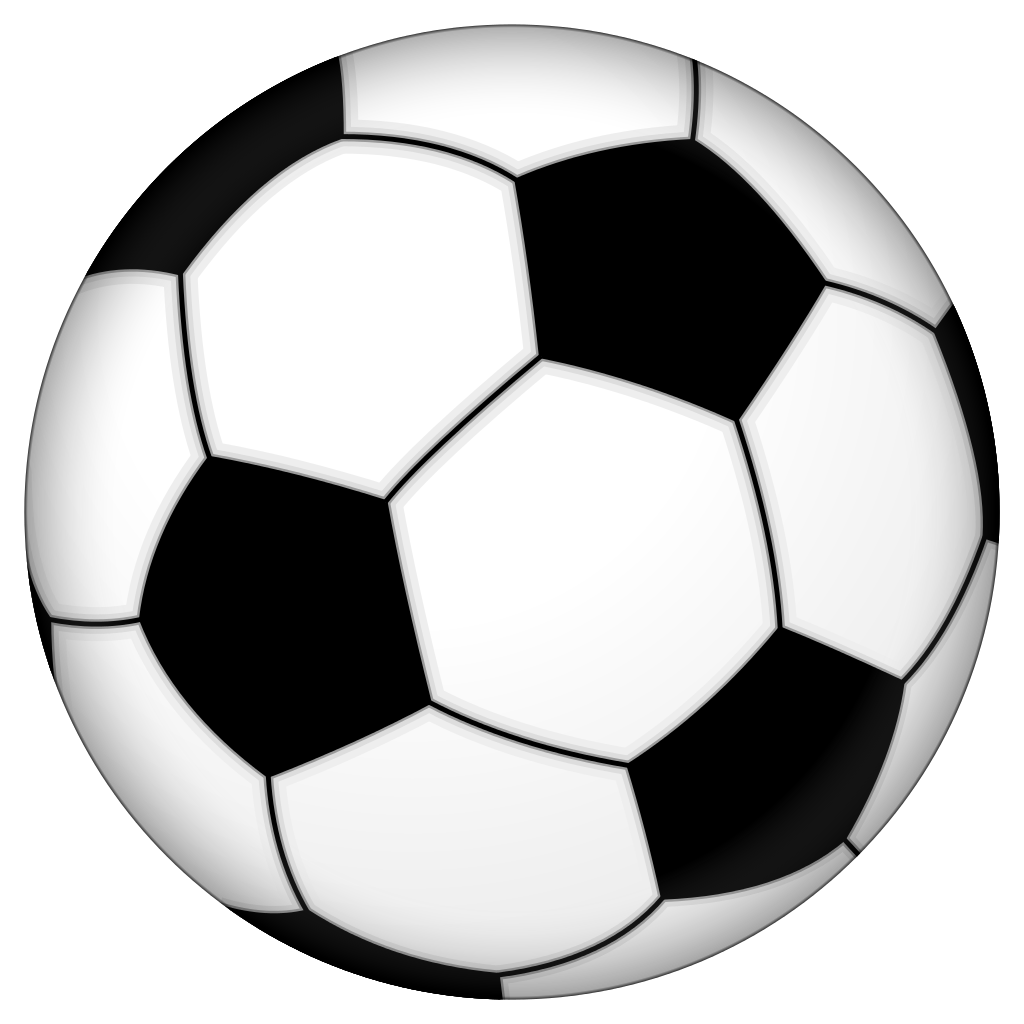 @the.goodteacher
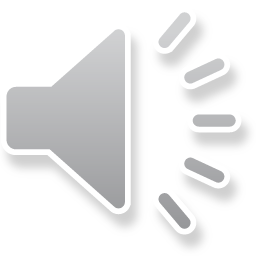 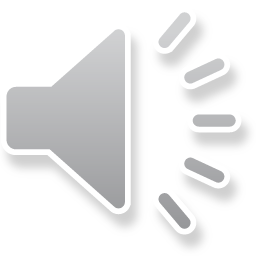 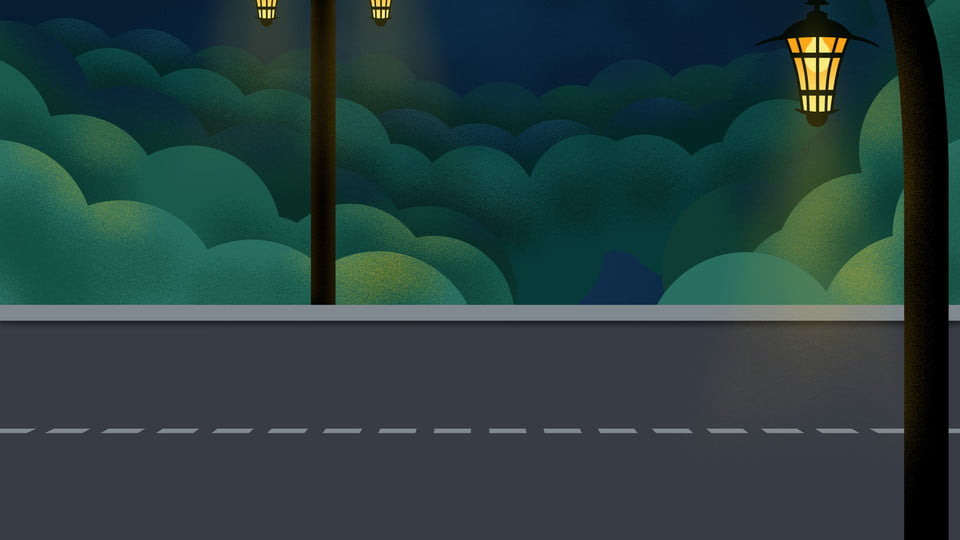 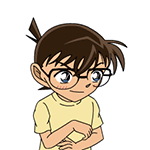 يقصد بالبلد
 الامين
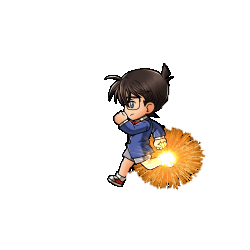 مكة المكرمة
المدينة
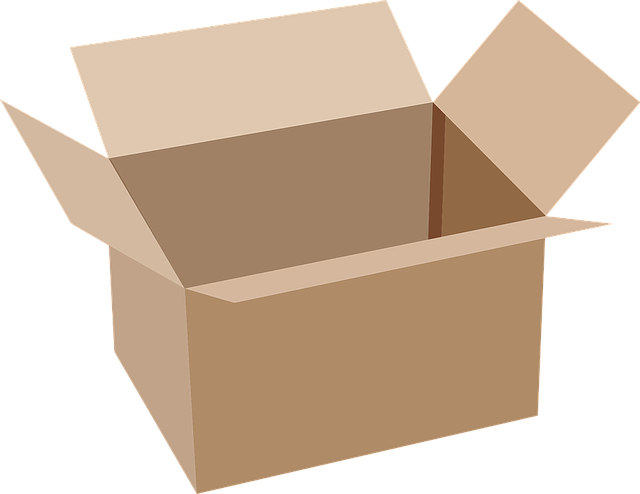 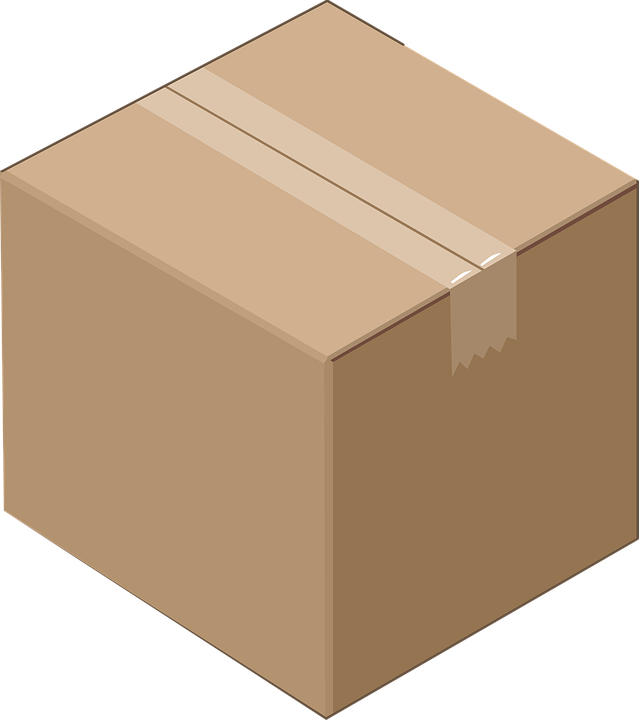 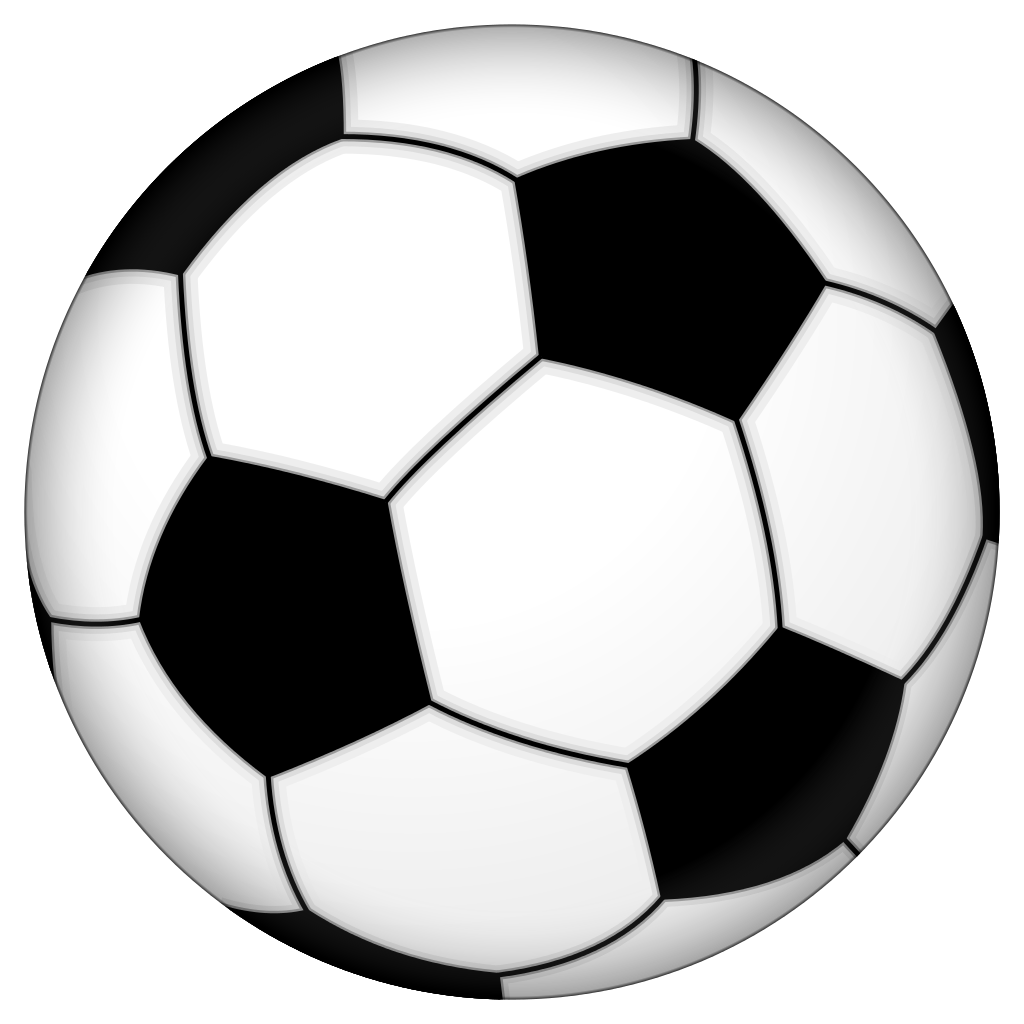 @the.goodteacher
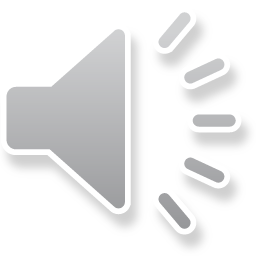 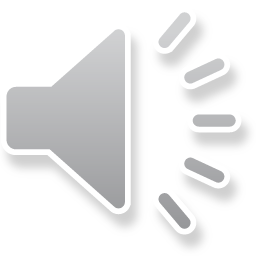 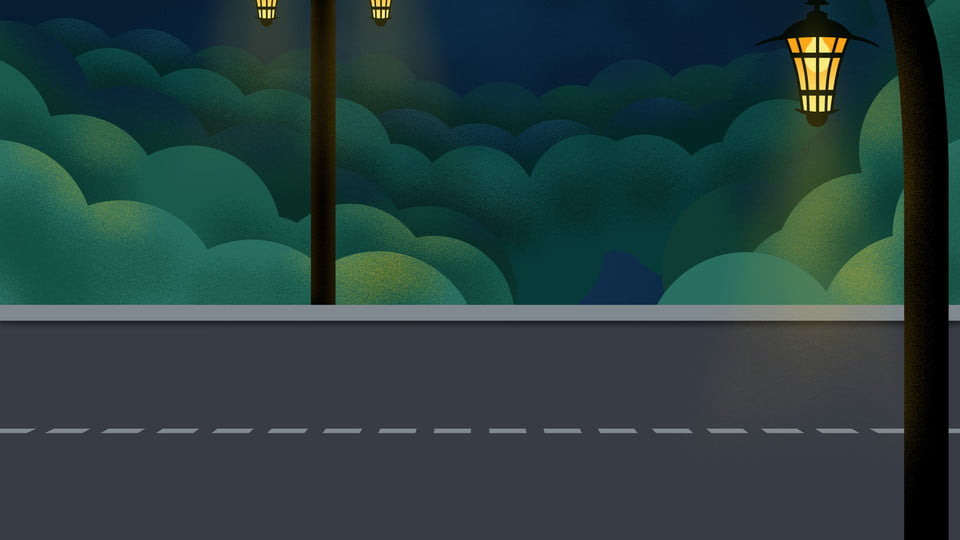 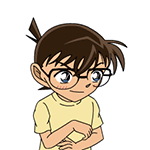 جزاء من يعمل 
الصالحات
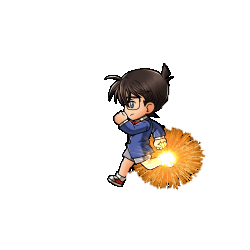 النار
الجنة
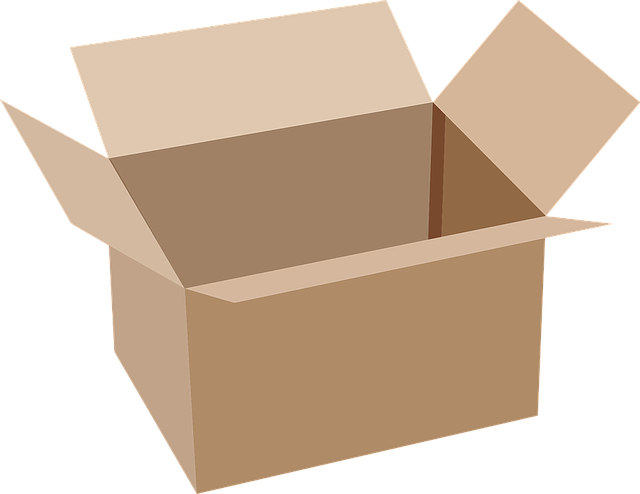 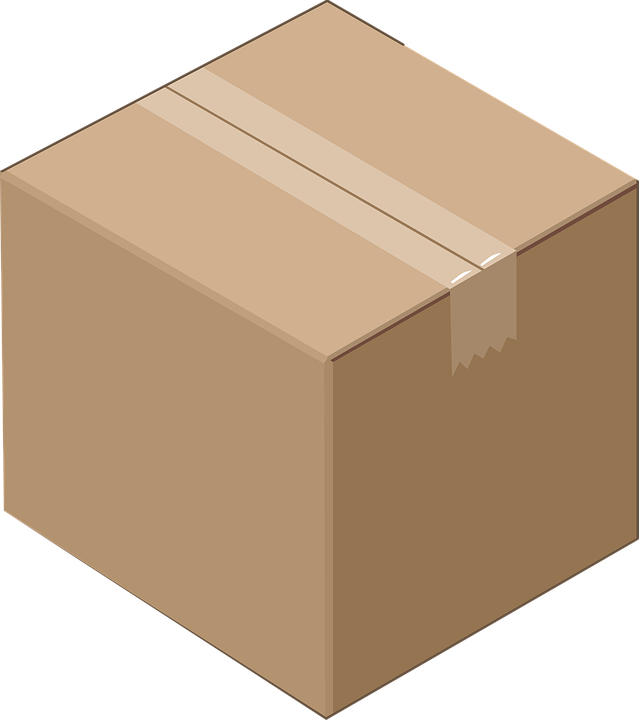 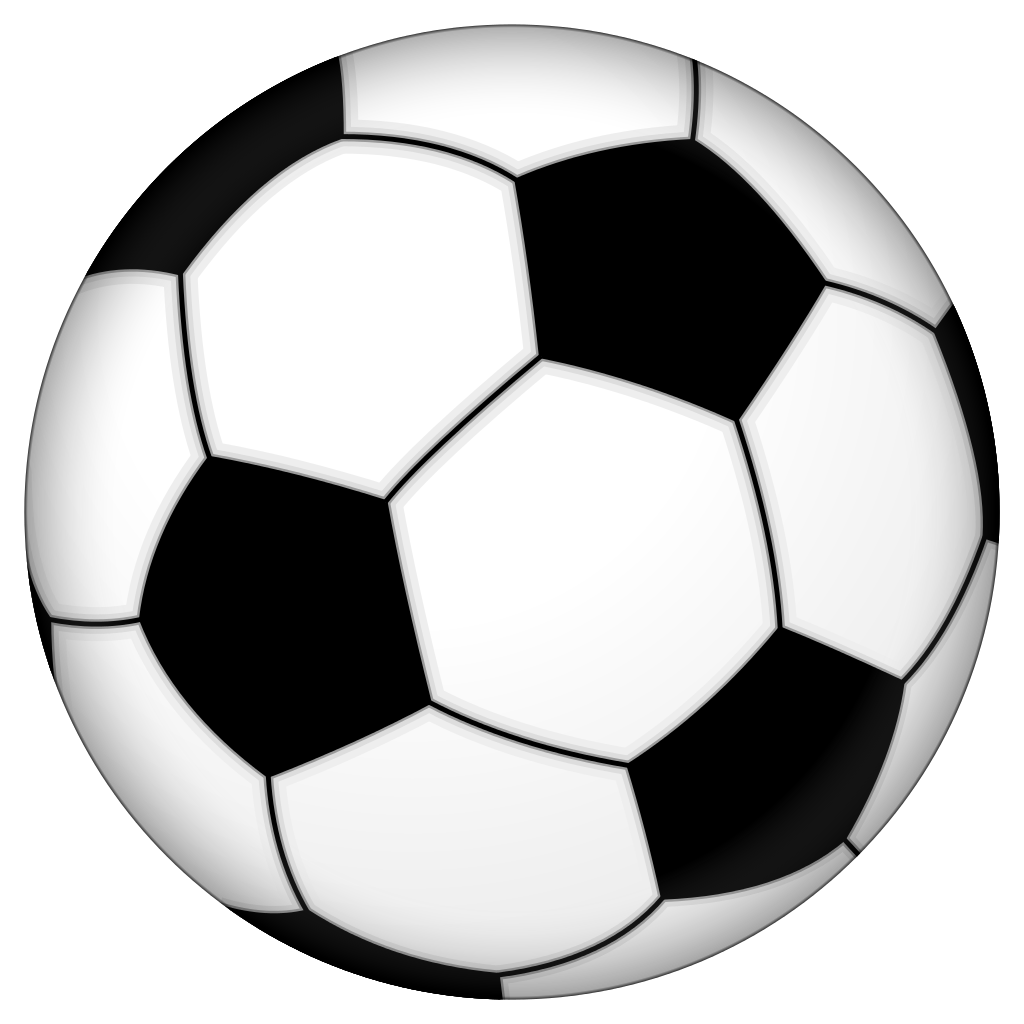 @the.goodteacher
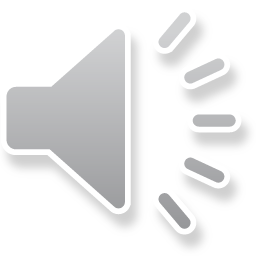 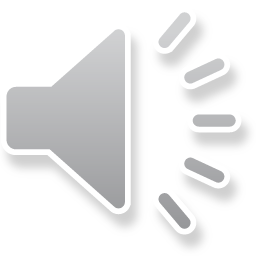 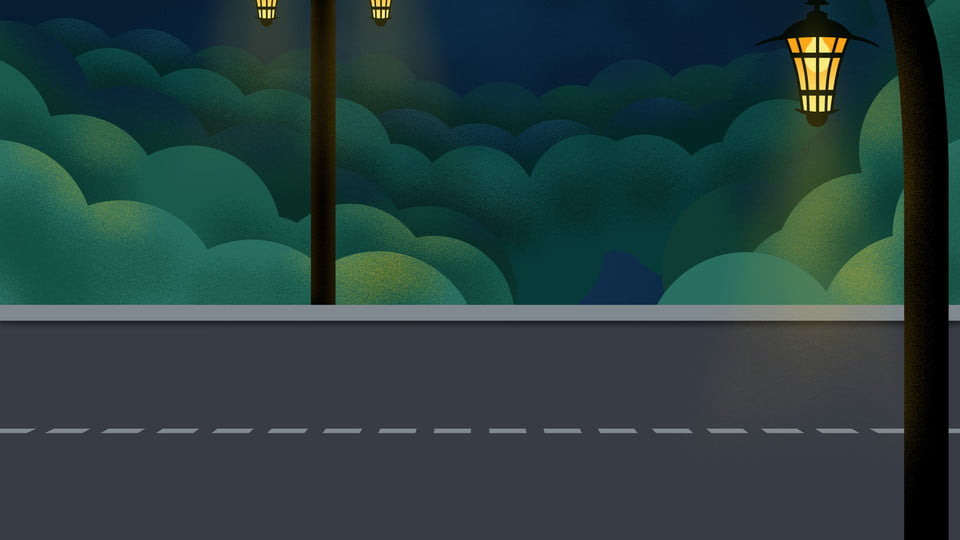 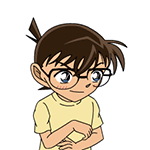 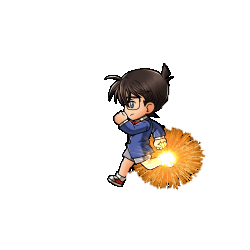 مبروك لقد حصلت 
على وسام
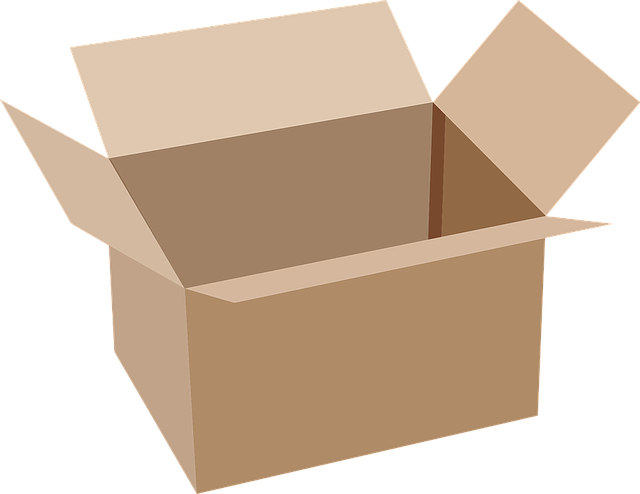 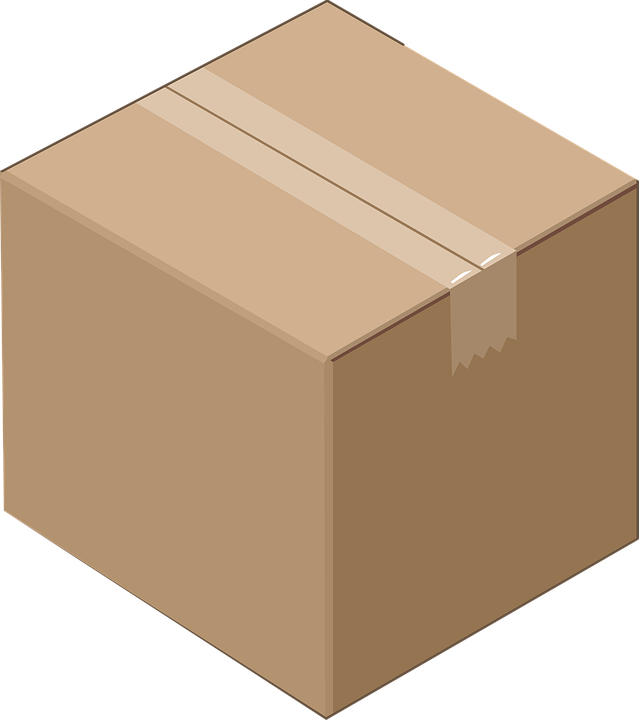 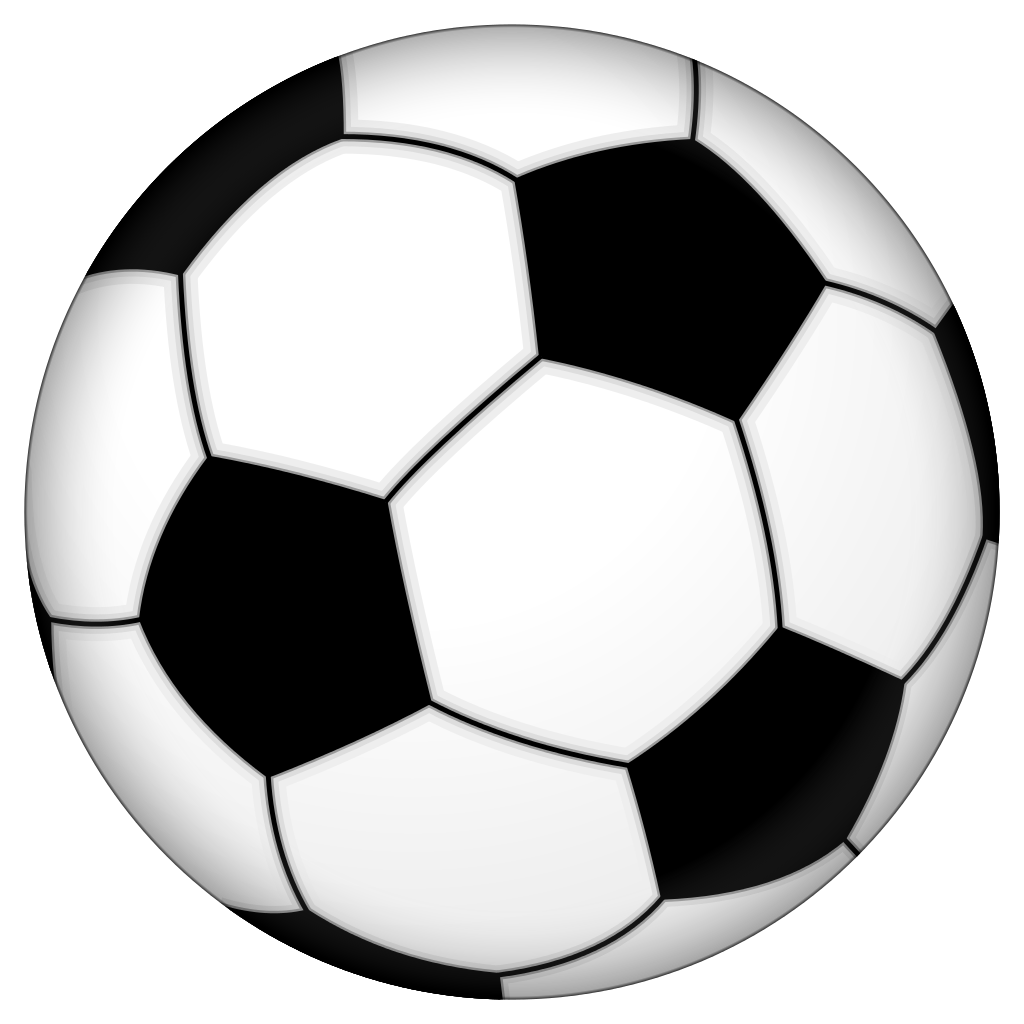 العودة
@the.goodteacher
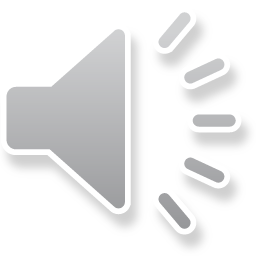 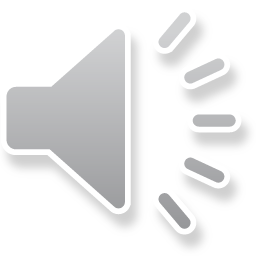 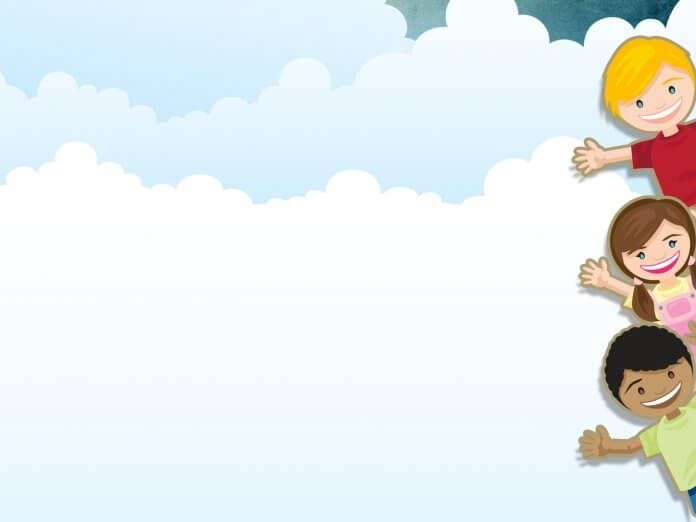 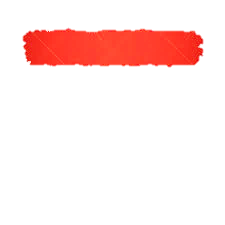 استراتيجية العصف الذهني
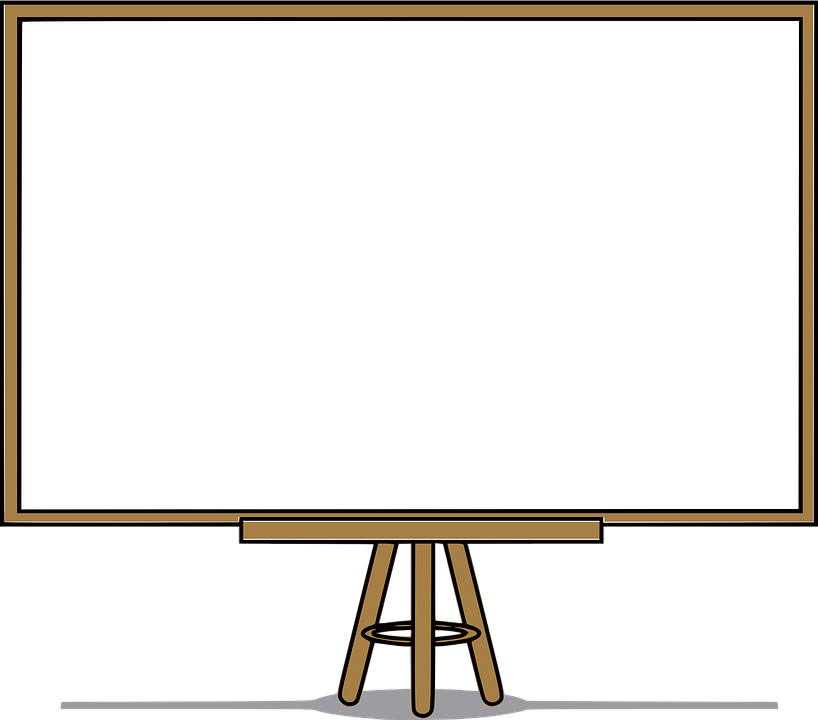 ماذا تتوقع أن يحدث لو لم يكن هناك يوم القيامة ؟
التعلم المتمايز
14
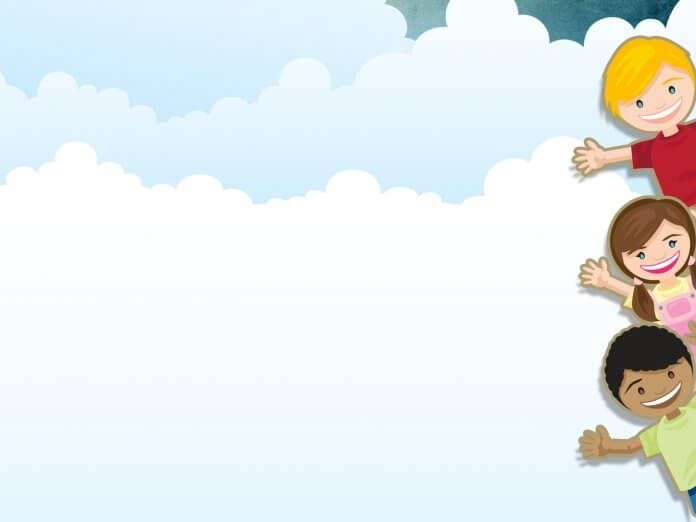 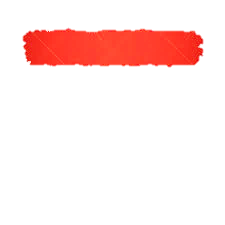 استراتيجية العصف الذهني
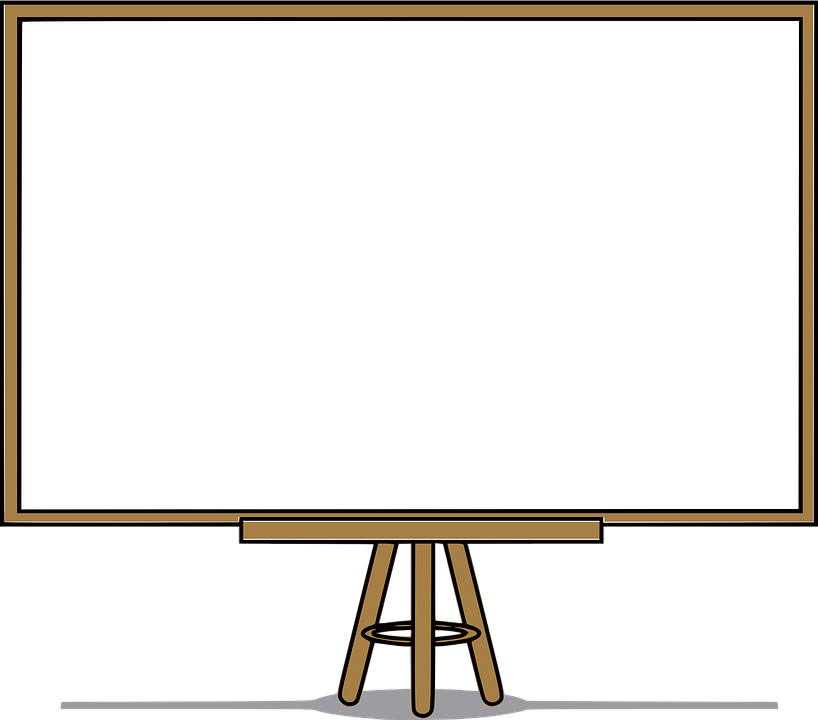 على ماذا يدل قسم الله تعالى بالتين والزيتون ؟
التعلم المتمايز
14
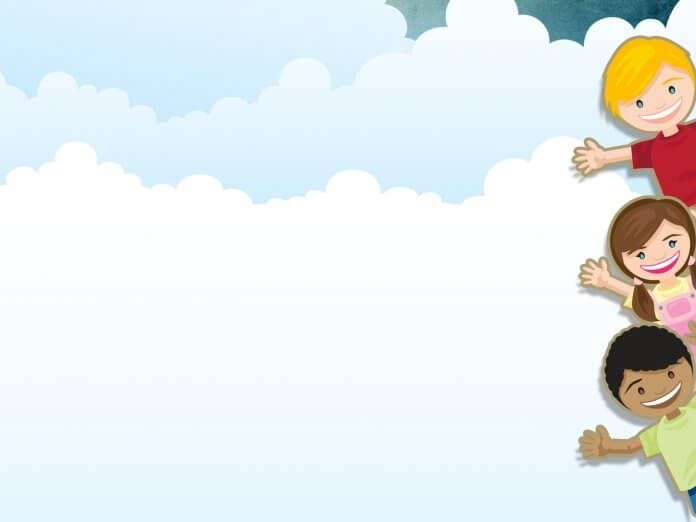 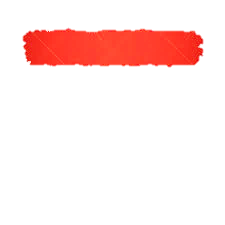 استراتيجية التحدث
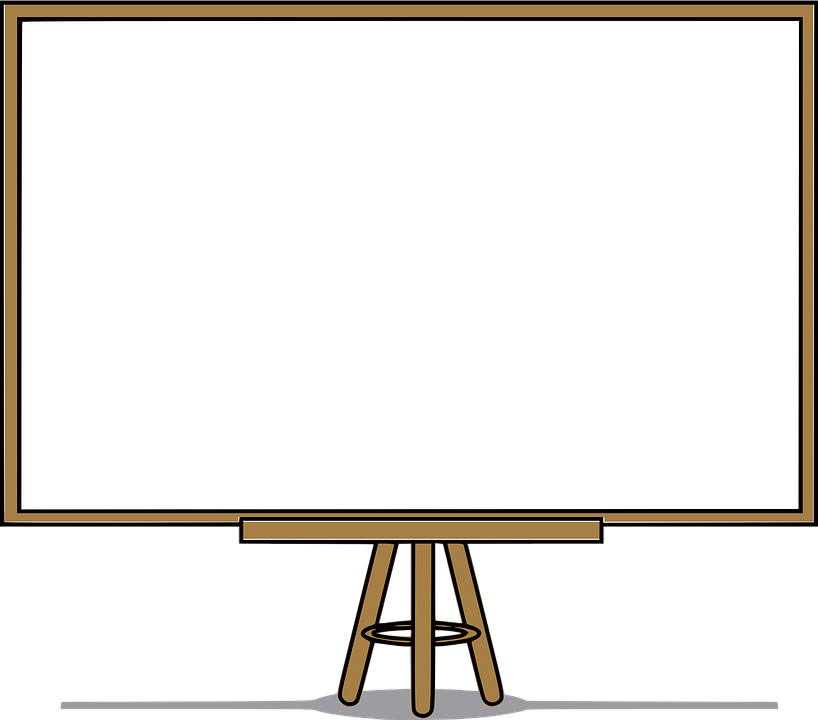 مظاهر تكريم الله تعالى للانسان وتميزه عن باقي المخلوقات ؟
التعلم المتمايز
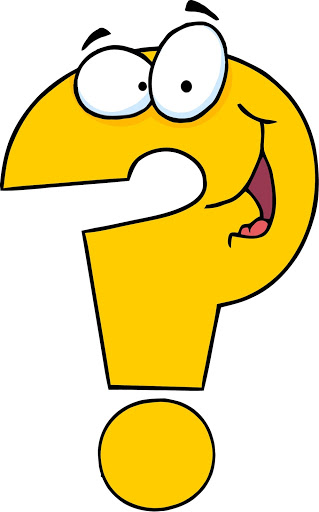 15
طلاب اصحاب الهمم
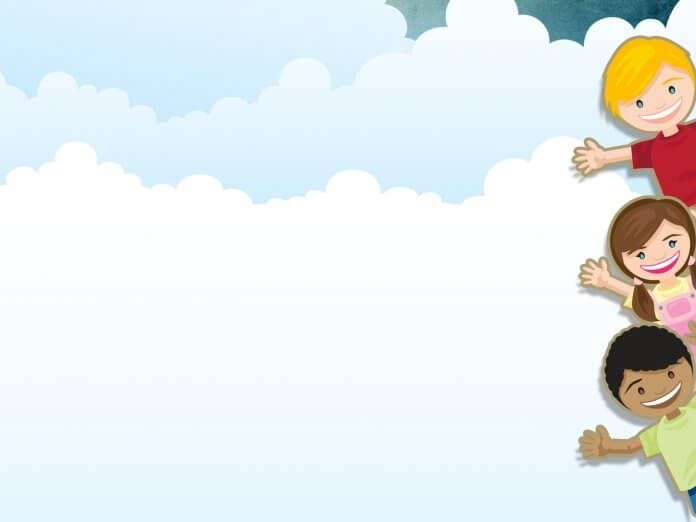 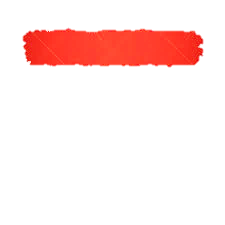 استراتيجية التحدث
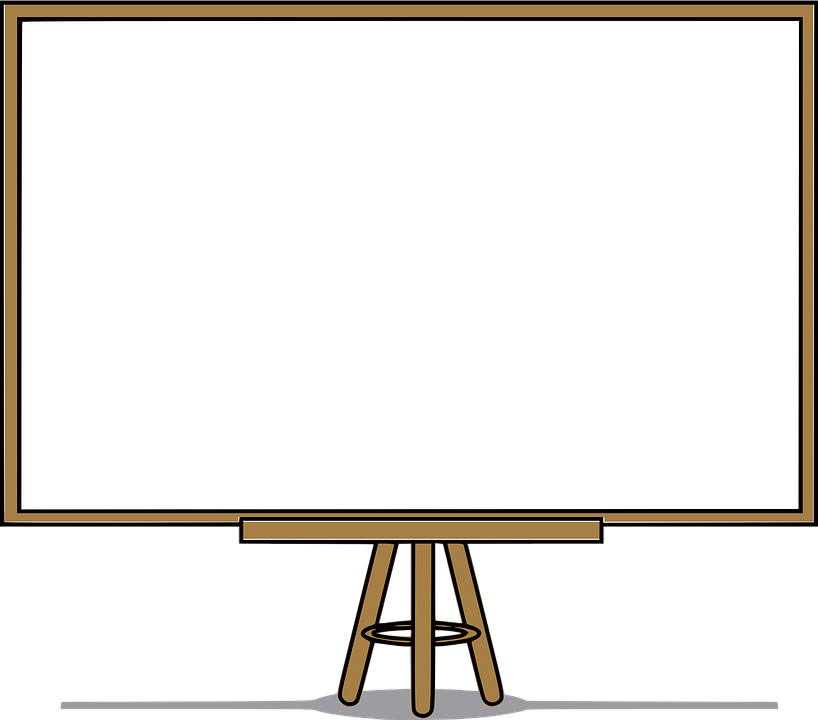 ما الاعمال التي تدخلك الجنة  ؟
التعلم المتمايز
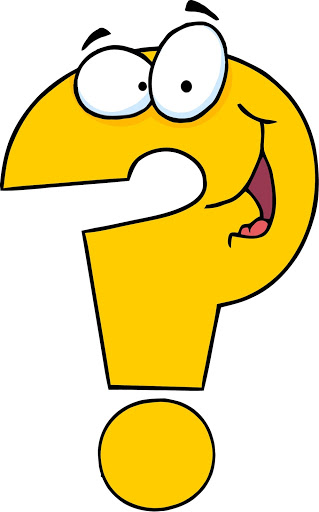 15
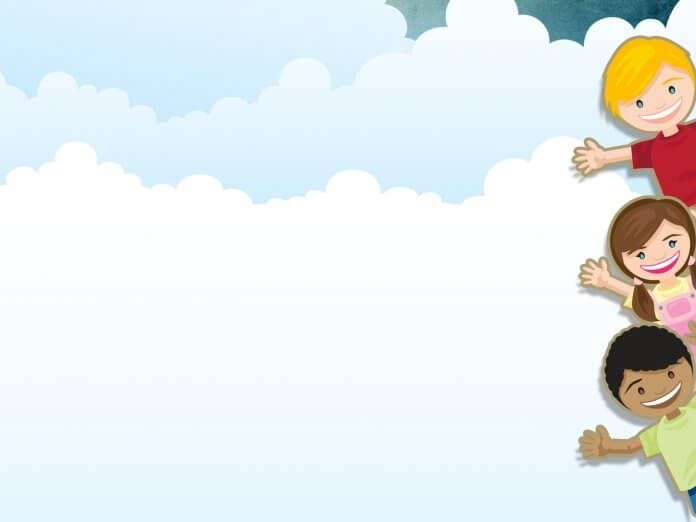 طلاب التعلم عن بعد
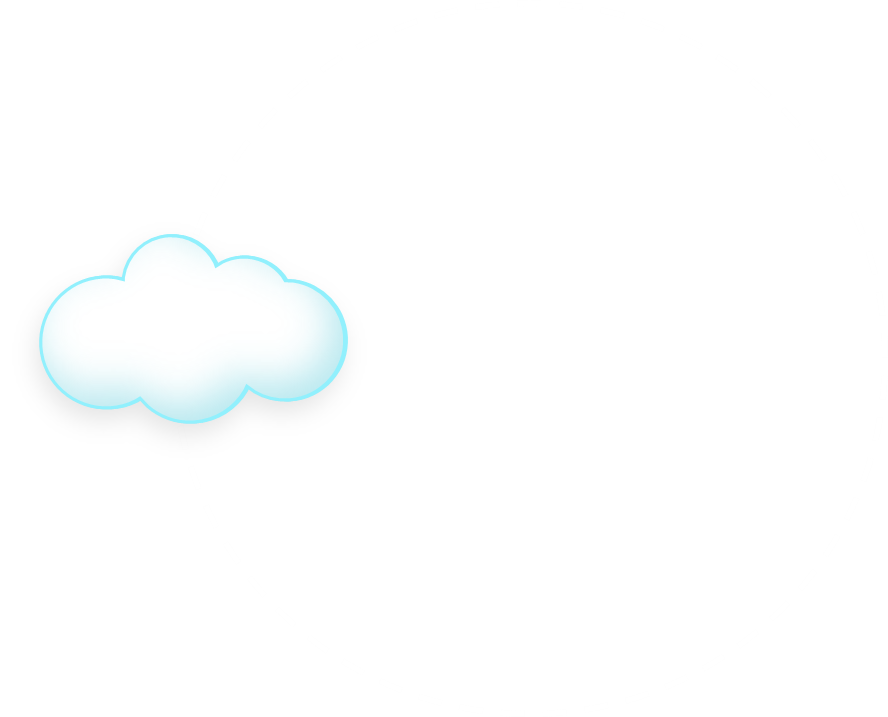 التقييم الختامي
اختبر معلوماتك على برنامج
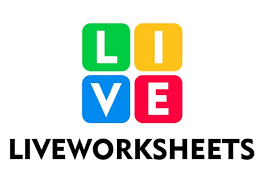 https://www.liveworksheets.com/nr1345624bx
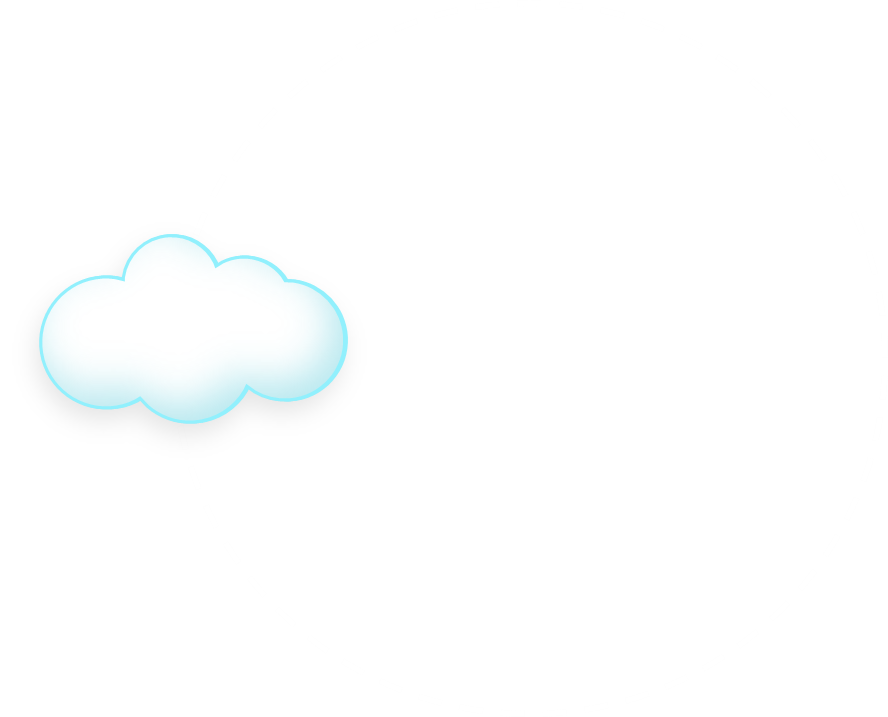 طلاب التعلم الواقعي
التقييم الختامي
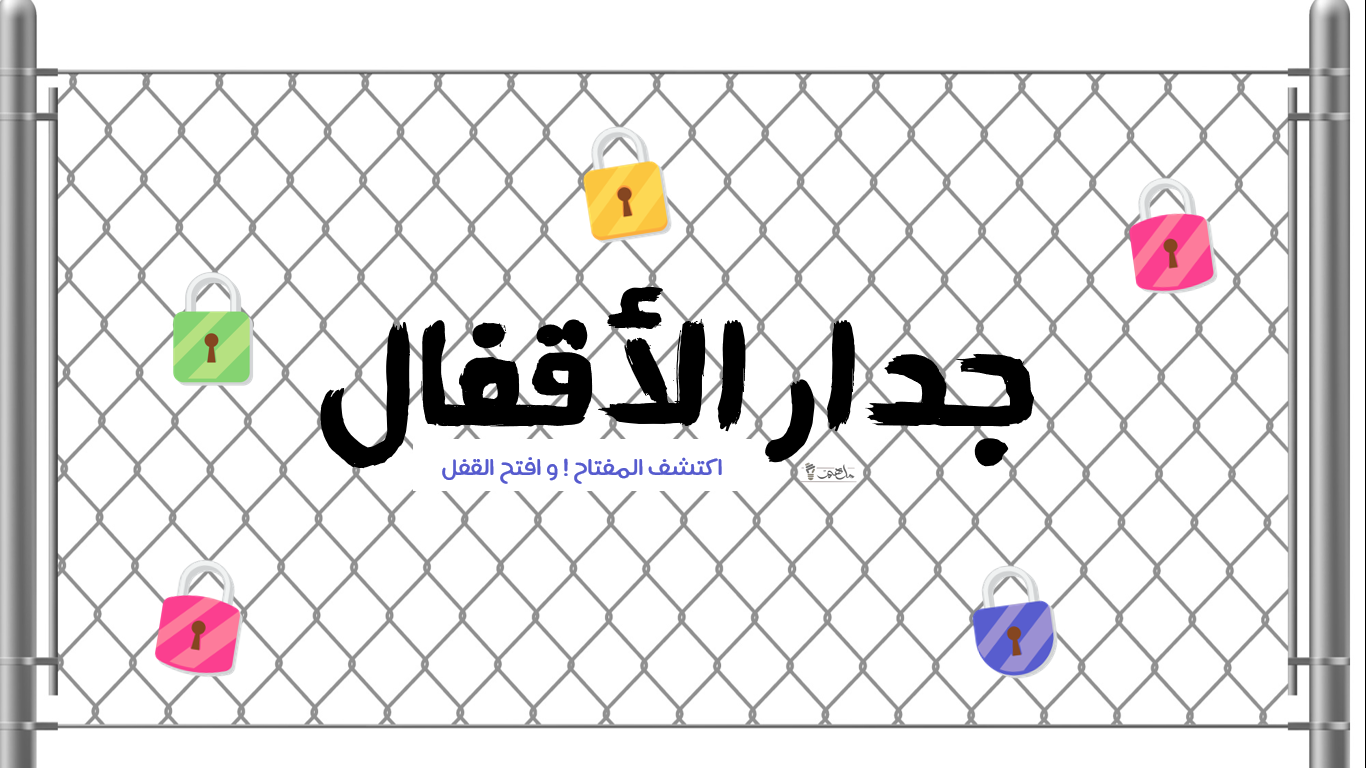 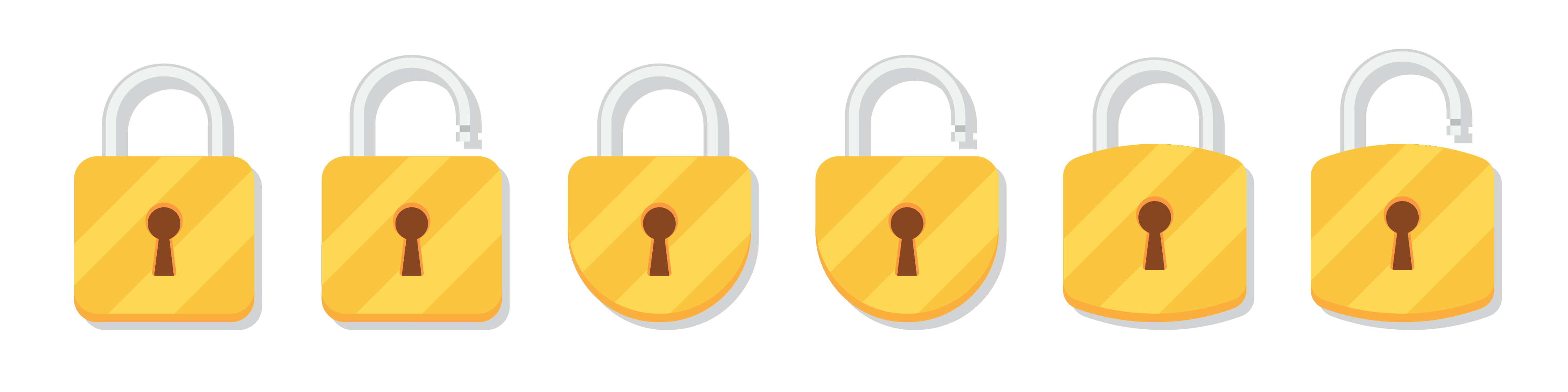 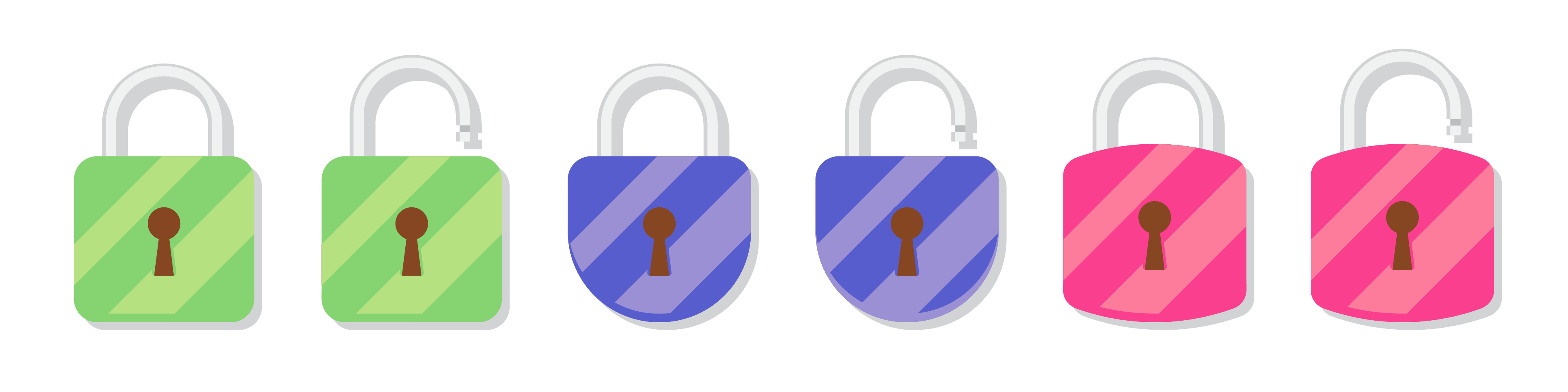 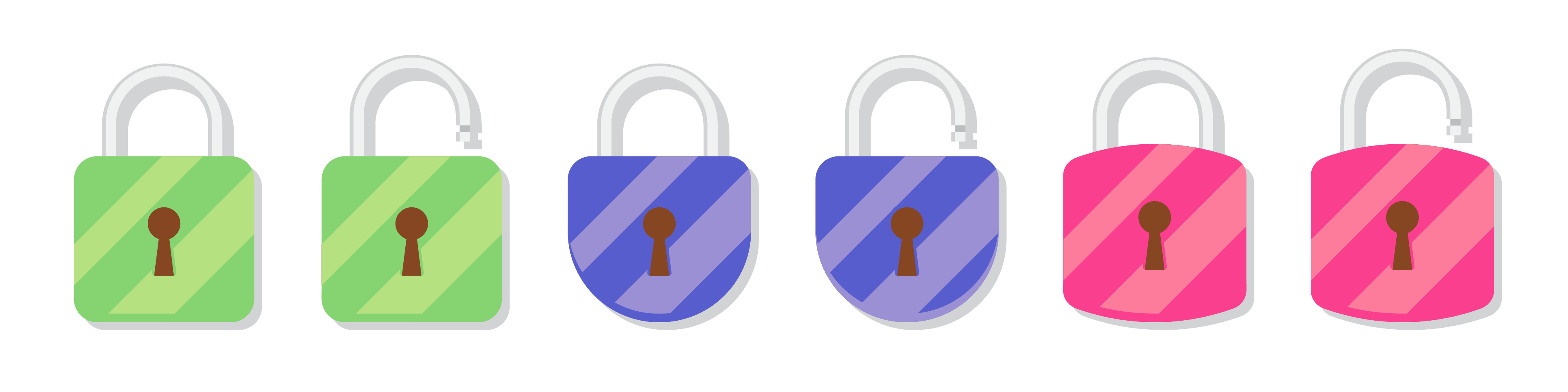 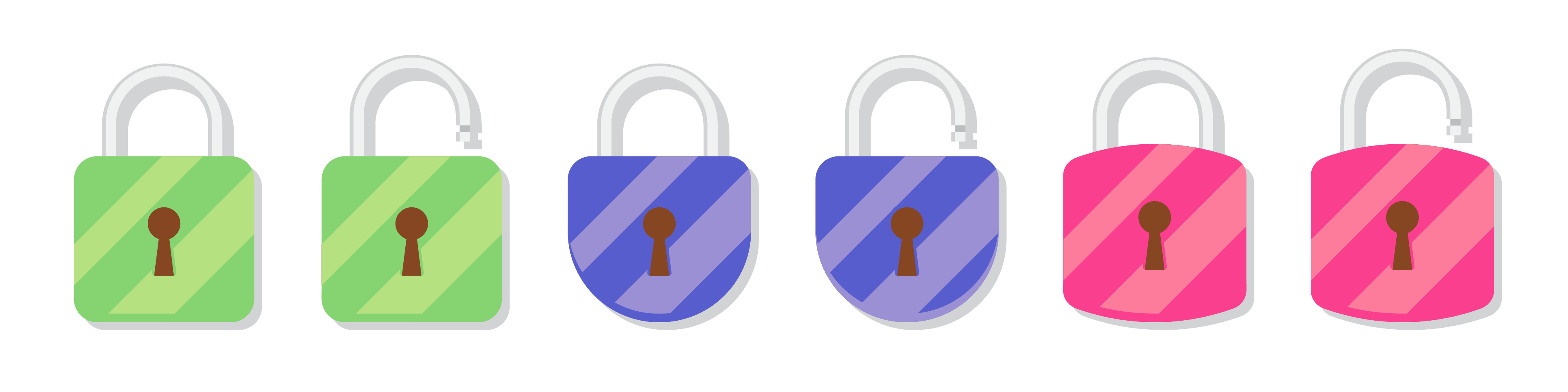 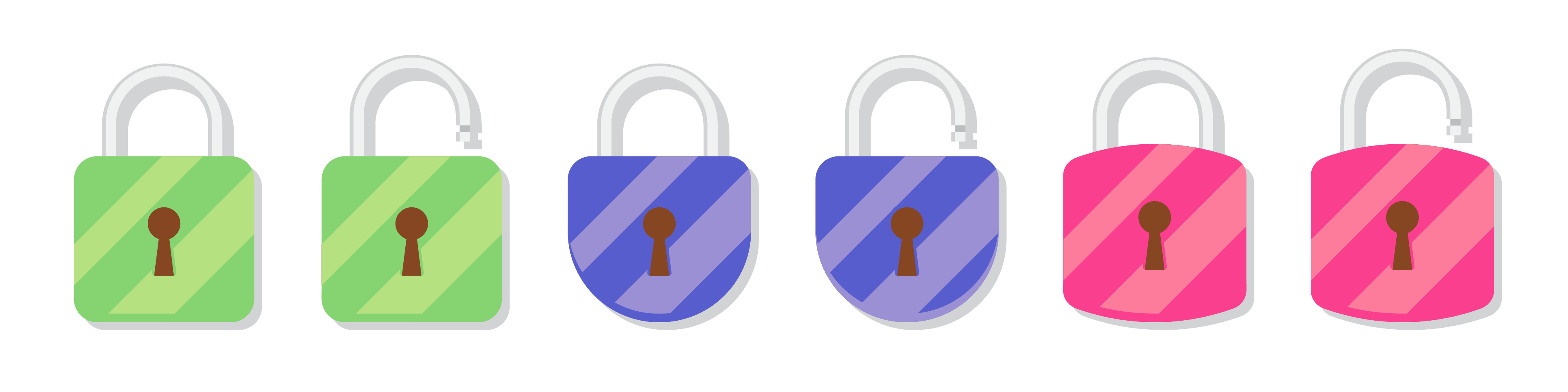 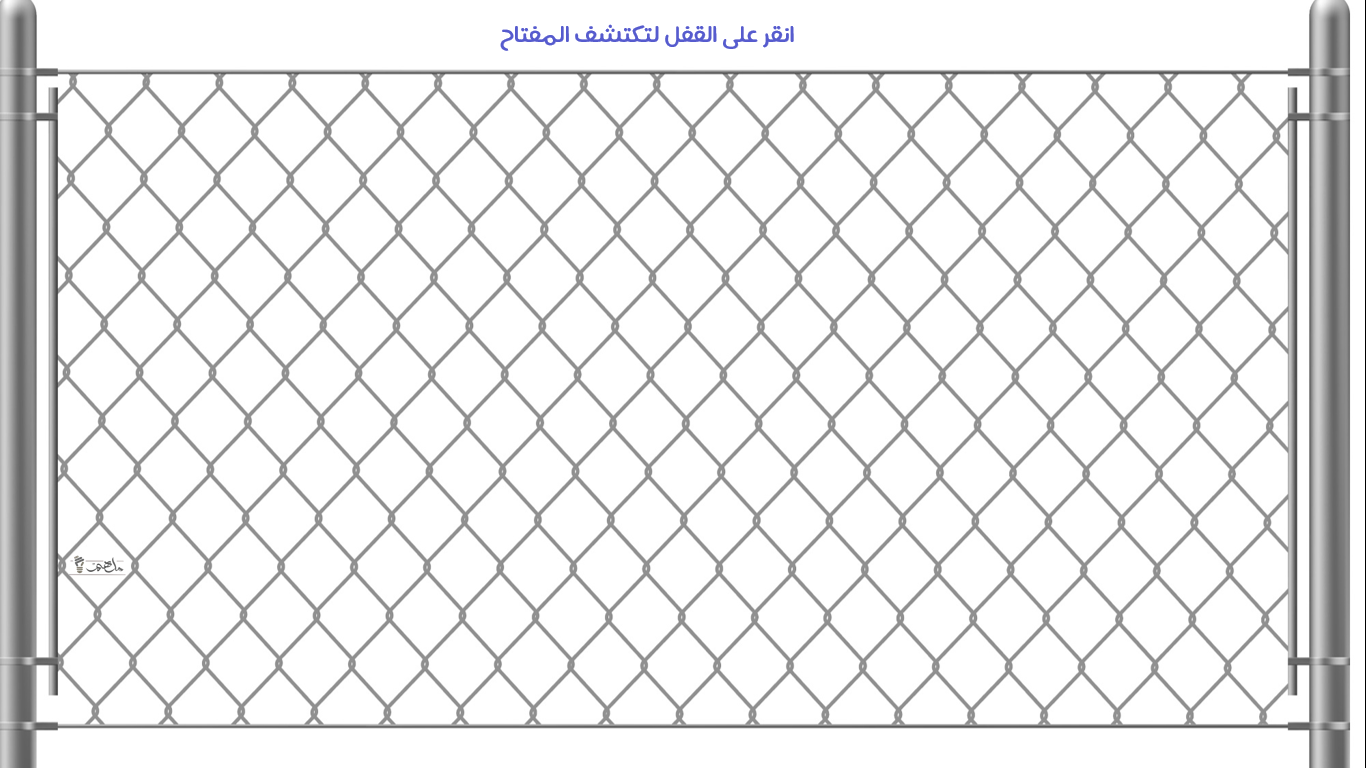 اكتشف المفتاح الصحيح !
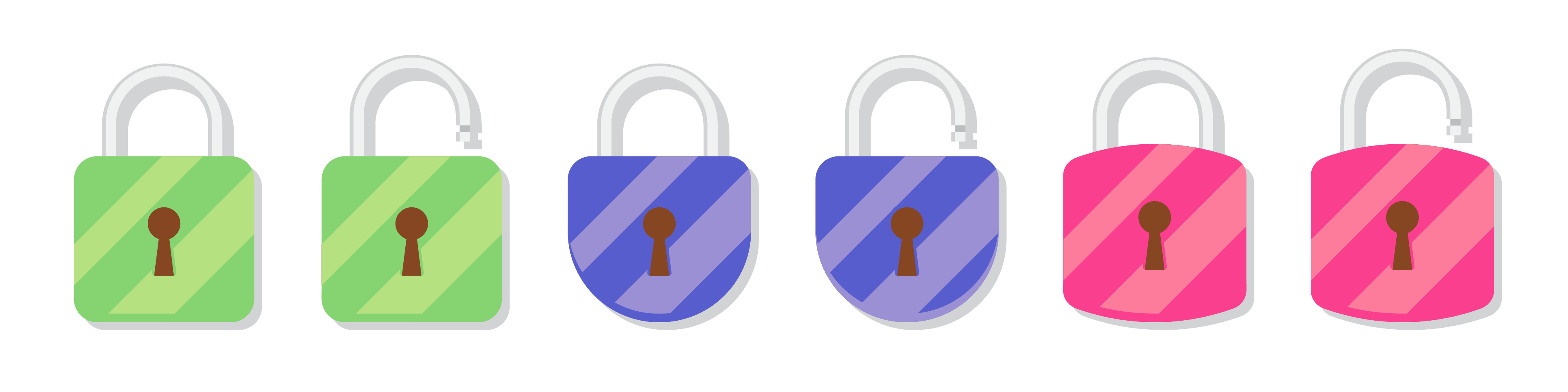 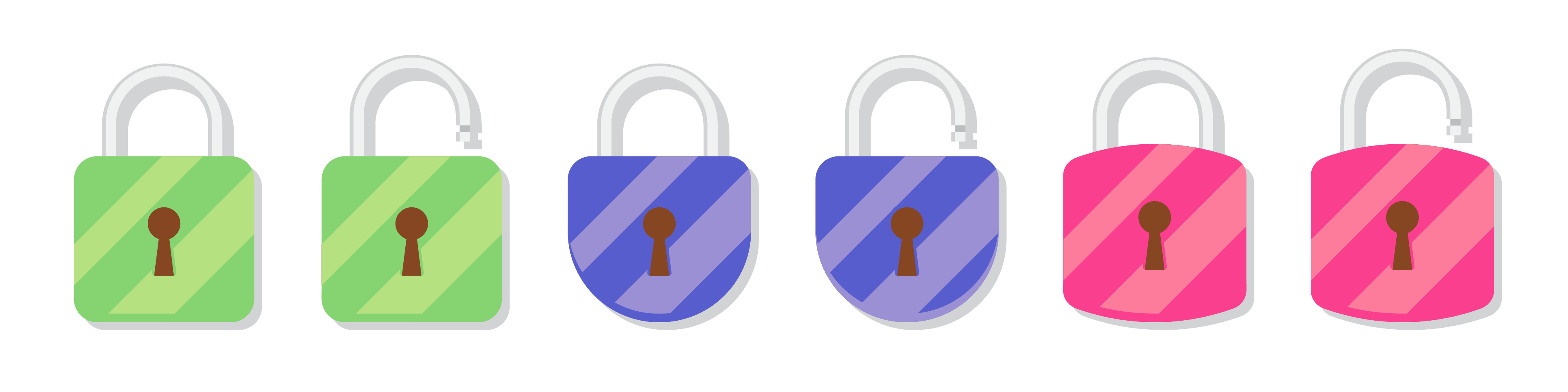 المقصود بكلمة البلد الامين
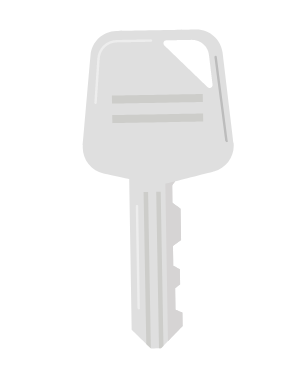 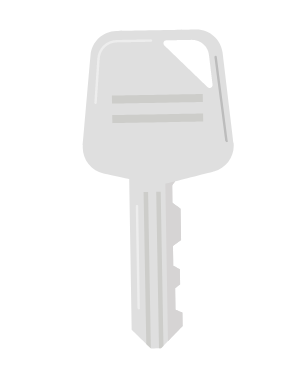 مكة المكرمة
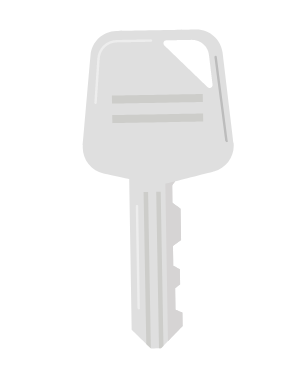 المدينة
الطائف
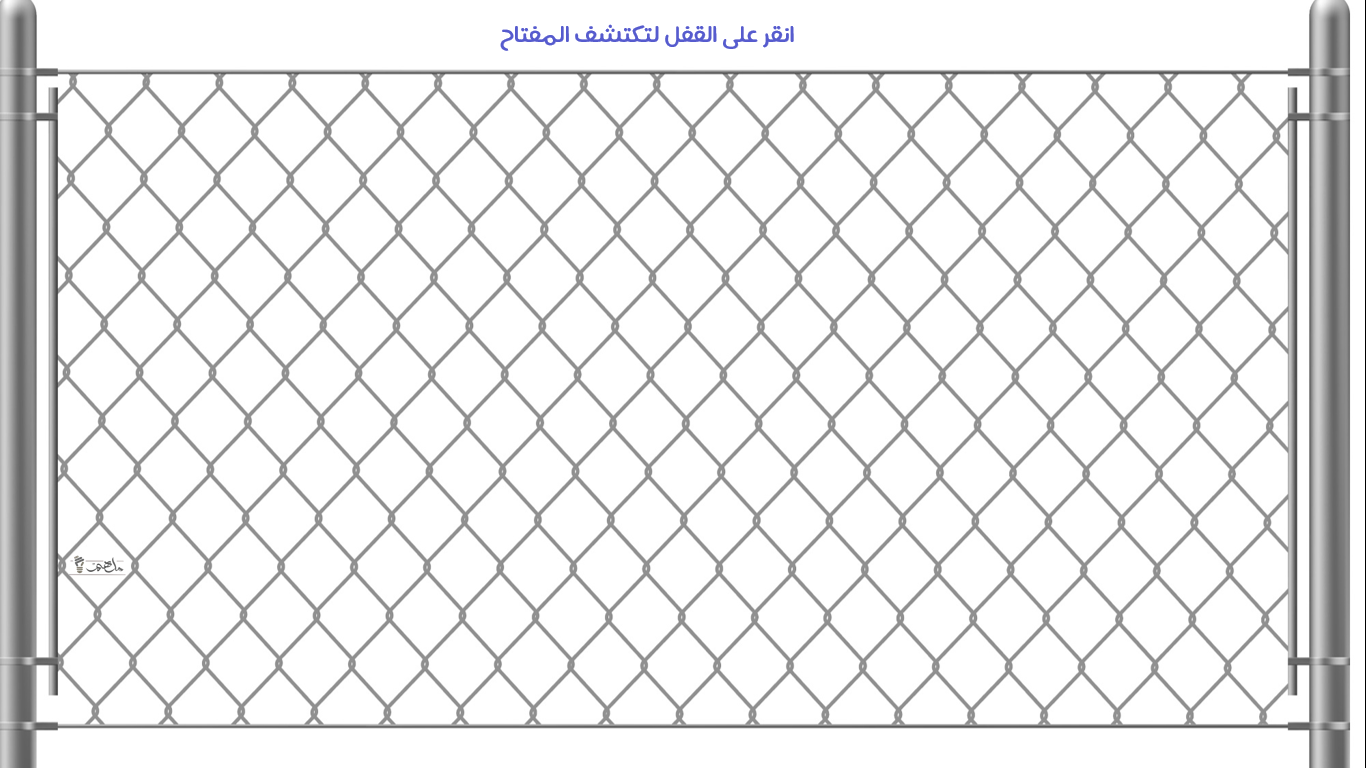 اكتشف المفتاح الصحيح !
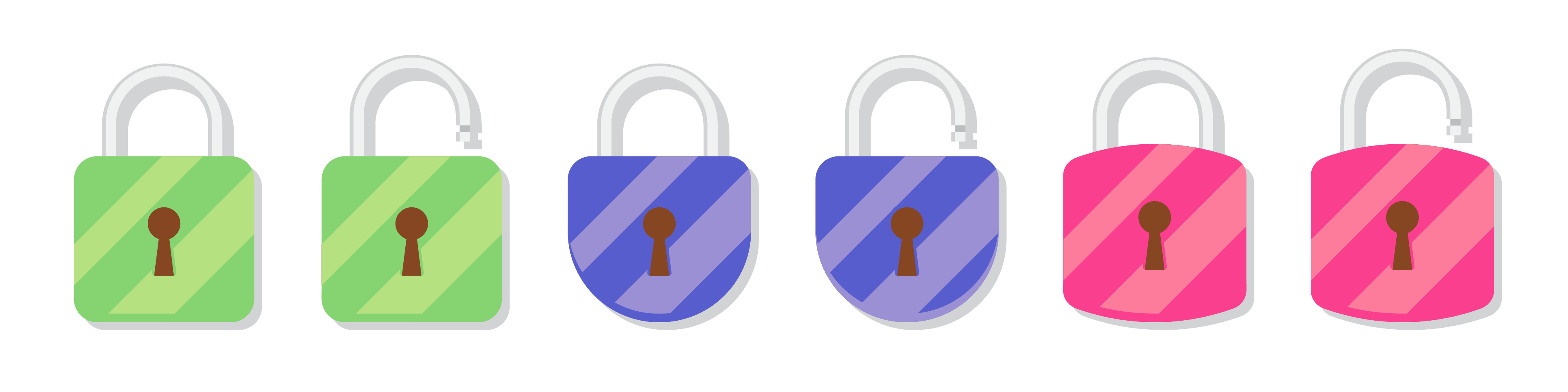 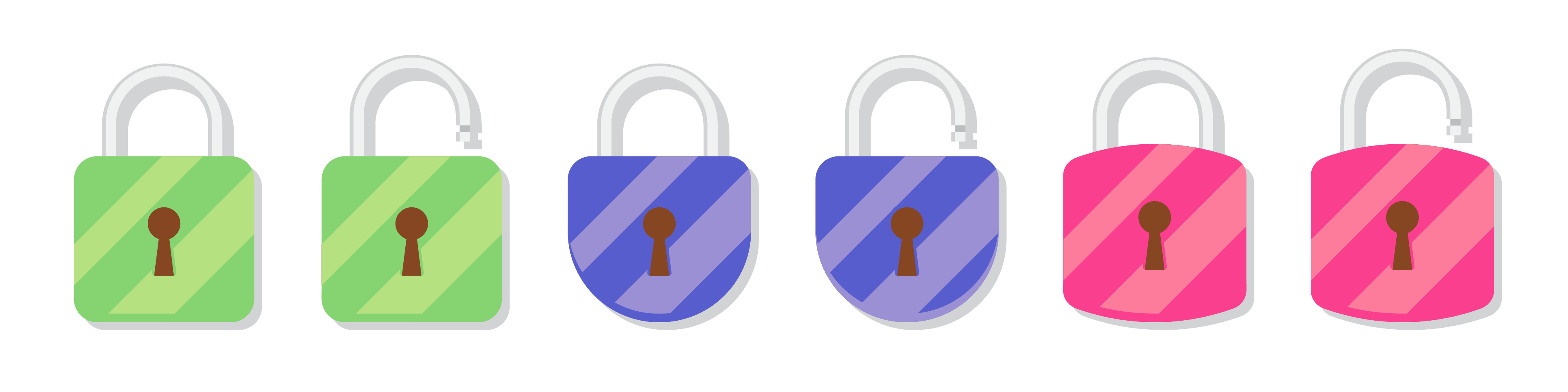 أقسم الله تعالى في السورة بـ
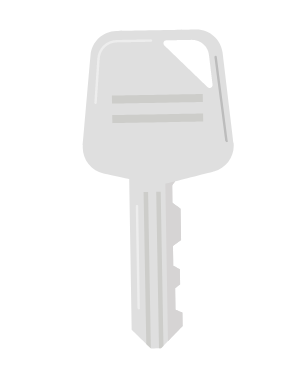 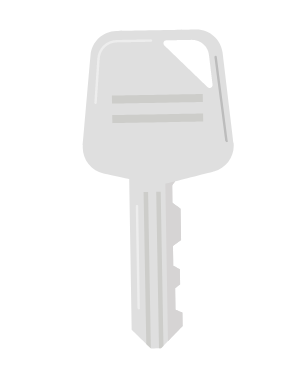 بالضحى
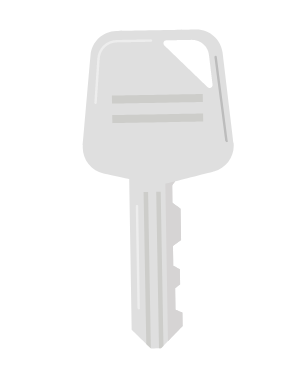 التين والزيتون ومكة وجبل الطور
الليل
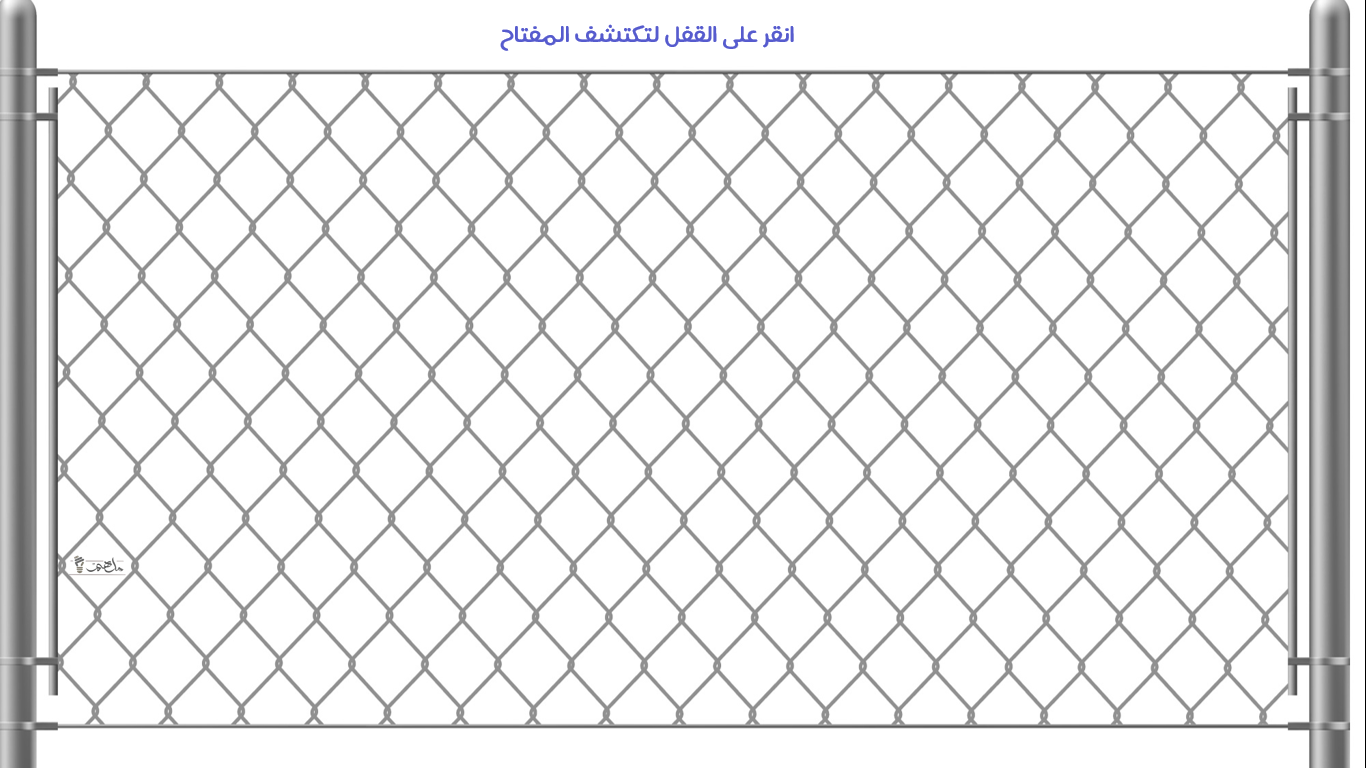 اكتشف المفتاح الصحيح !
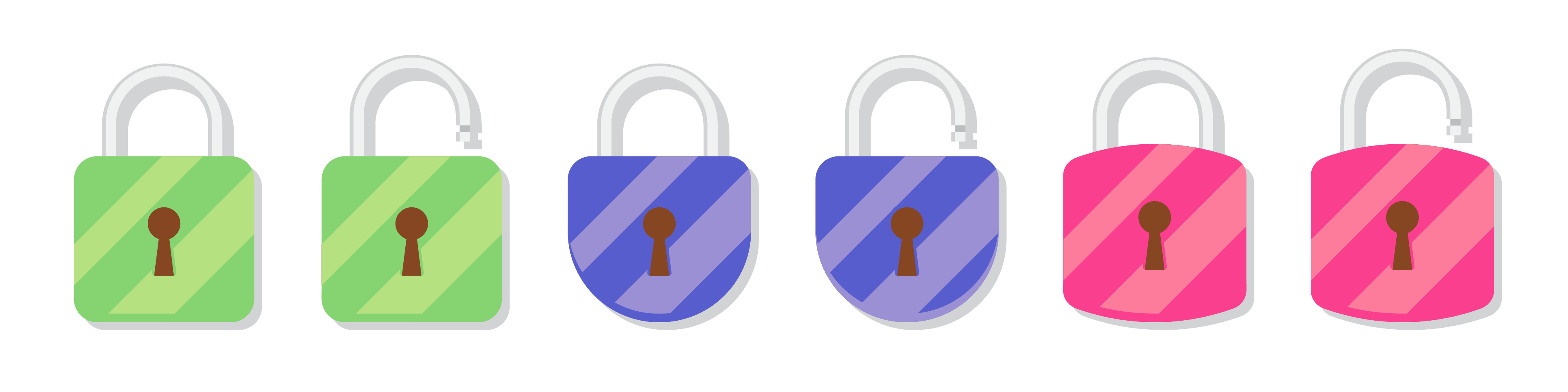 من فضل الله تعالى أن خلق الانسان
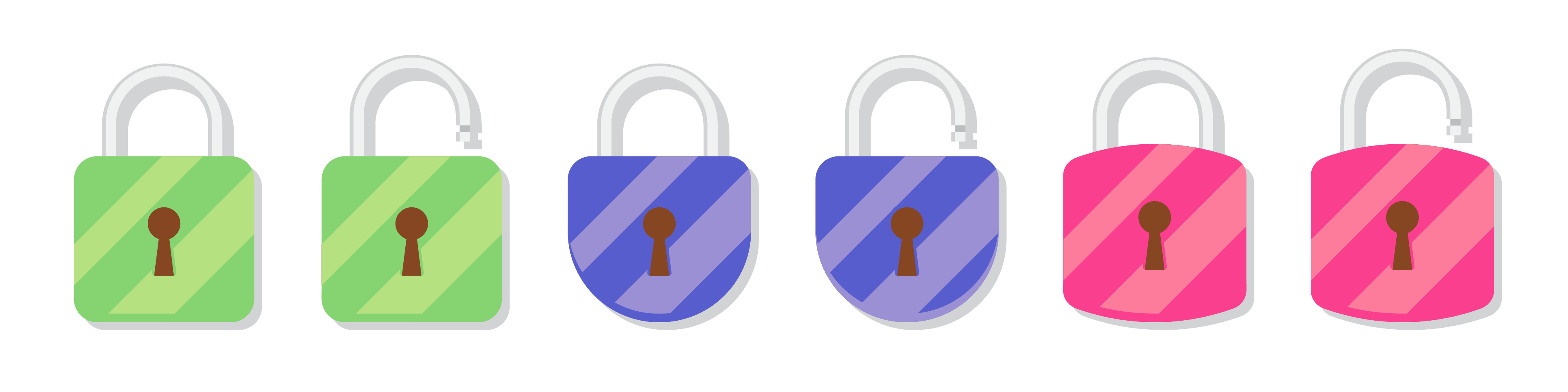 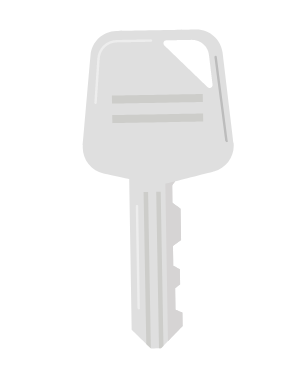 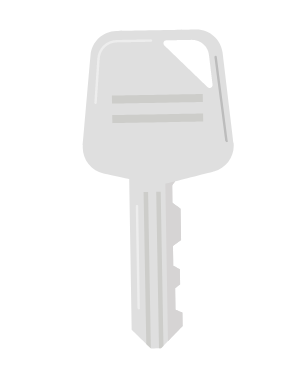 أحسن صورة
أبشع صورة
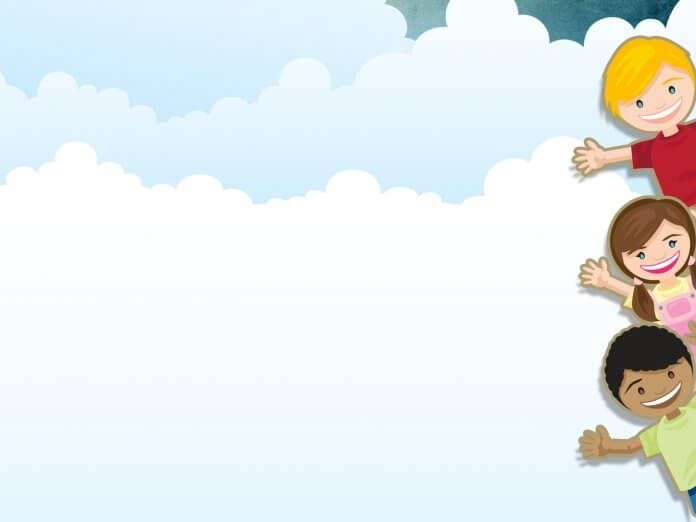 أبنائي وبناتي أنا سعيدة لحضوركم معي  وأشكركم على حسن انتباهكم وتفاعلكم معي
الواجب : قراءة نص أحسن تقويم 82
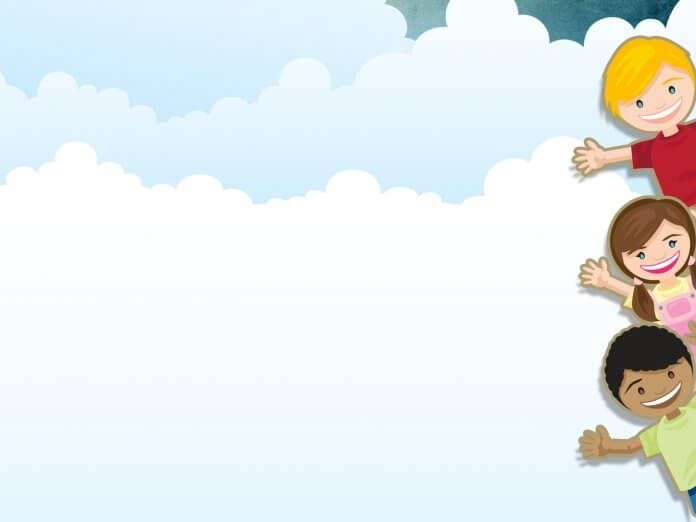 تذكرة خروج  : 

مدى فهمك للدرس
1
3
2
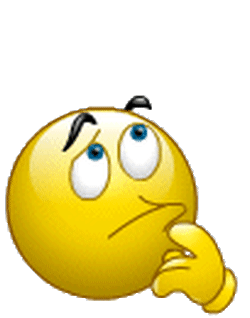 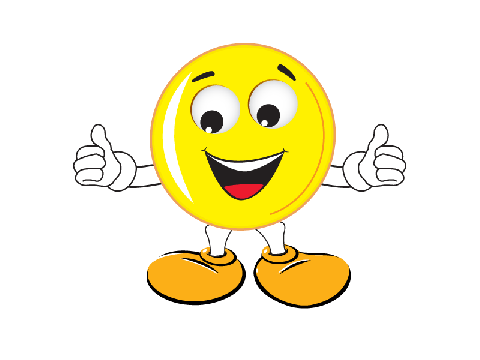 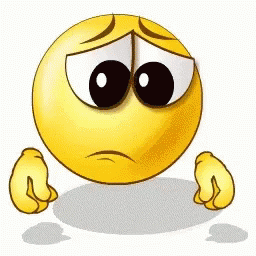 فهمت الدرس
لم أفهم الدرس
أحتاج لمساعدة
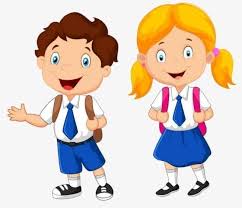 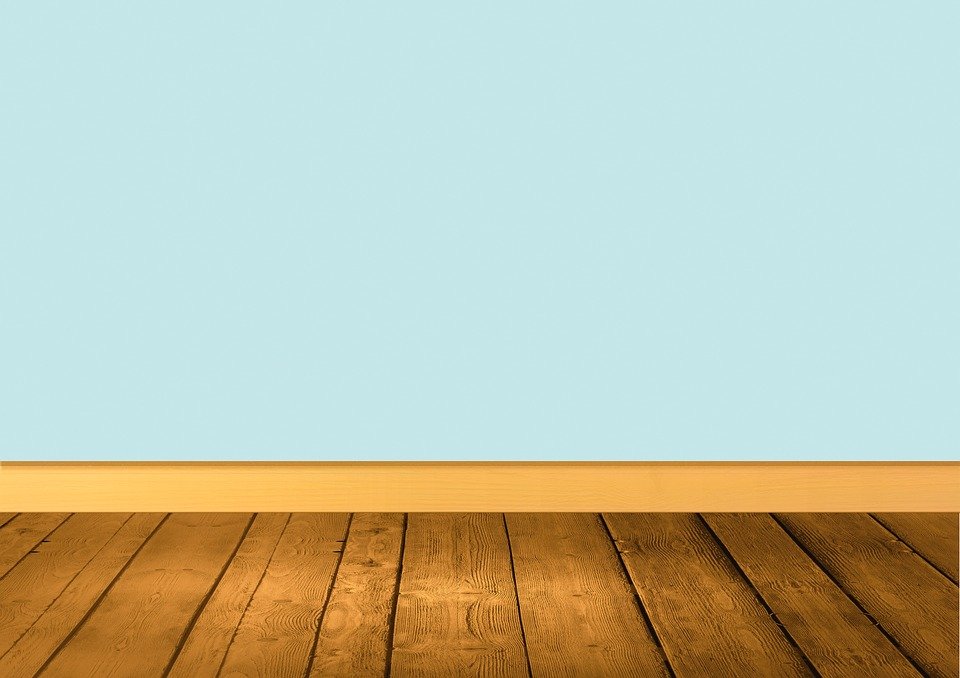 السلام عليكم ورحمة الله وبركاته
24-10-2021
18 –ربيع الاول -1443
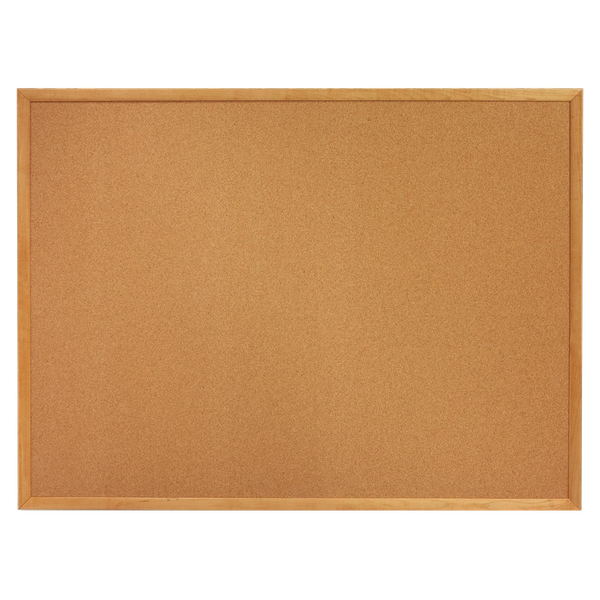 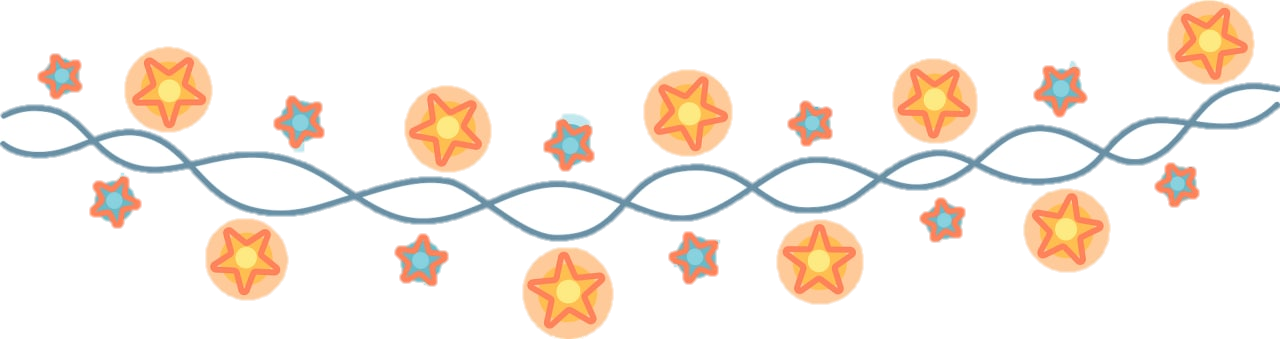 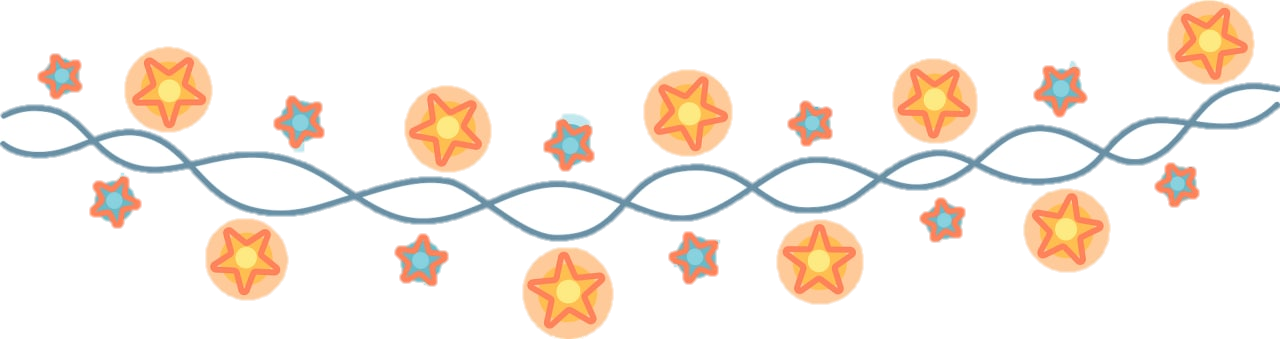 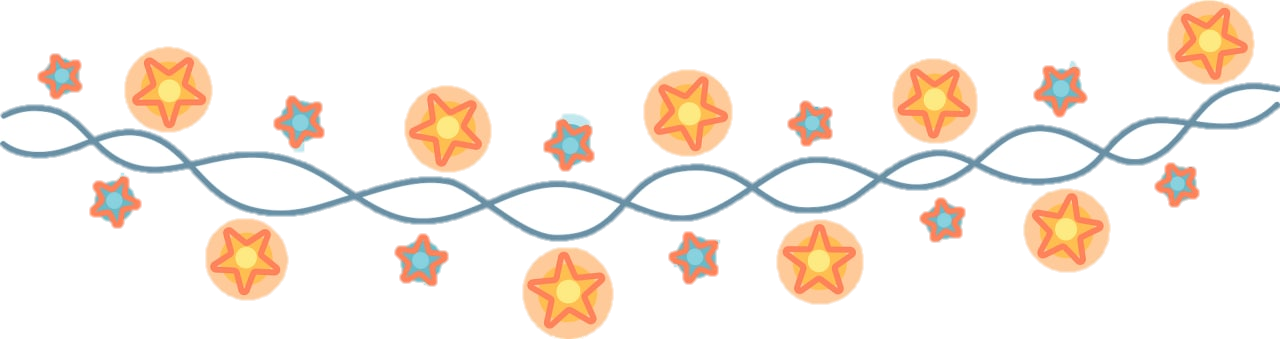 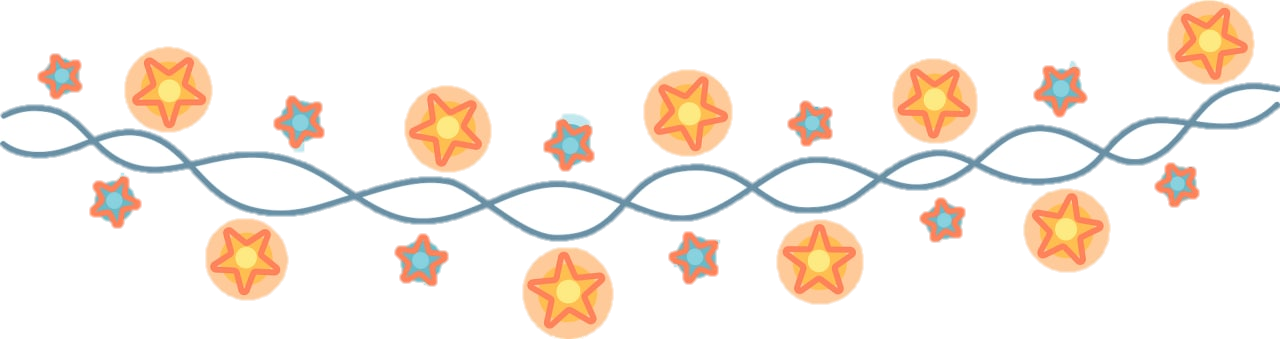 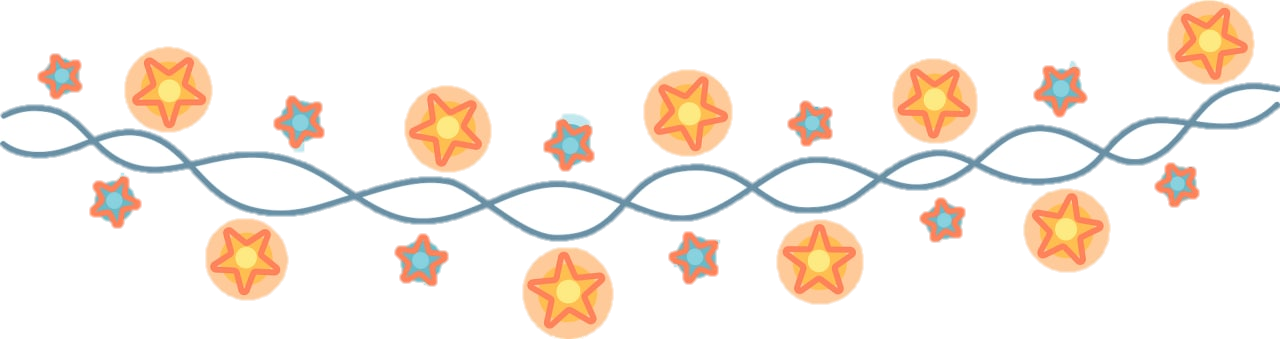 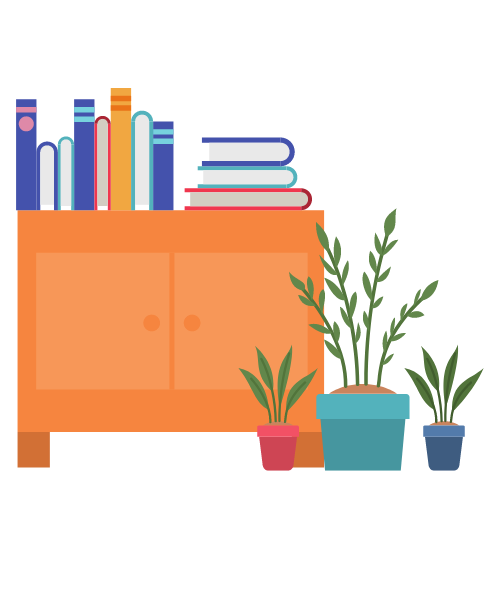 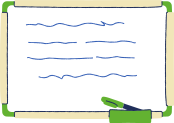 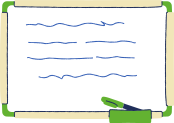 معلمة المادة
بدرية محمد
أهلاً وسهلاً
بطلاب الصف الثالث
المادة: تربية إسلامية
اليوم
الاثنين
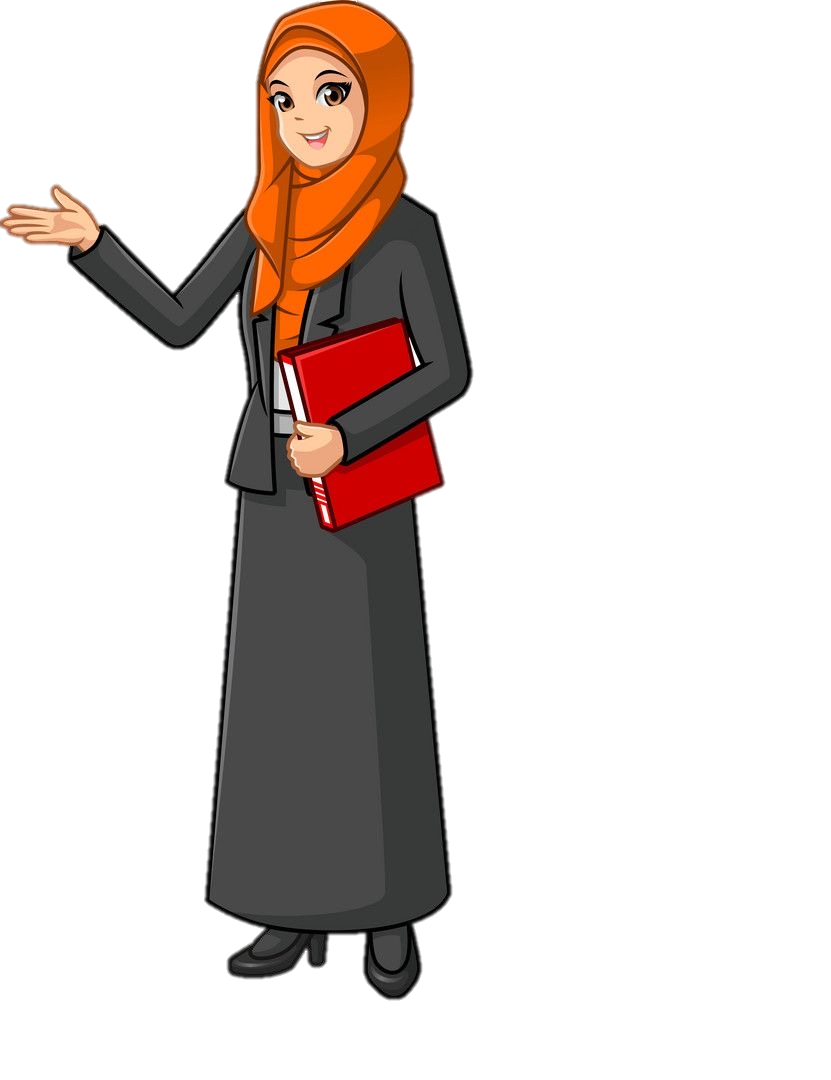 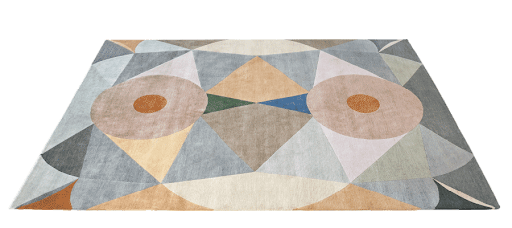 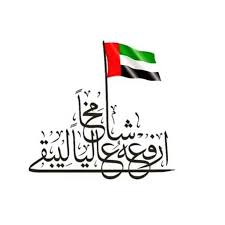 لنردد يا أطفالي النشيد الوطني لدولتنا الحبيبة دولة الامارات العربية المتحدة
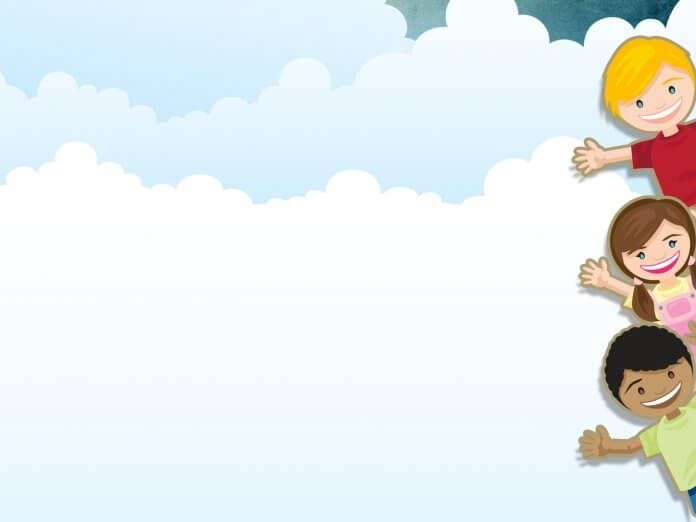 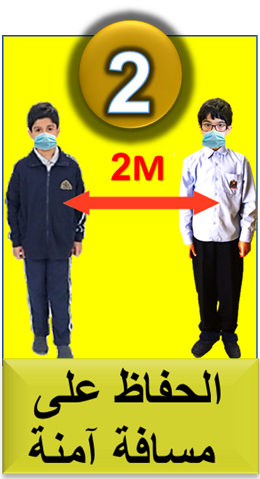 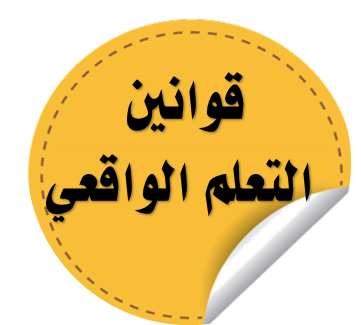 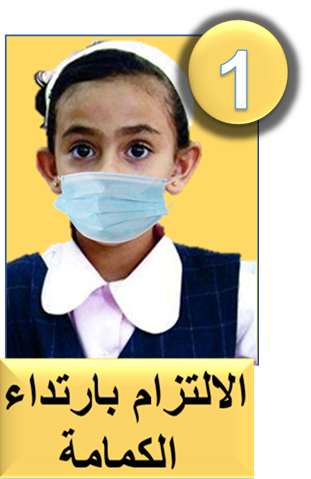 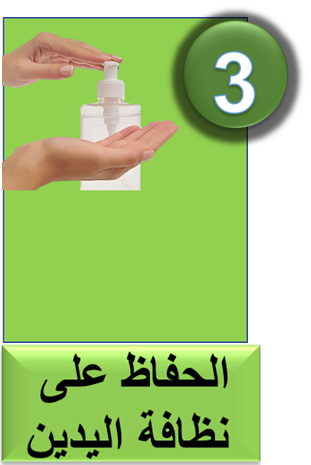 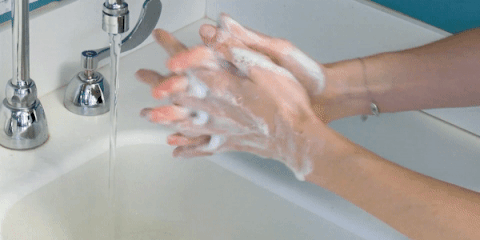 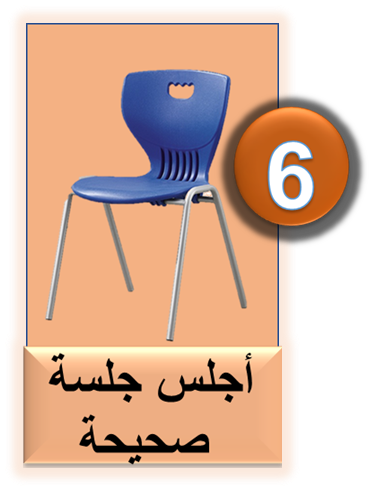 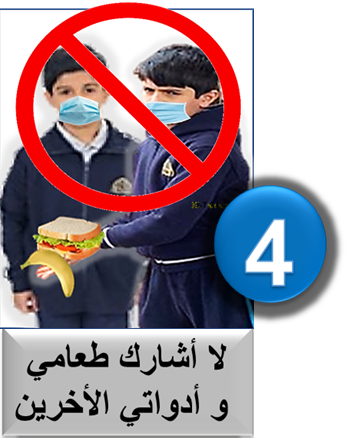 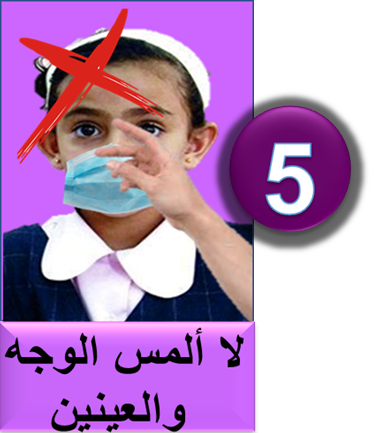 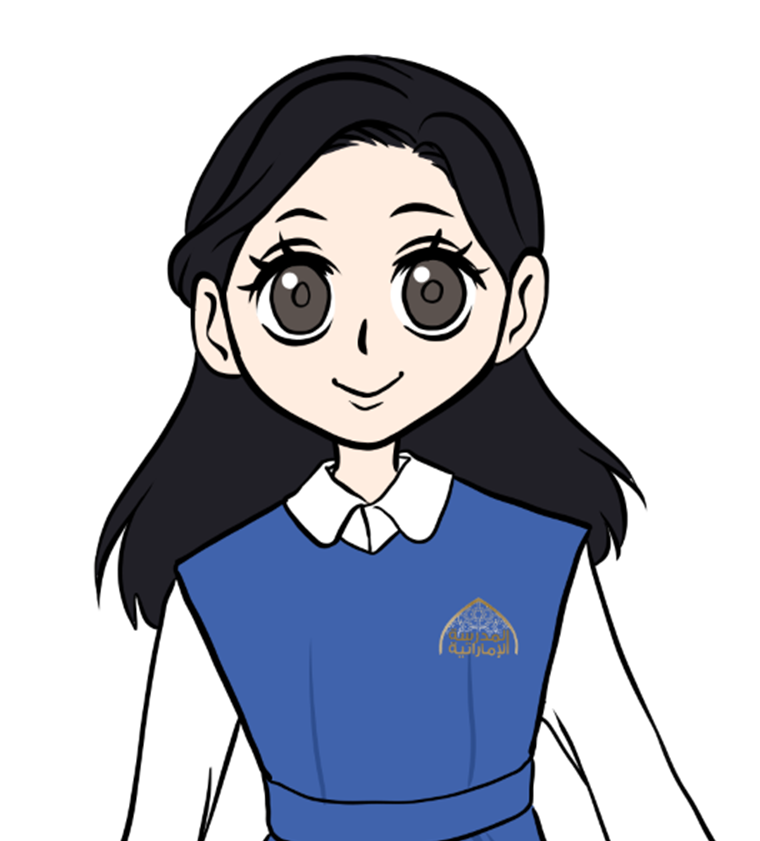 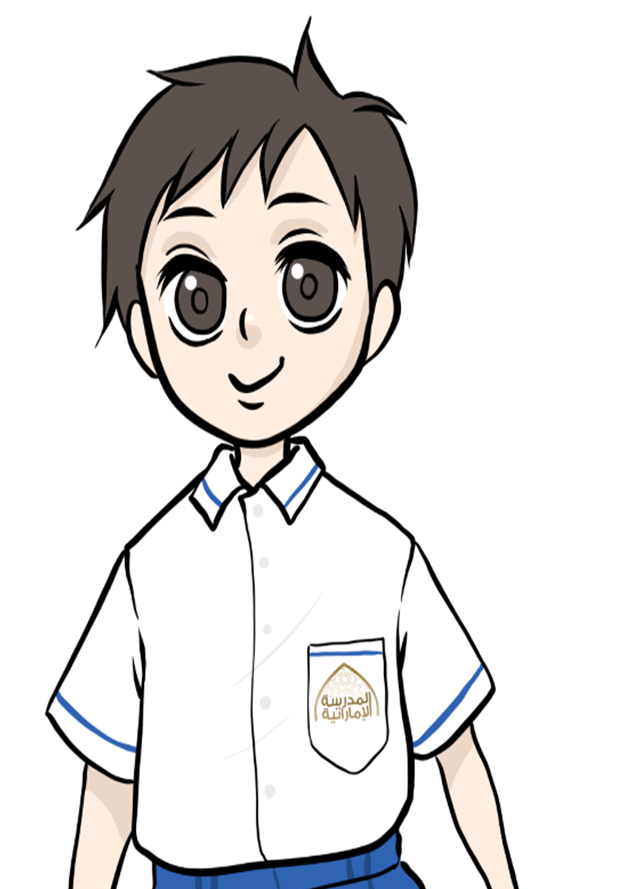 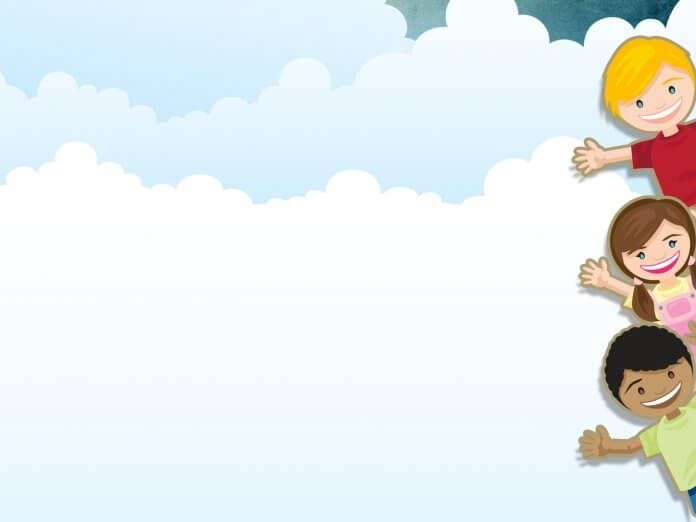 قوانين وإرشادات التعلم عن بعد عبر برنامج Microsoft teams
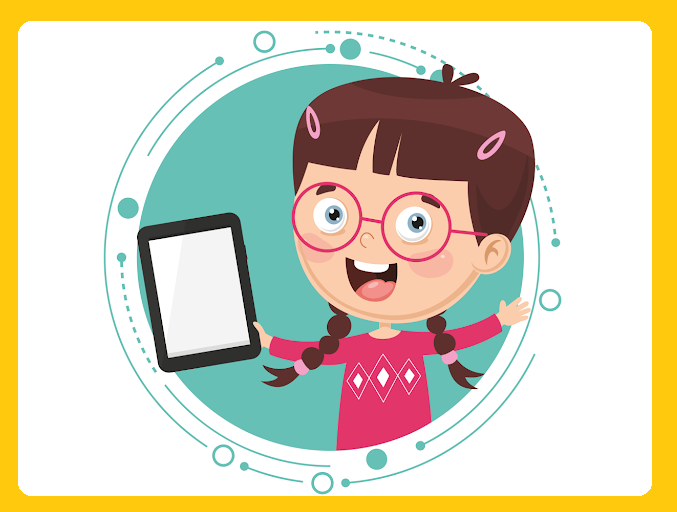 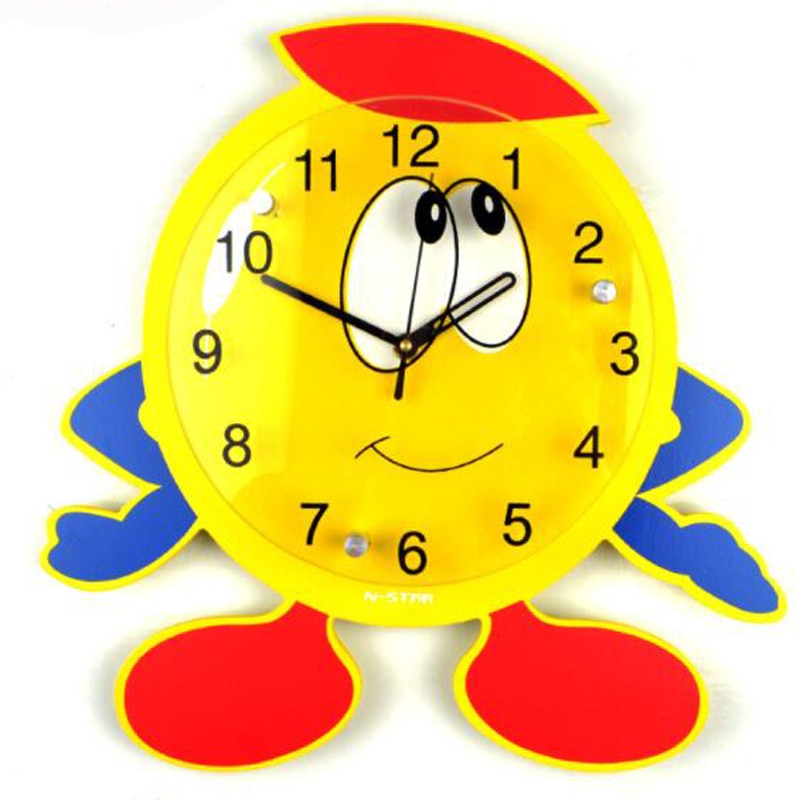 الالتزام بالوقت المحدد للحصة
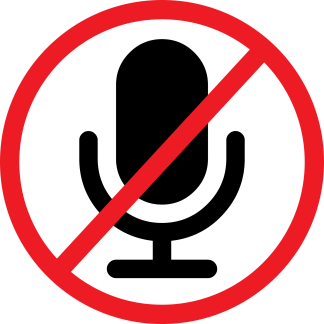 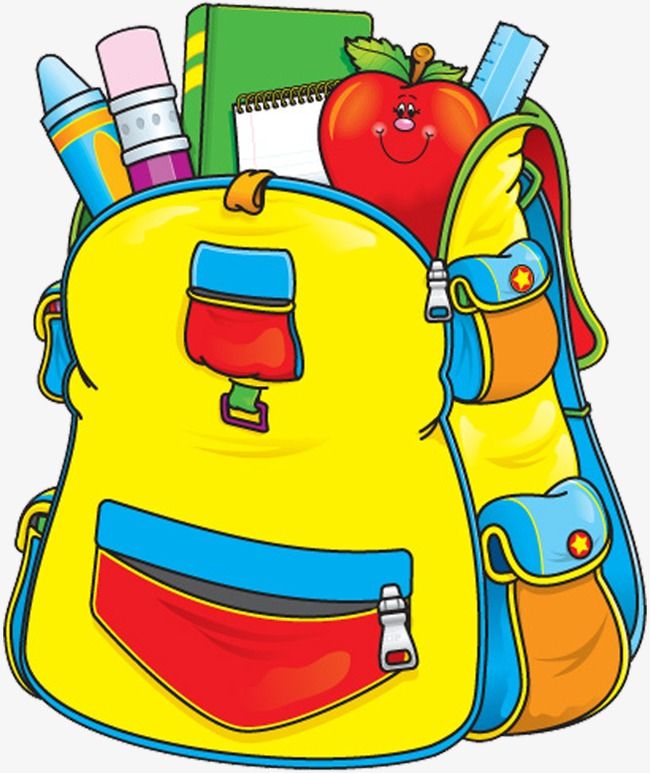 أغلق الصوت والكاميرا
تجهيز الكتب والدفاتر وإحضار الأدوات اللازمة
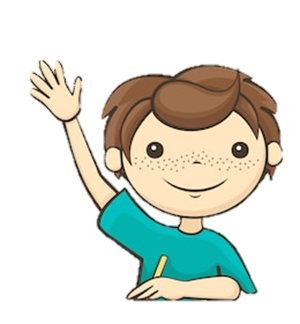 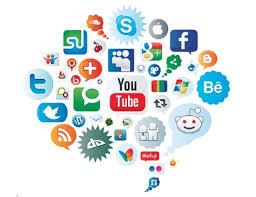 الاستئذان ورفع اليد للمشاركة والإجابة في الدردشة
احرص على عدم نشر معلوماتك الشخصيه
تسجيل الحضور
 والغياب
تسجيل الحضور
 والغياب
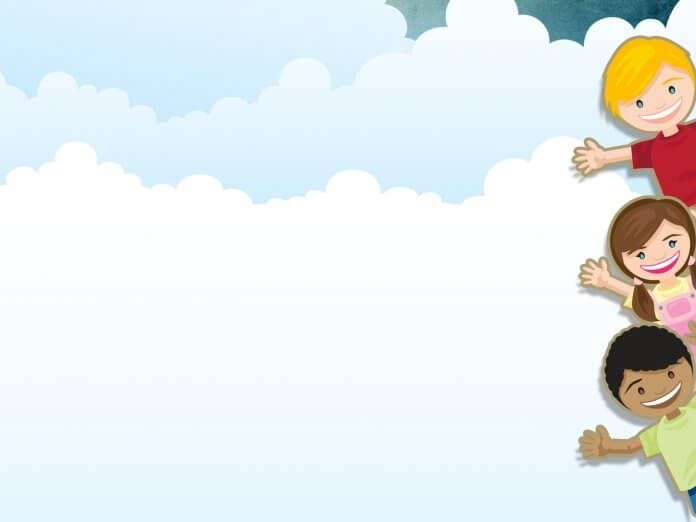 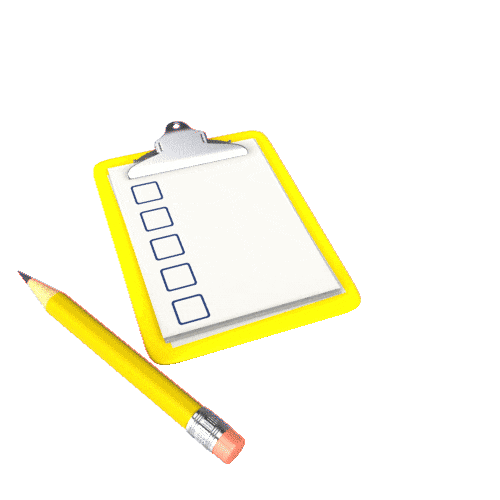 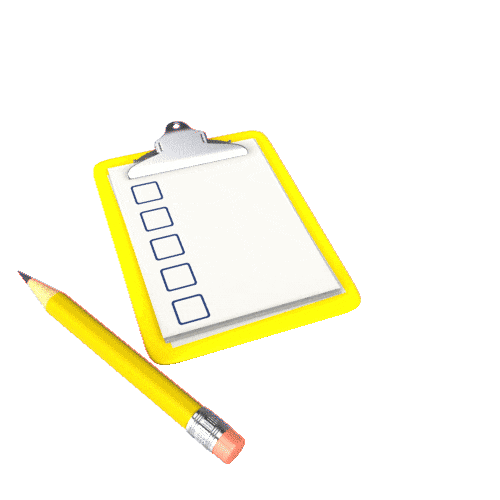 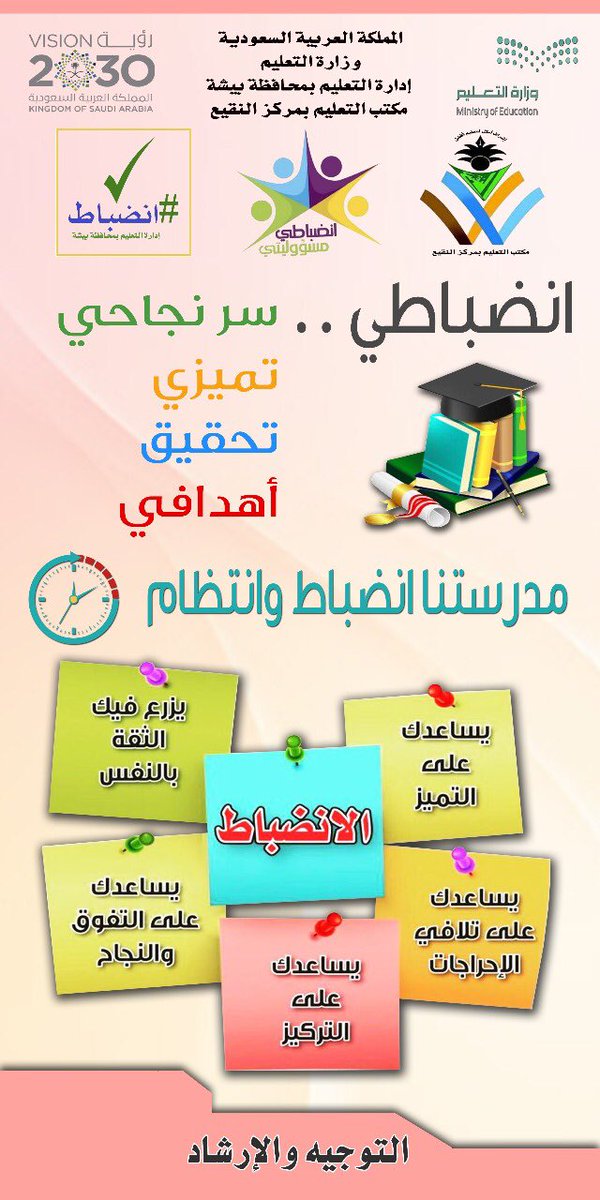 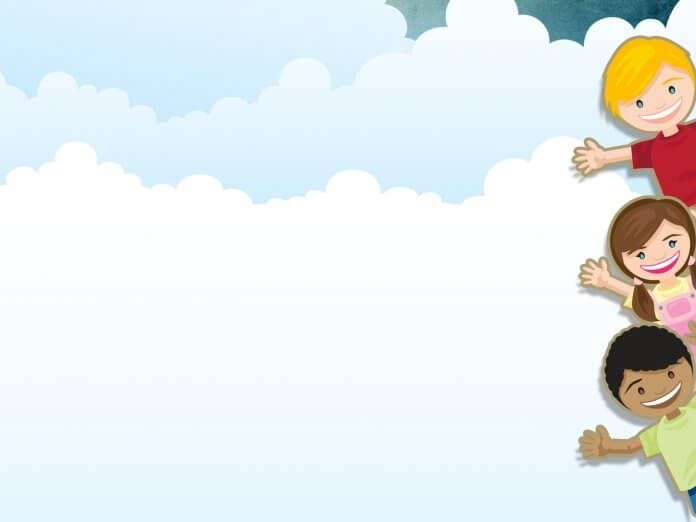 قبل البدء بالدرس أتذكر أن ألتزم بــــ :
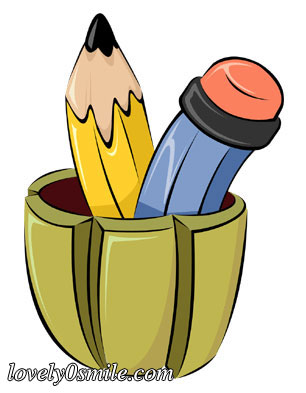 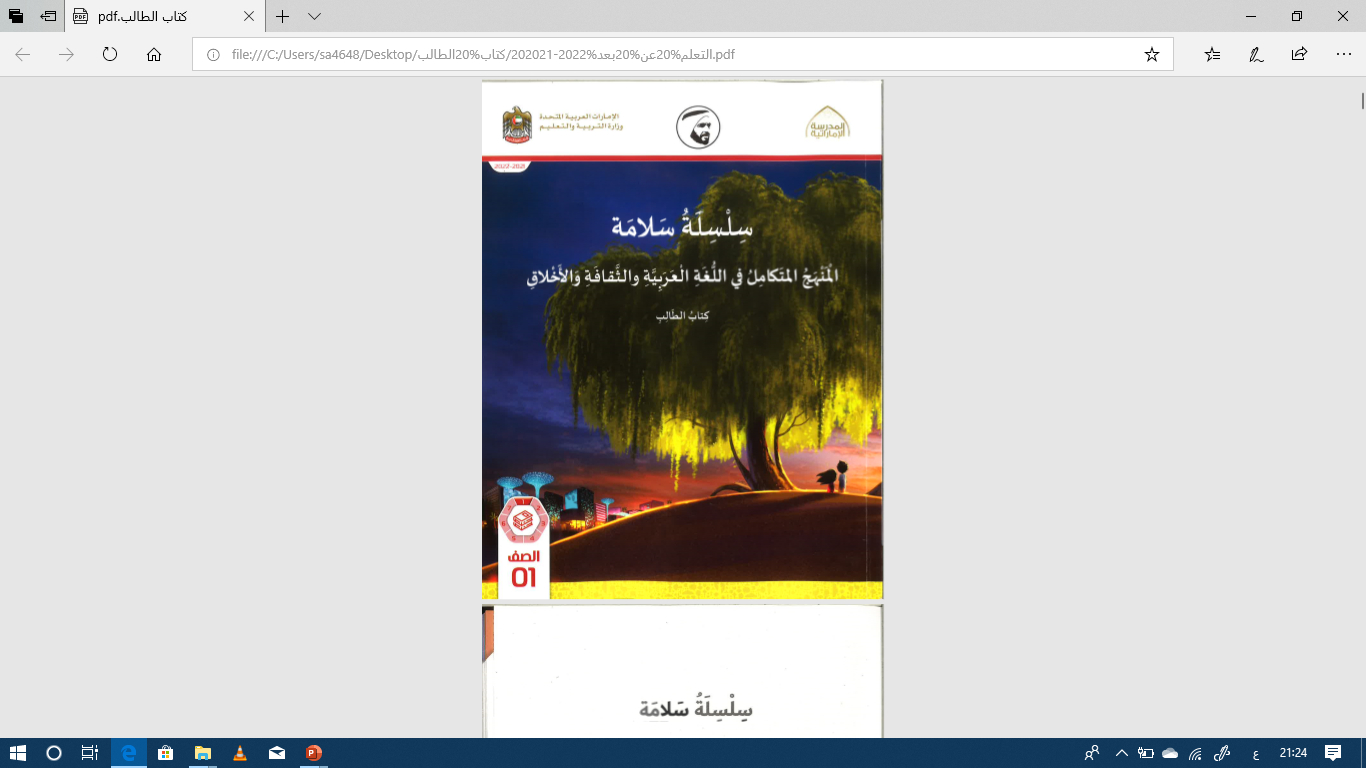 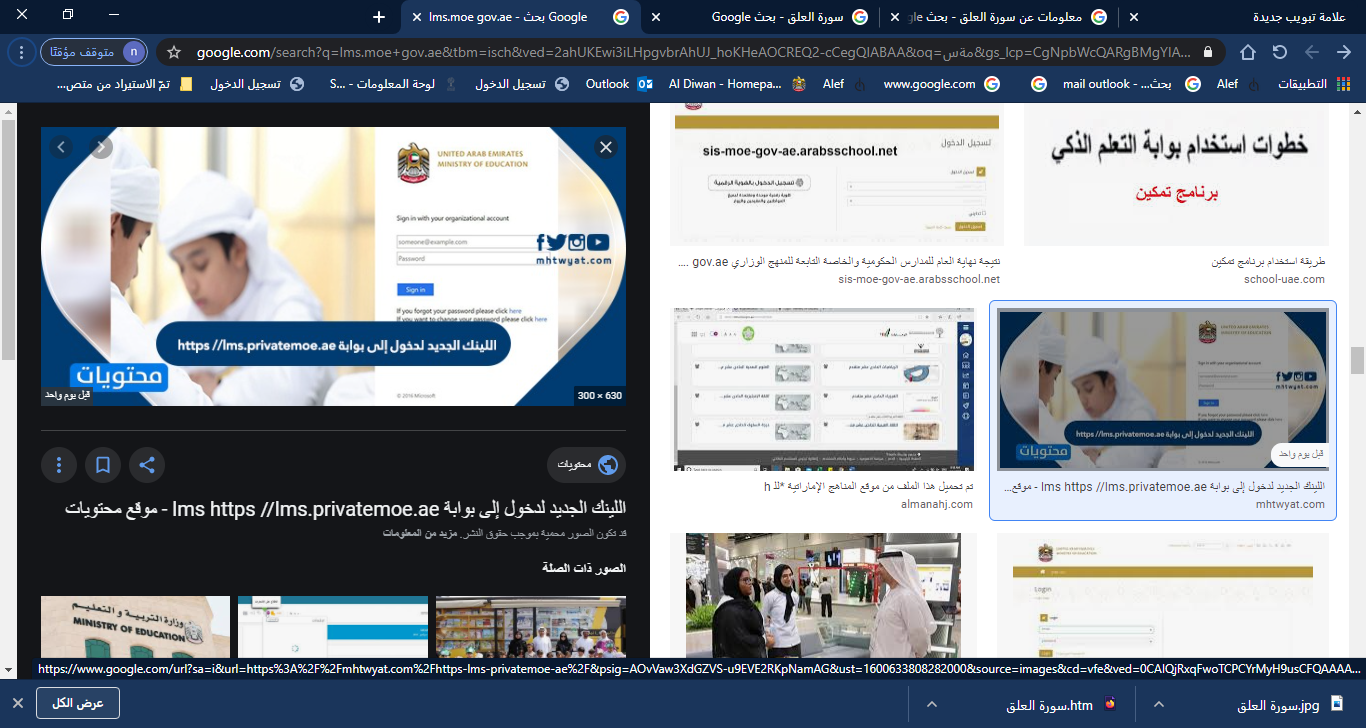 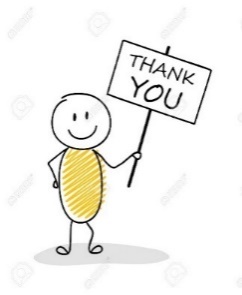 استمع للحضور
والغياب
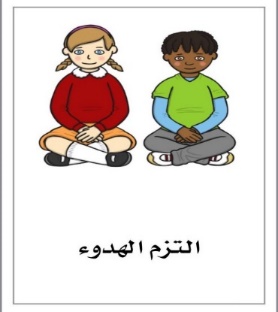 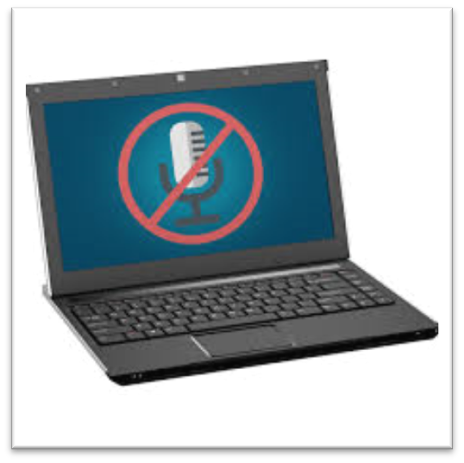 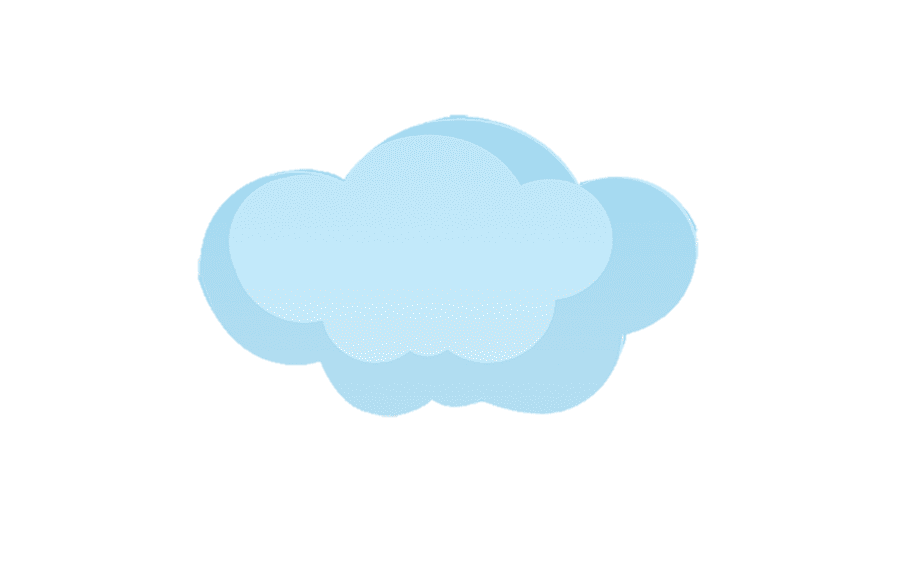 جدار الكلمات
ربط باللغة العربية
نقرأ معا
التين
2
سورة
1
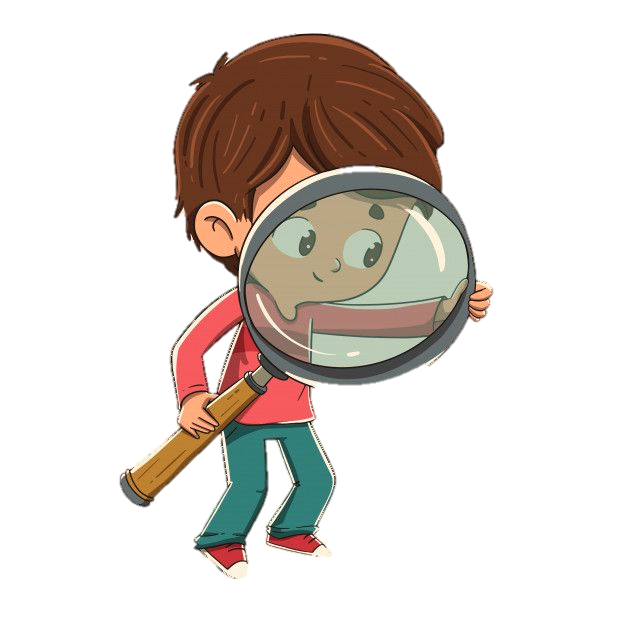 نص قرائي
2
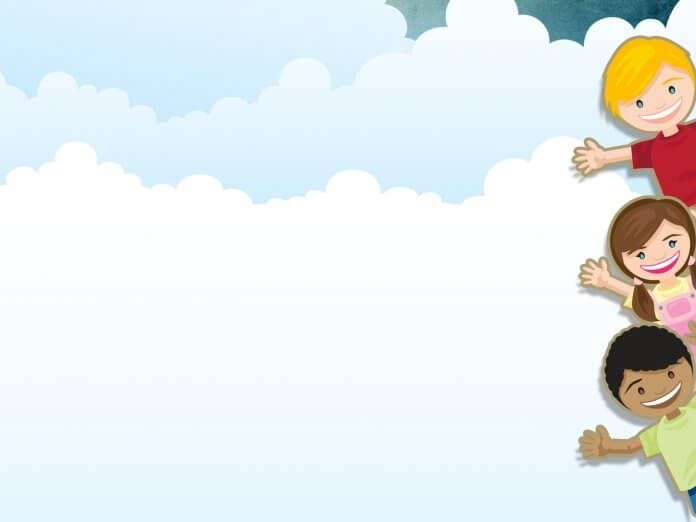 تكملة سورة التين
نص أحسن تقويم
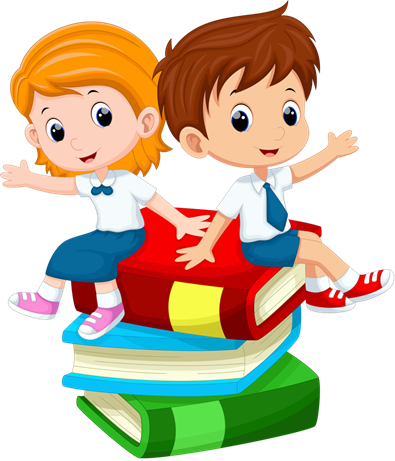 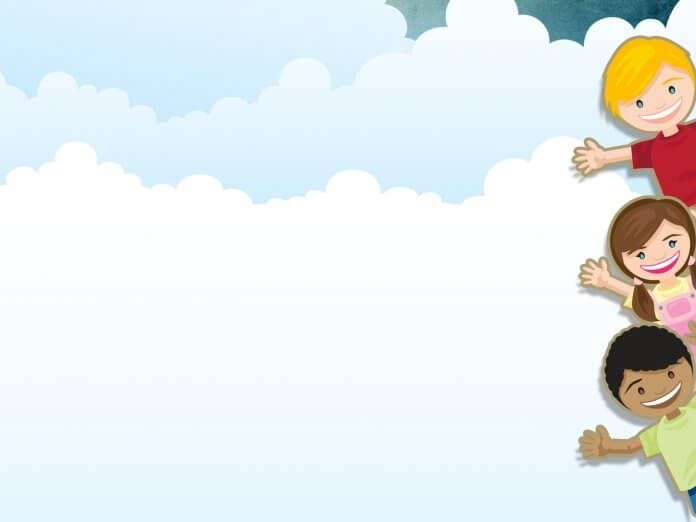 أتعلم من هذا الدرس أن:
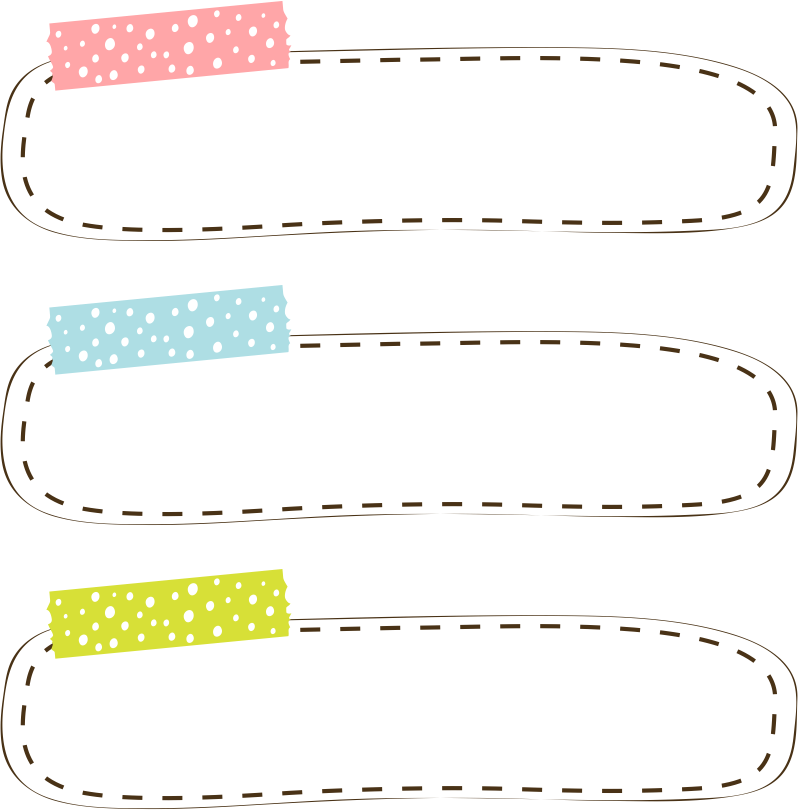 1
قراءة نص أحسن تقويم.
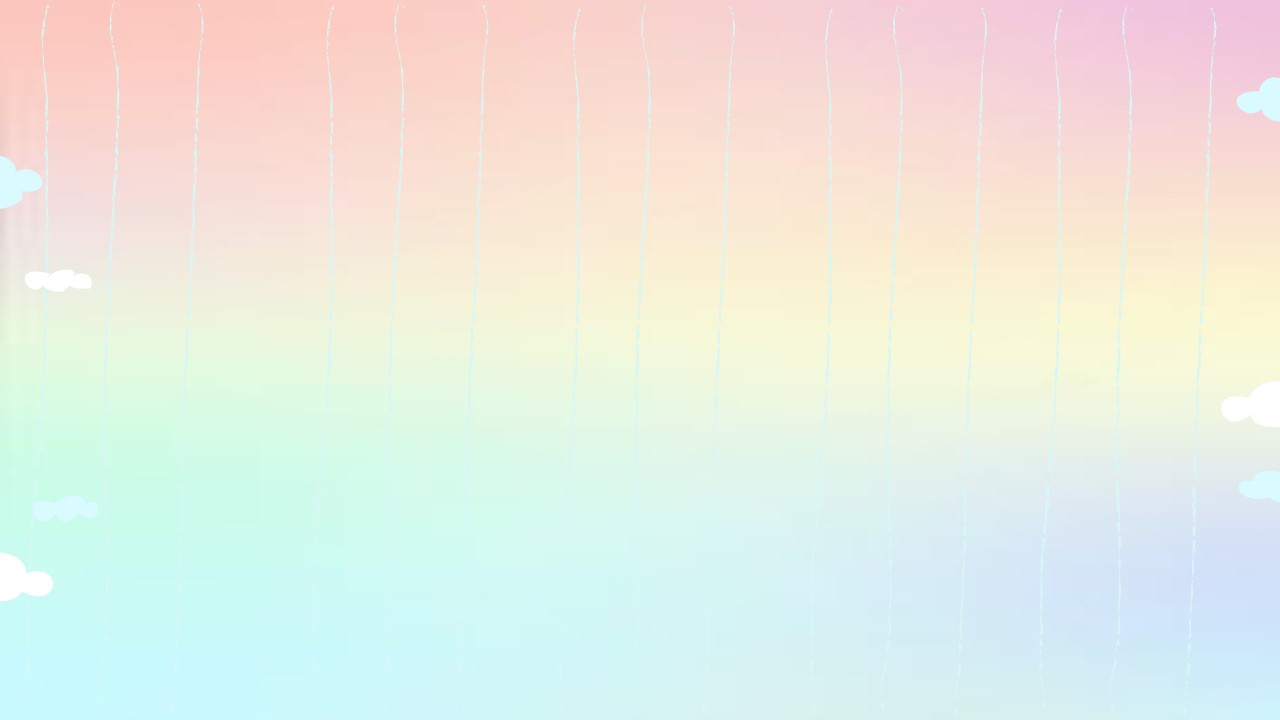 نواتج التعلم: 
1- قراءة نص  احسن تقويم
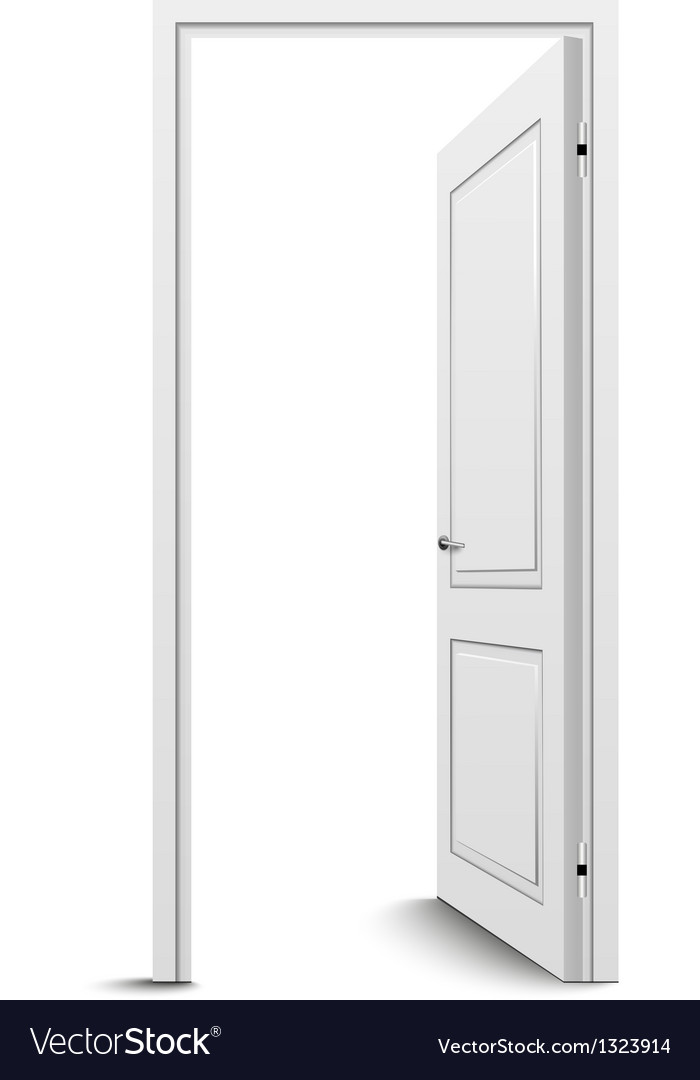 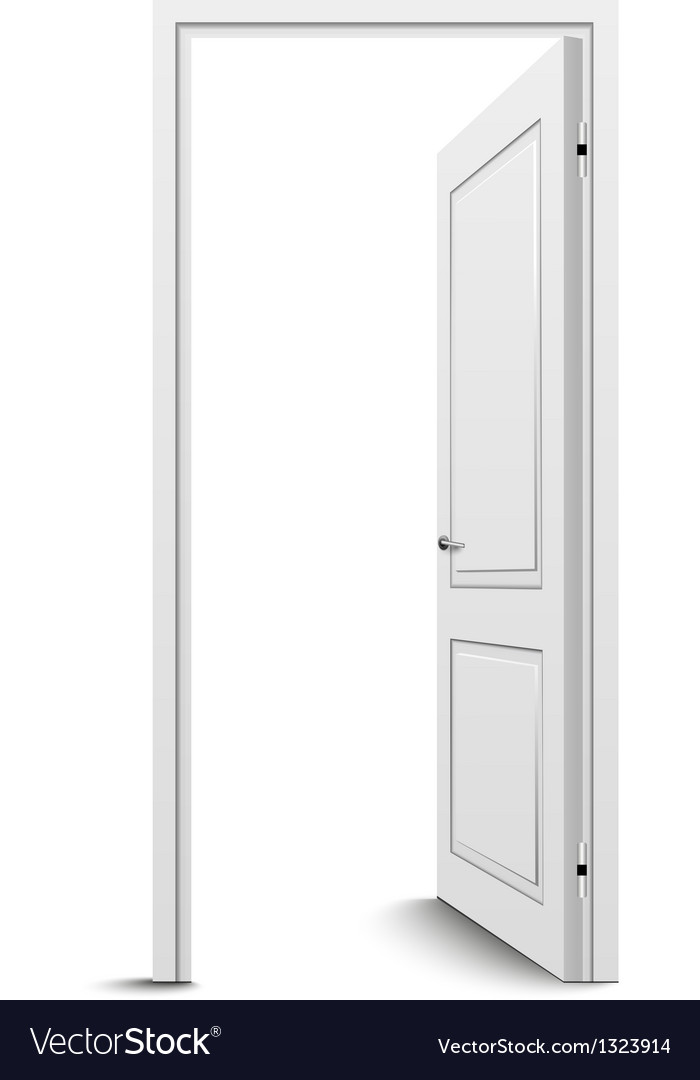 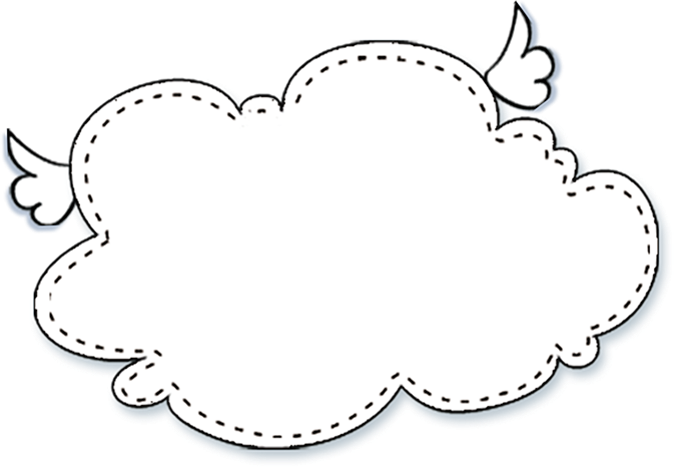 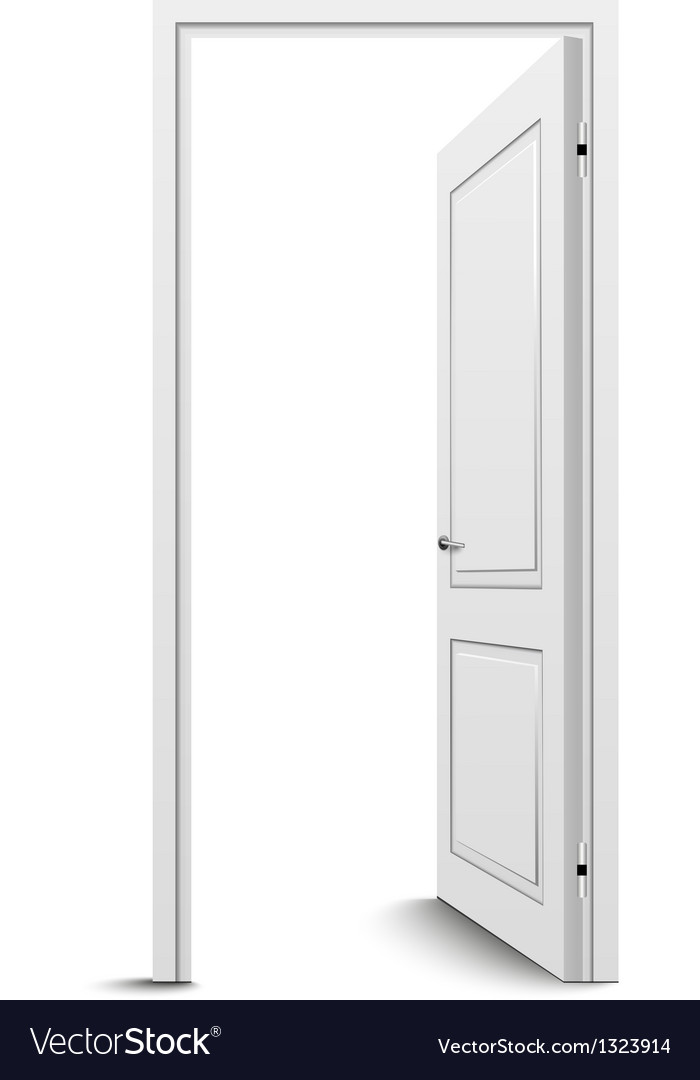 اختر
 أربعة أبواب
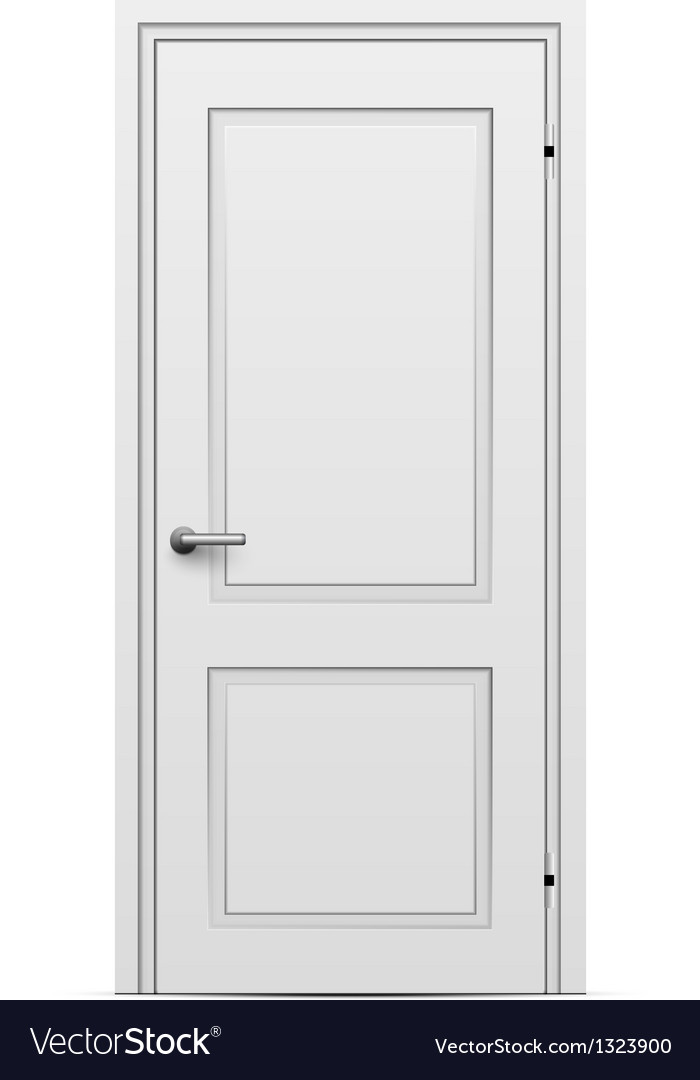 أقسم الله في سورة التين بــ
3
تقويم قبلي
ما معنى التين والزيتون
ما معتى البلد الامين
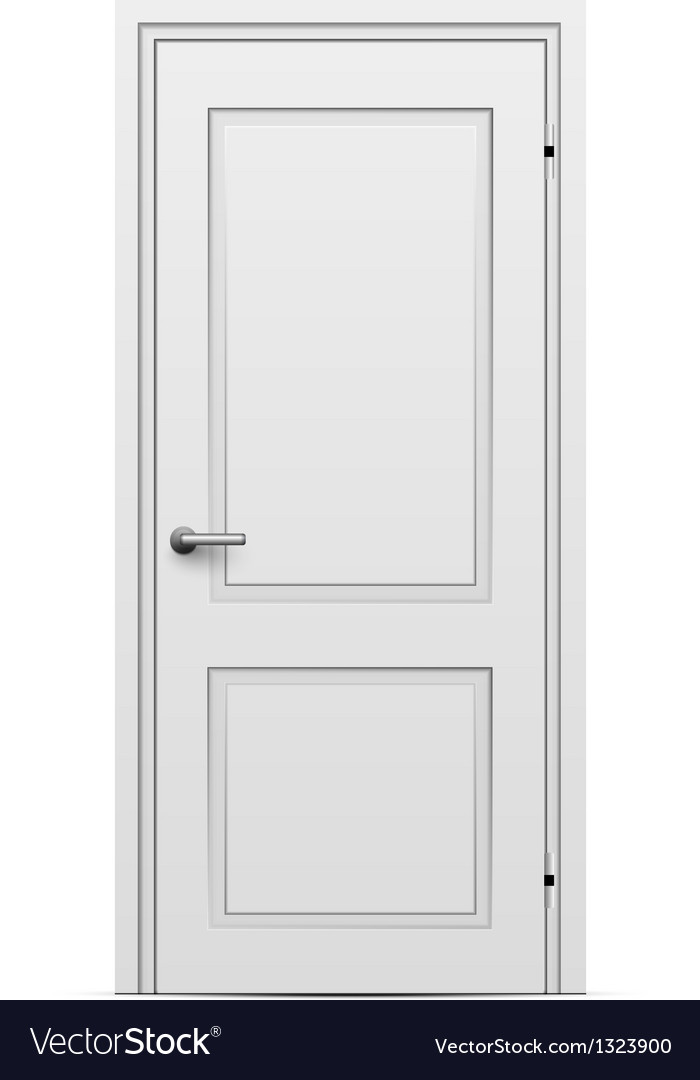 2
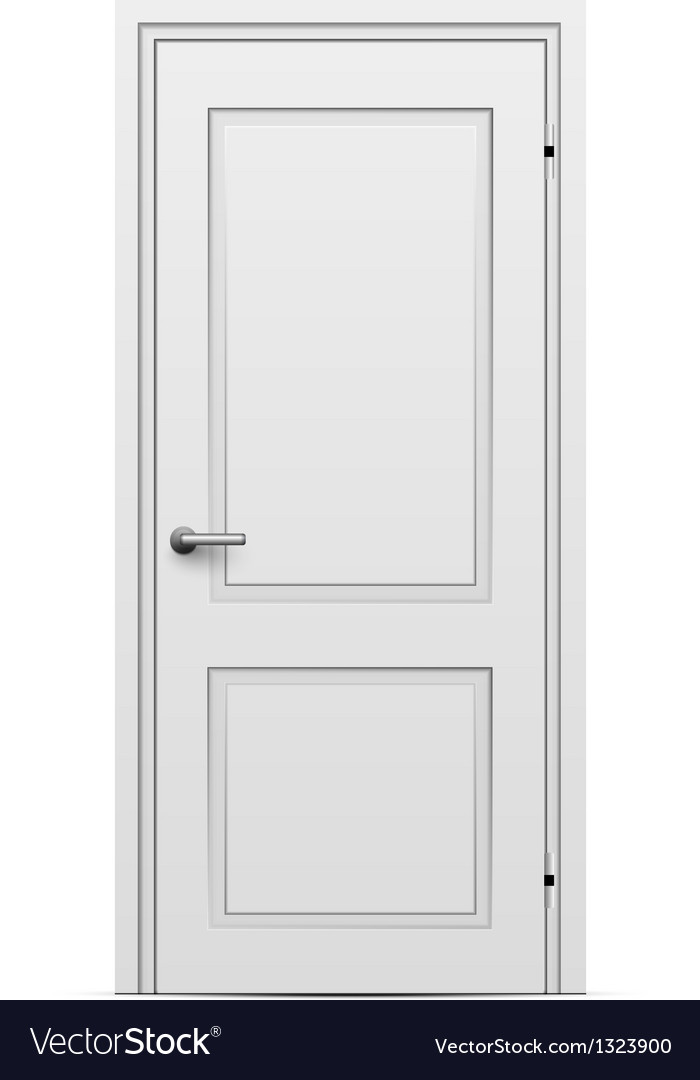 1
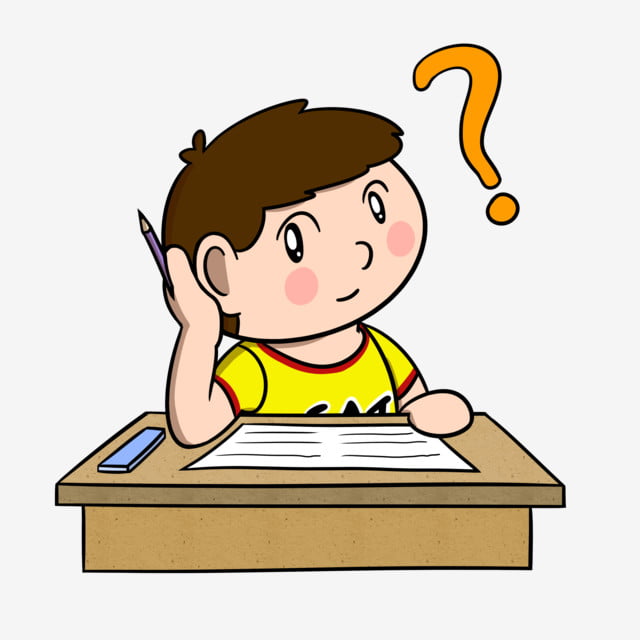 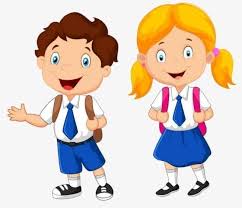 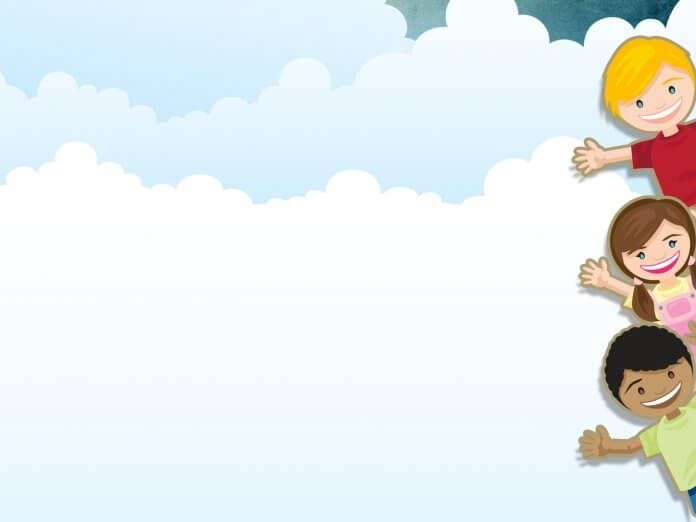 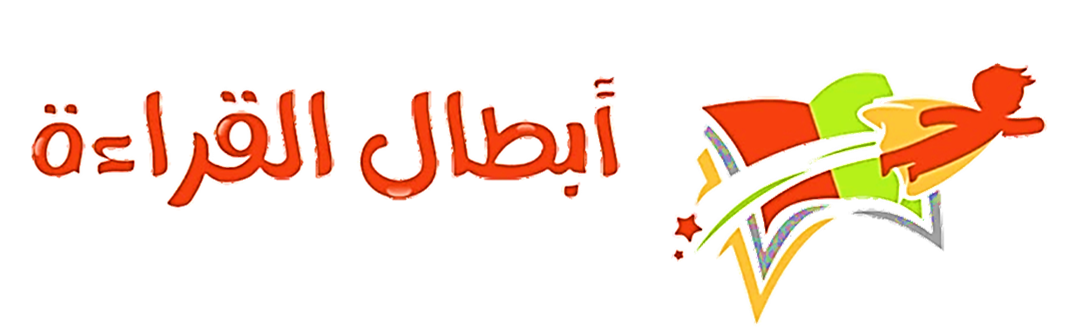 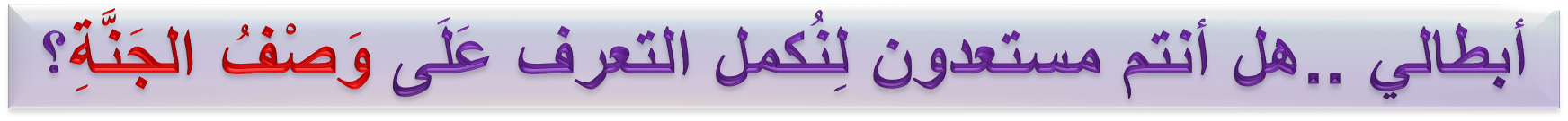 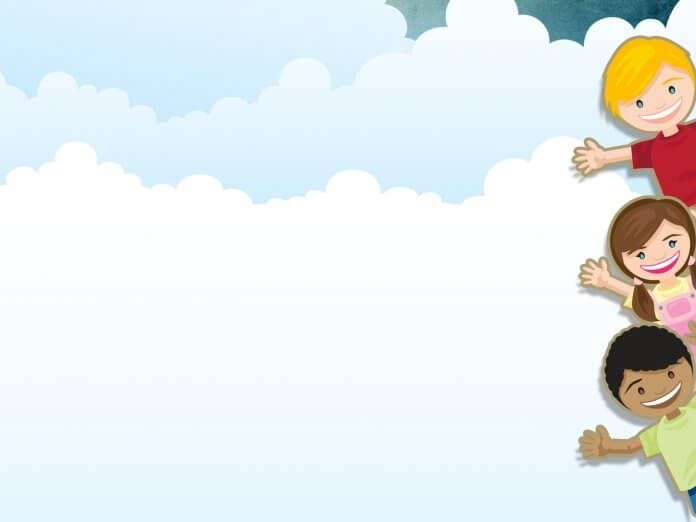 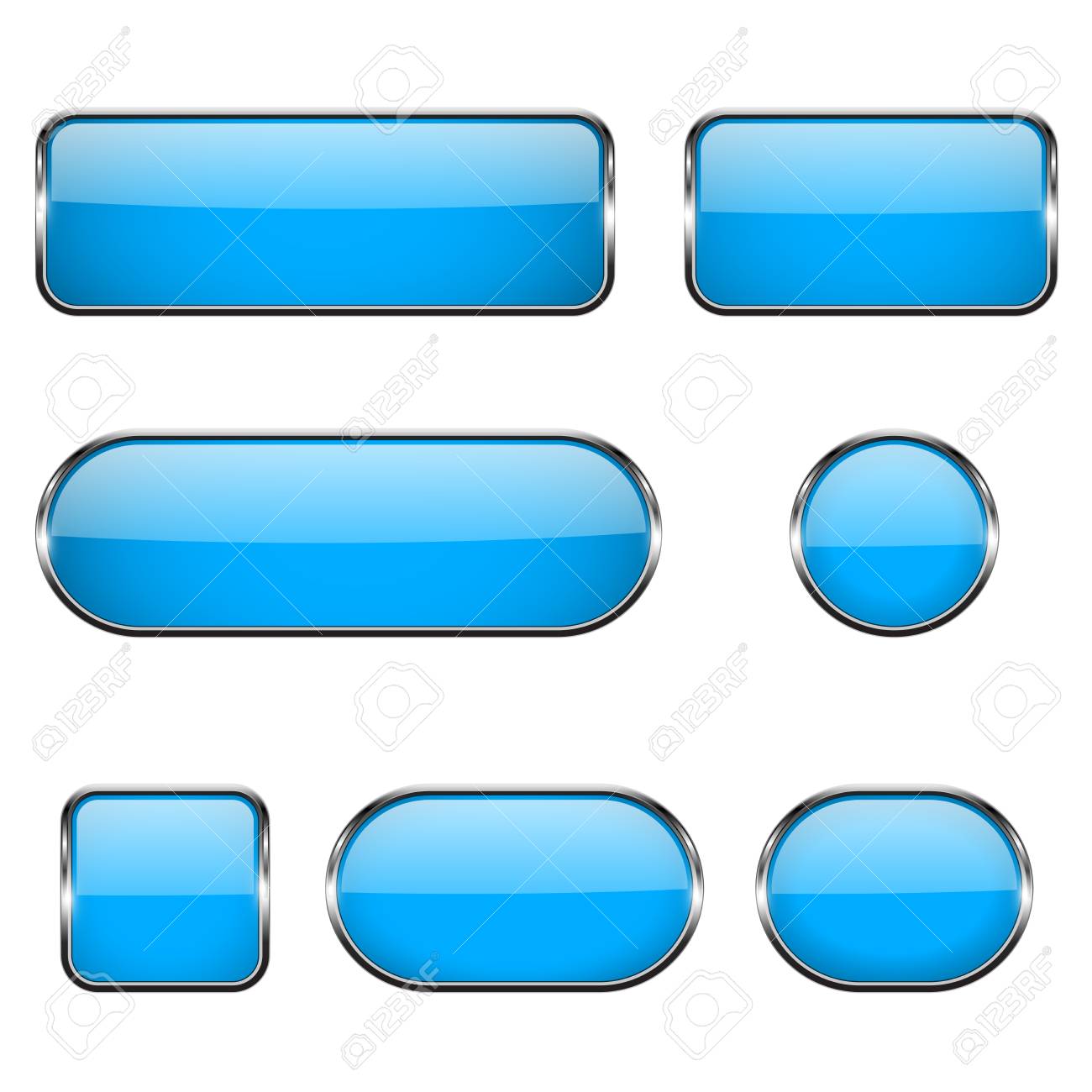 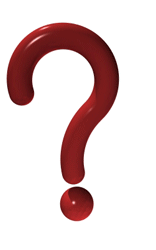 التقييم
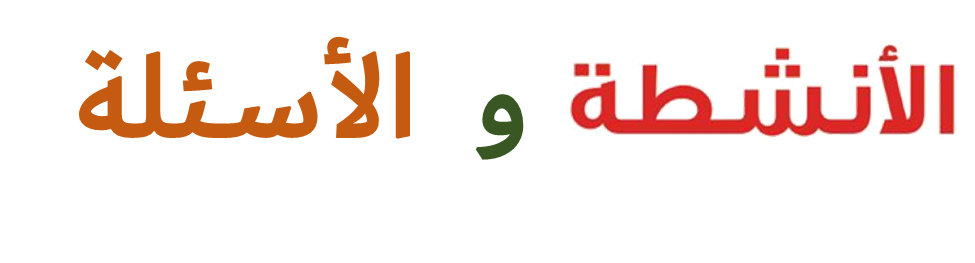 كتاب الطالب  صفحة 82
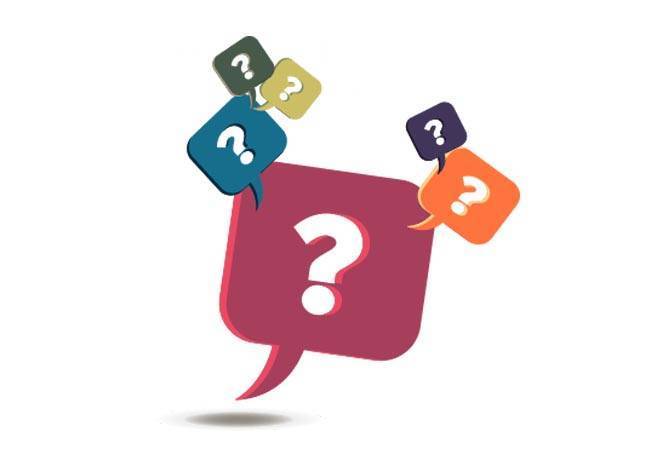 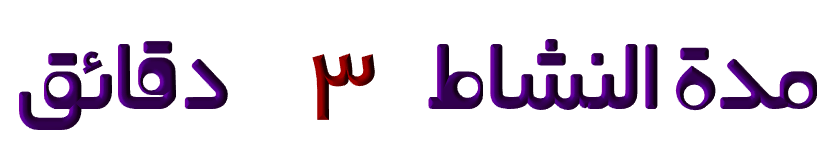 ( 10 دقائق)
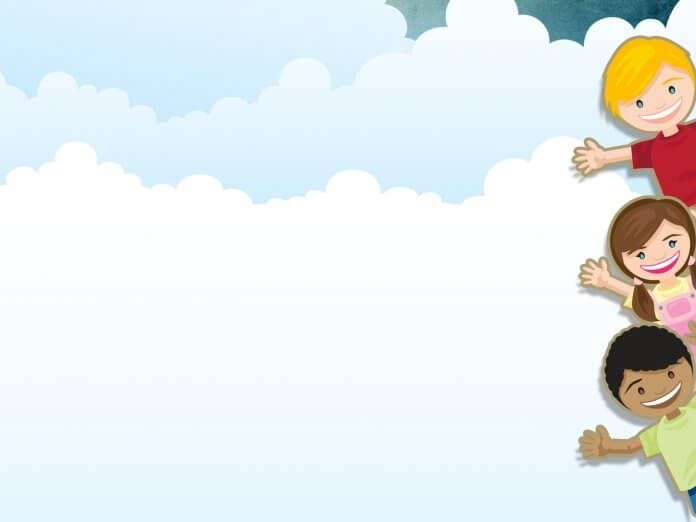 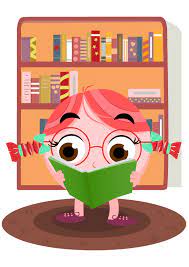 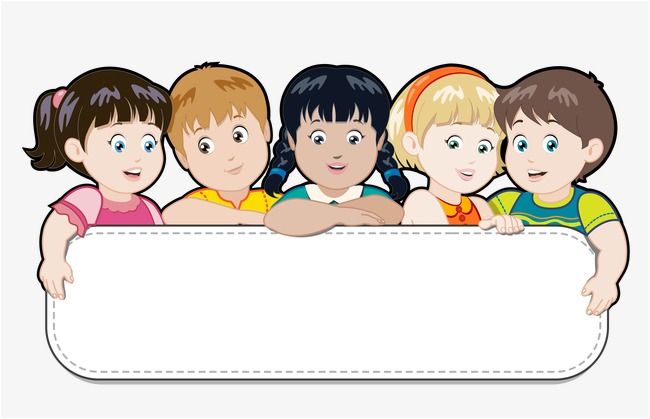 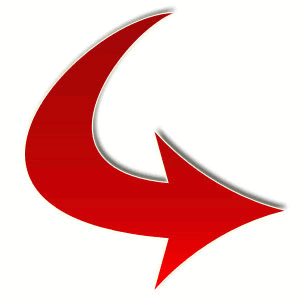 صفحة 82
أستراتيجية نافذة القراءة
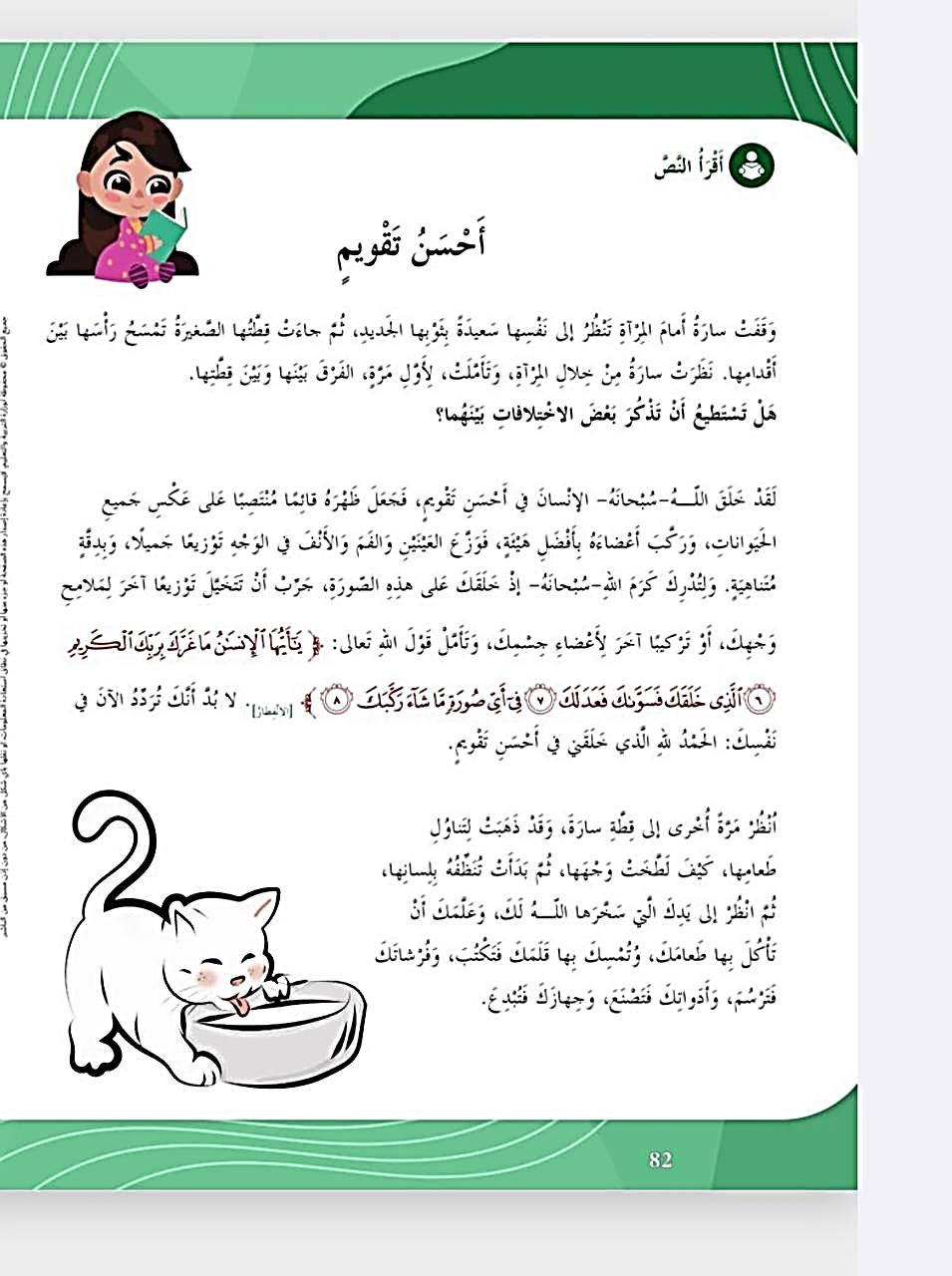 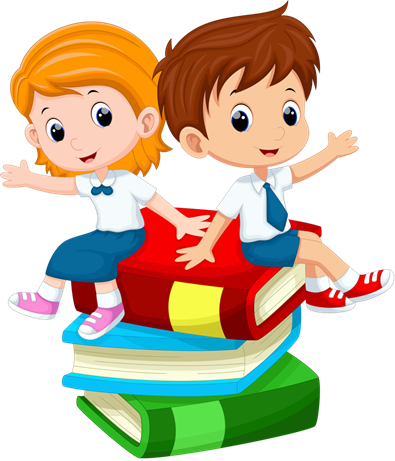 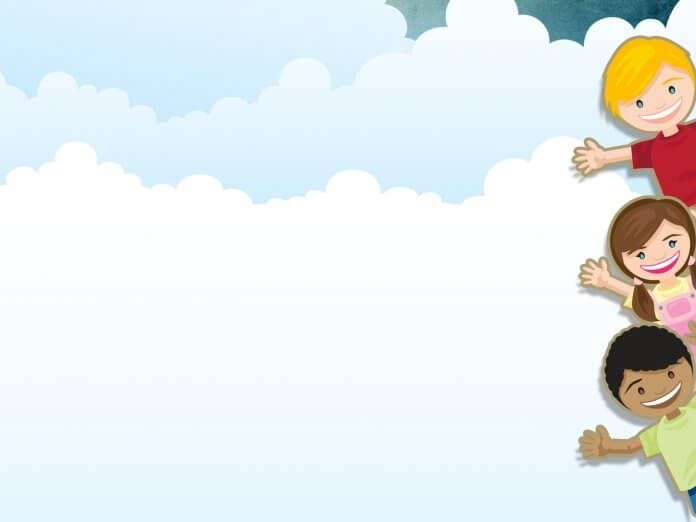 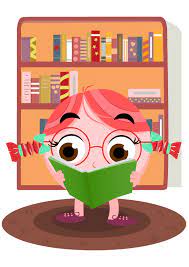 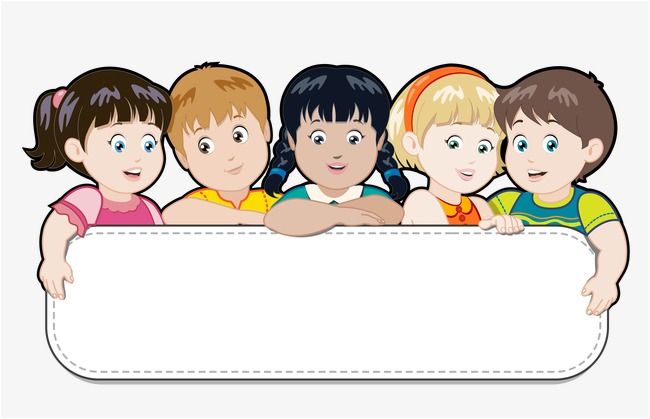 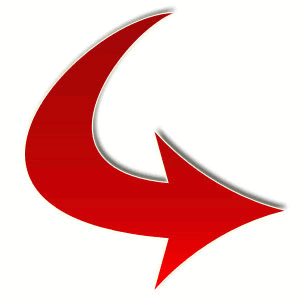 صفحة 82
أستراتيجية نافذة القراءة
كيف خلق الله تعالى الإنسان؟؟
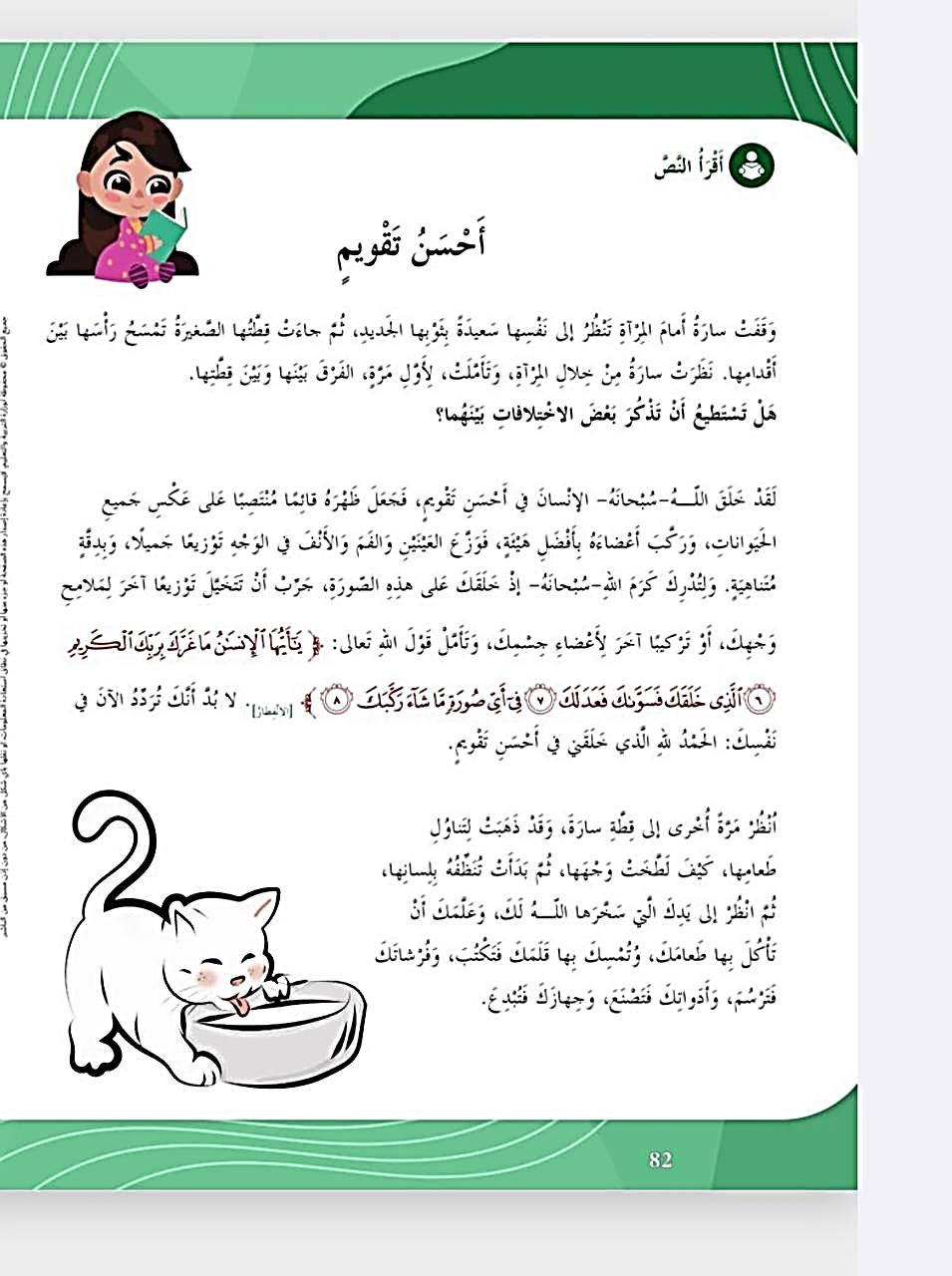 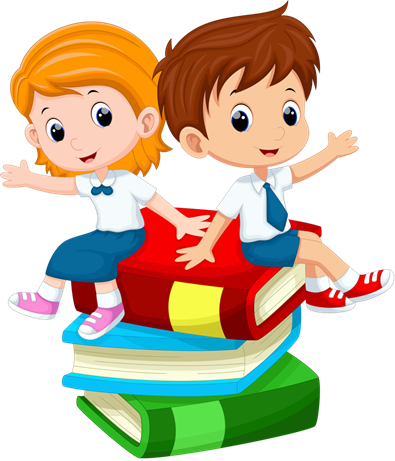 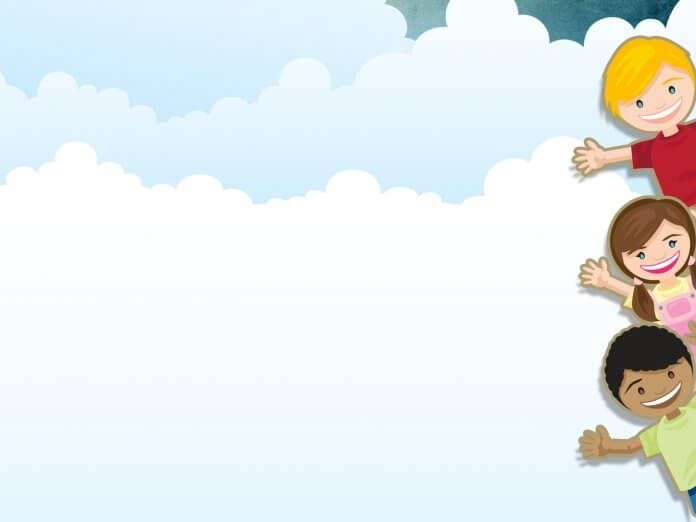 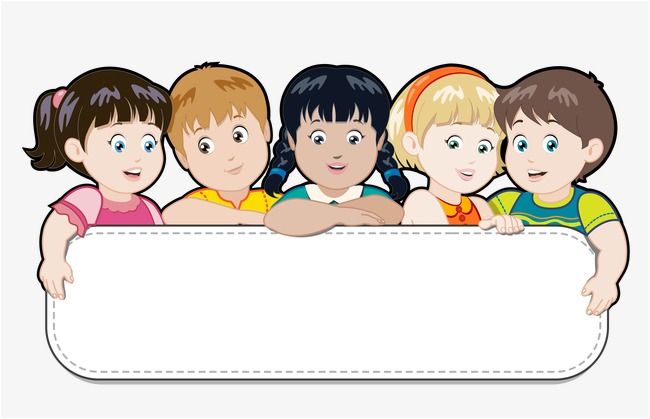 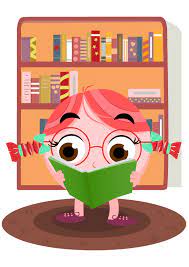 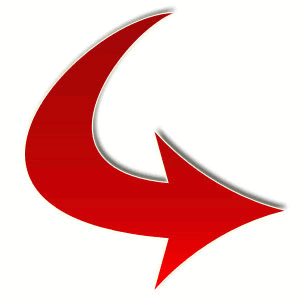 صفحة 82
أستراتيجية نافذة القراءة
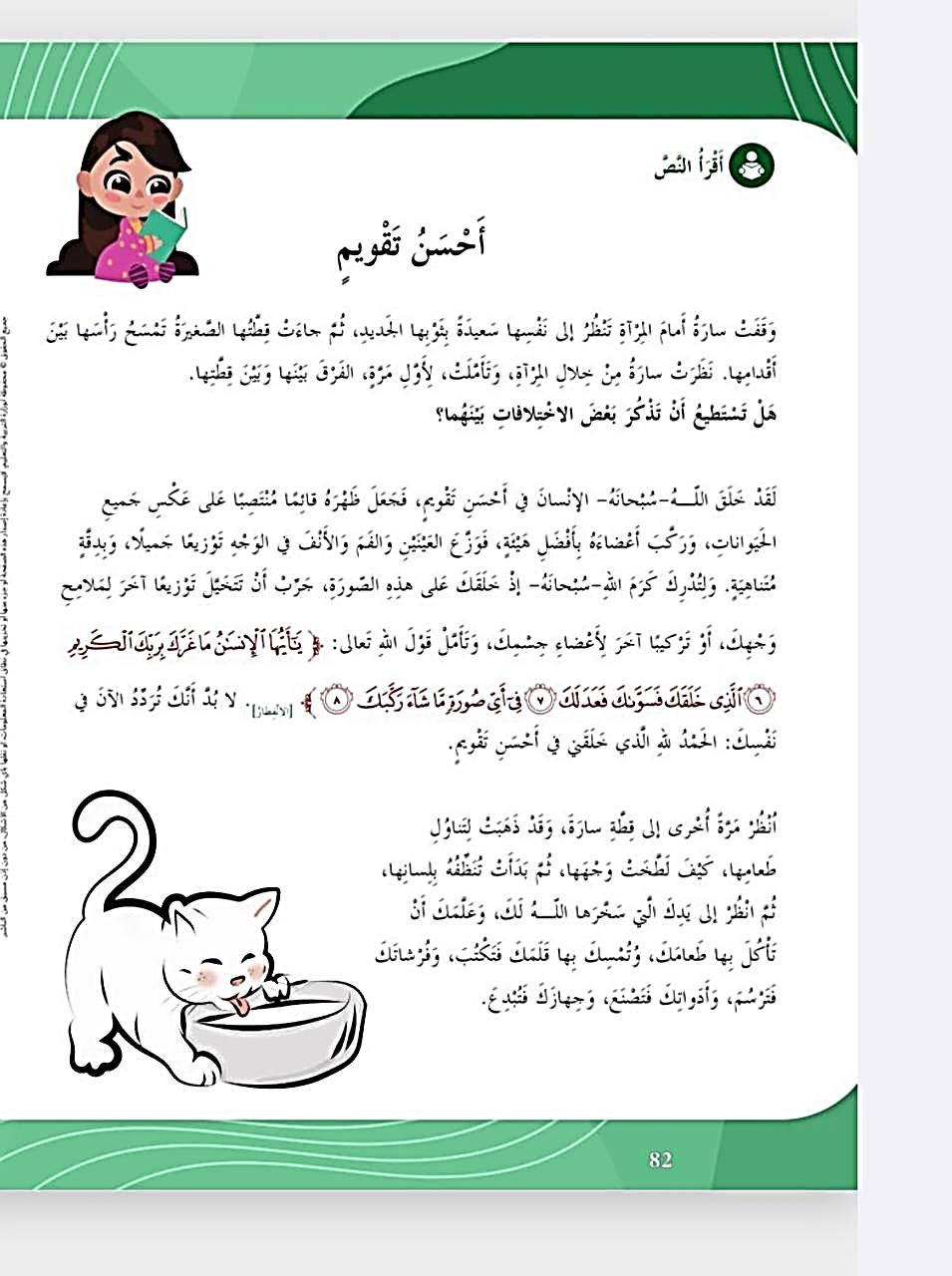 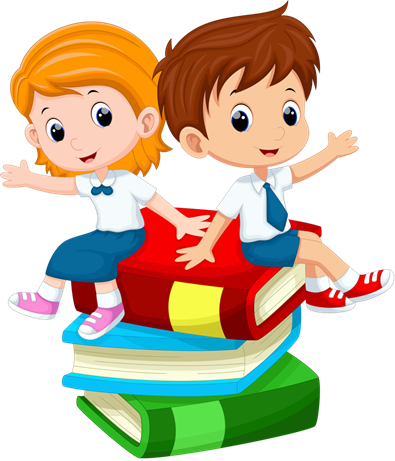 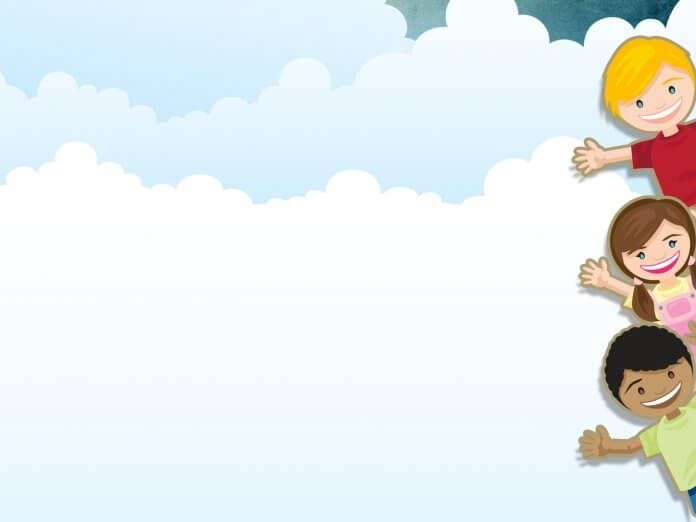 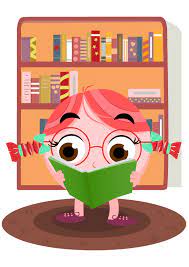 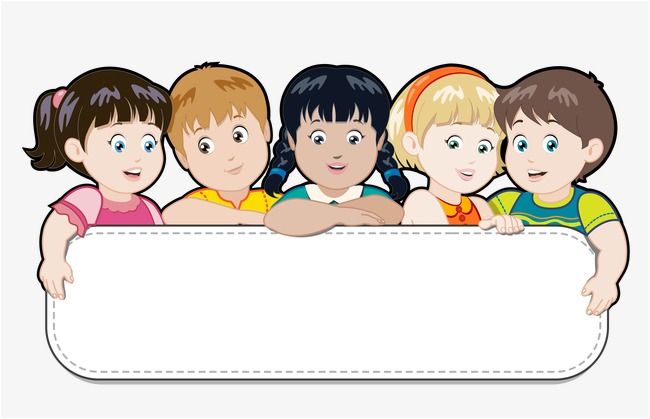 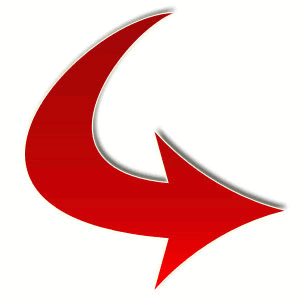 صفحة 82
أستراتيجية نافذة القراءة
من نعم الله على الإنسان؟؟
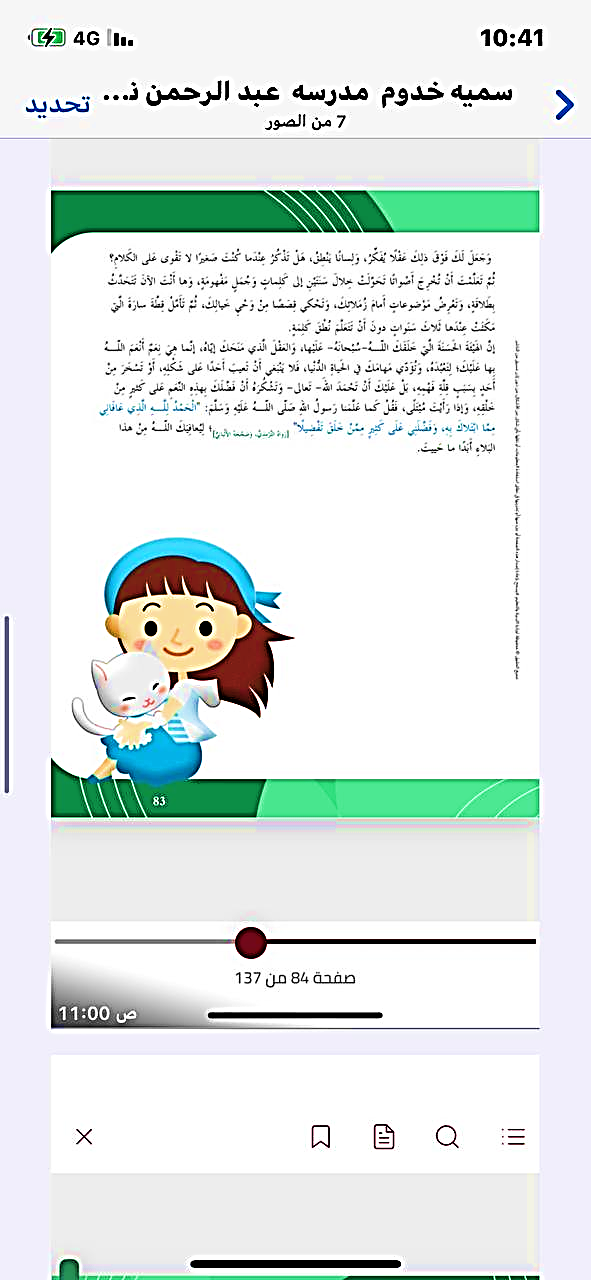 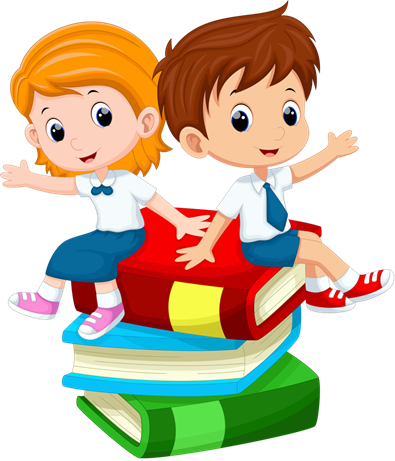 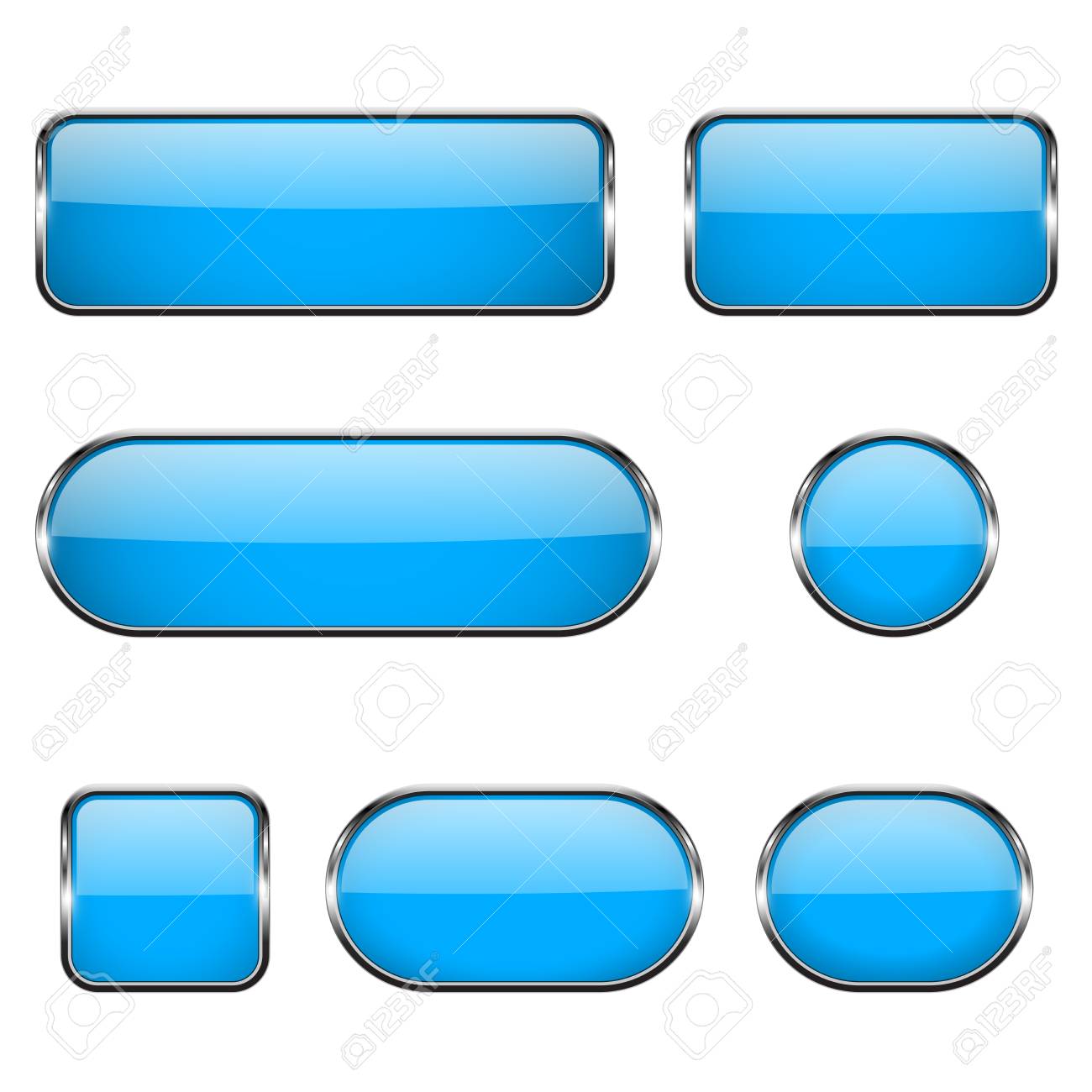 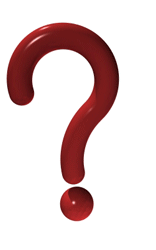 التقييم
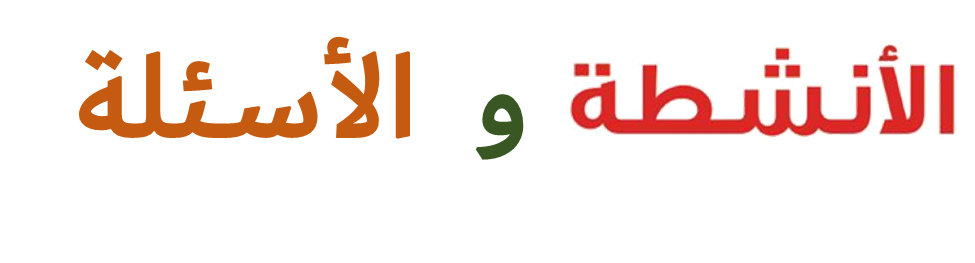 كتاب الطالب  صفحة 84
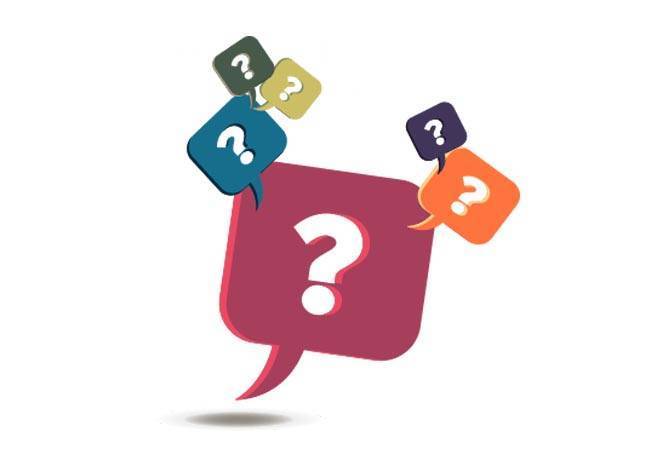 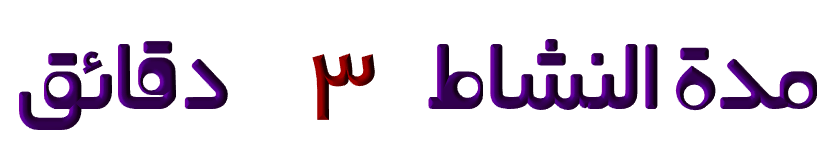 ( 10 دقائق)
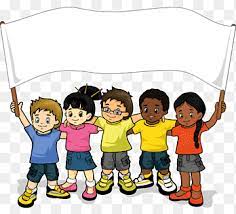 أجيب عن الاسئلة
صفحة84
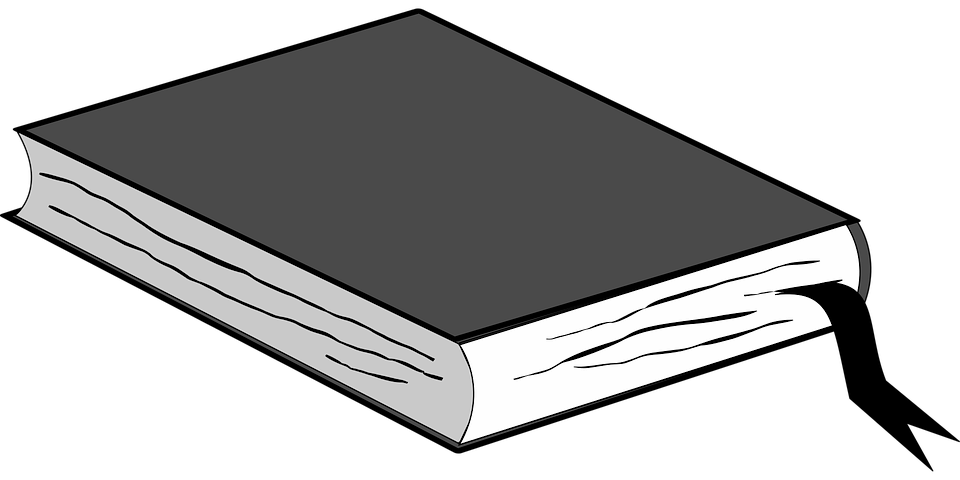 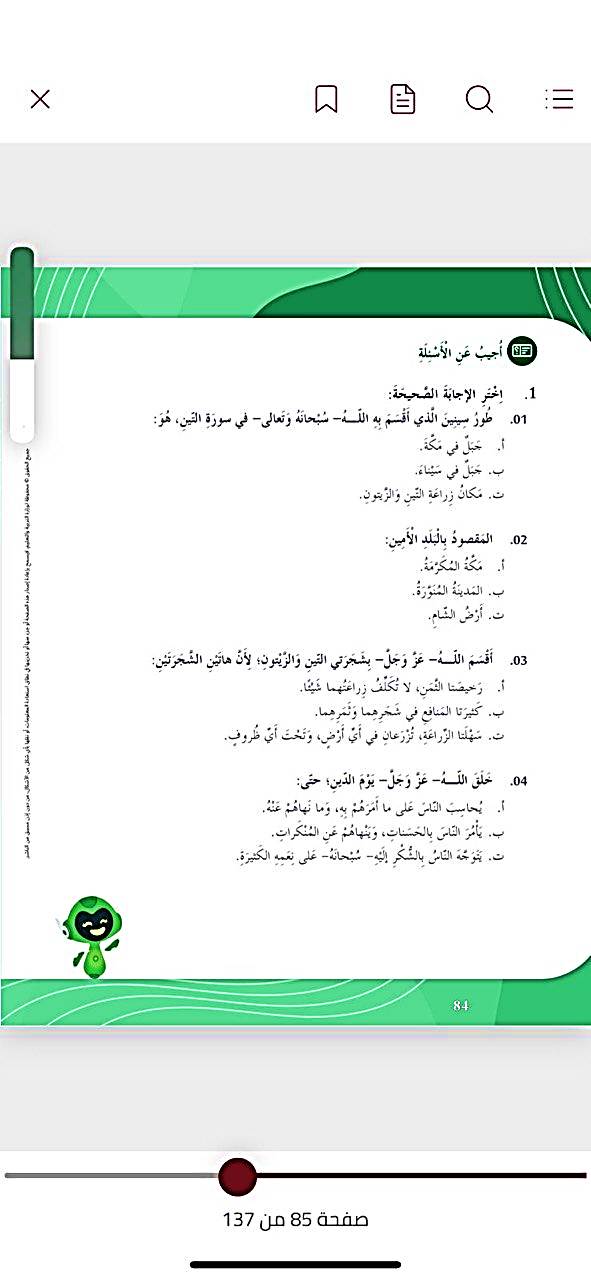 صفحة85
أجيب عن الاسئلة
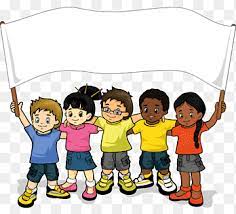 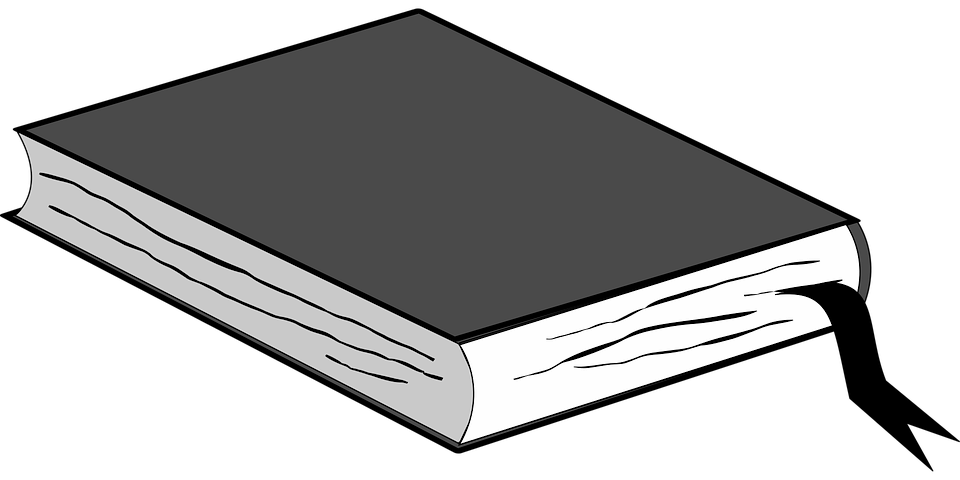 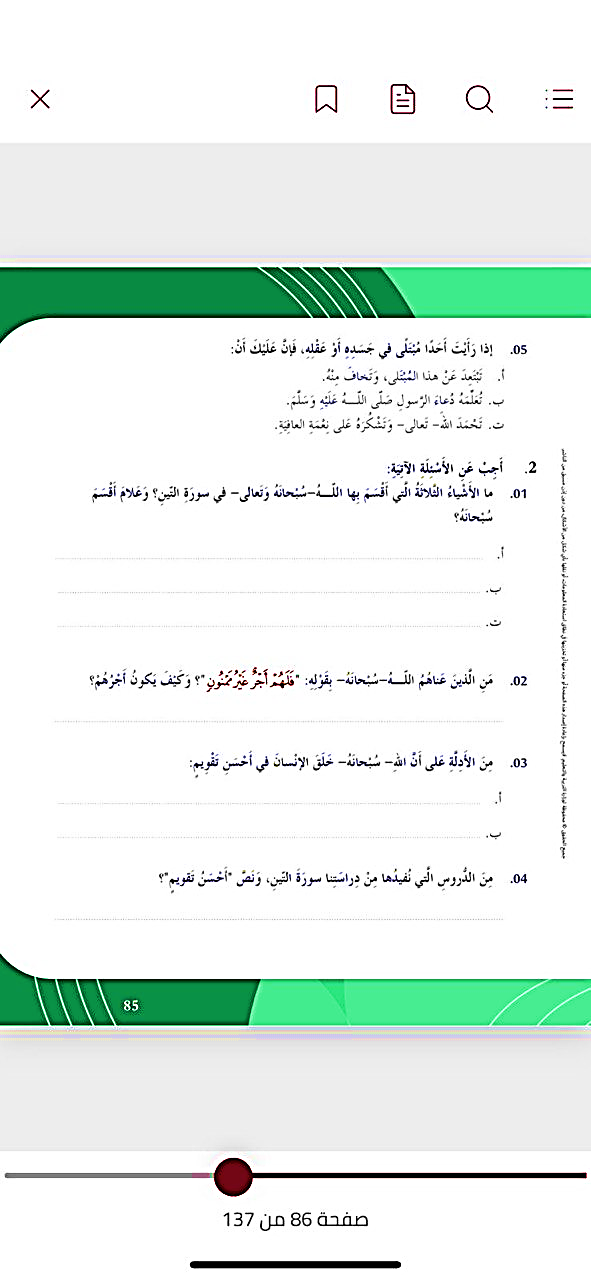 التين والزيتون
البلد الأمين
طور سنين ’  ويدل القسم على عظ الأماكن المقدسة
المؤمنين ,    جزائهم في الجنه غير منقطع
تام الخلق
متناسب الأعضاء
أن الله خلق الانسان في أحسن صورة
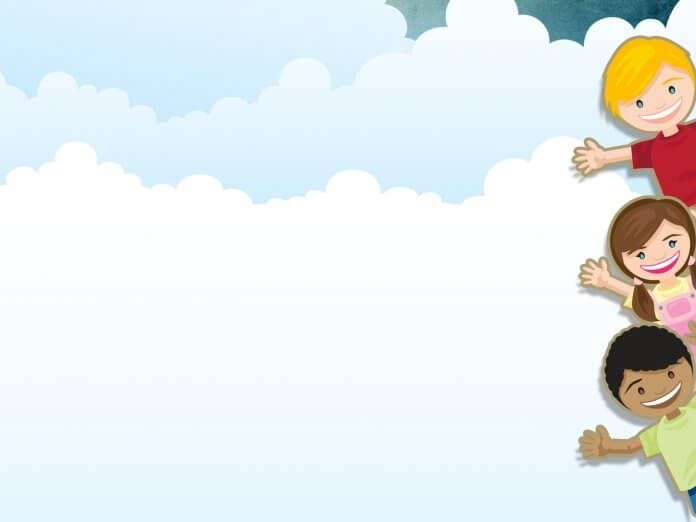 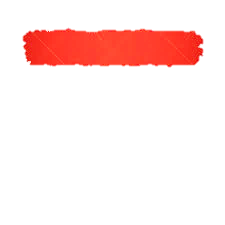 استراتيجية التحدث
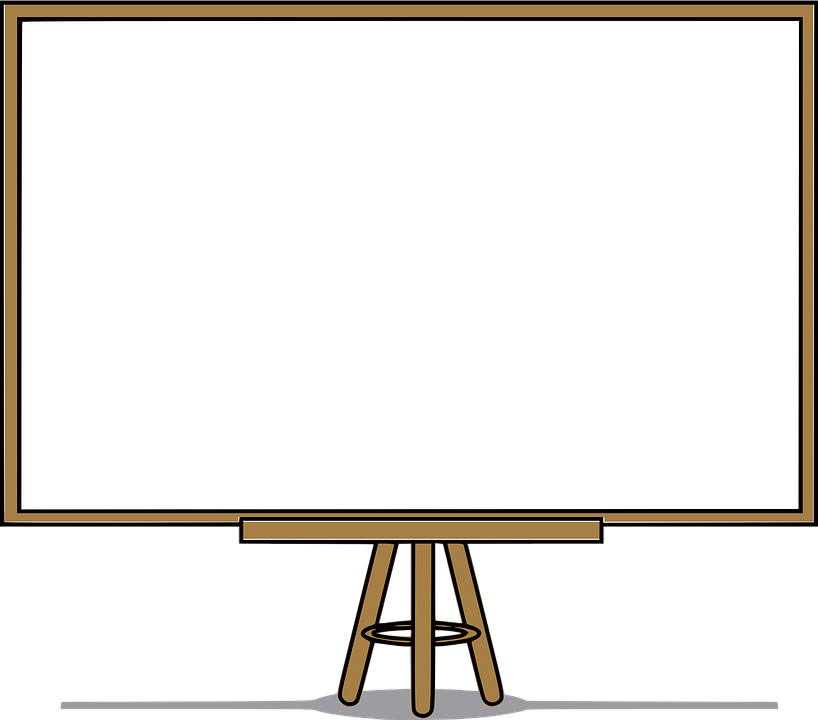 ما واجبك تجاه الله الذي خلقك في احسن صورة ؟
التعلم المتمايز
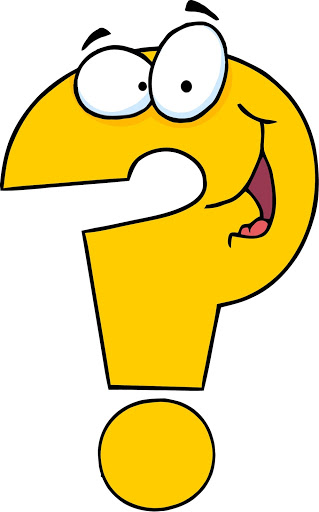 15
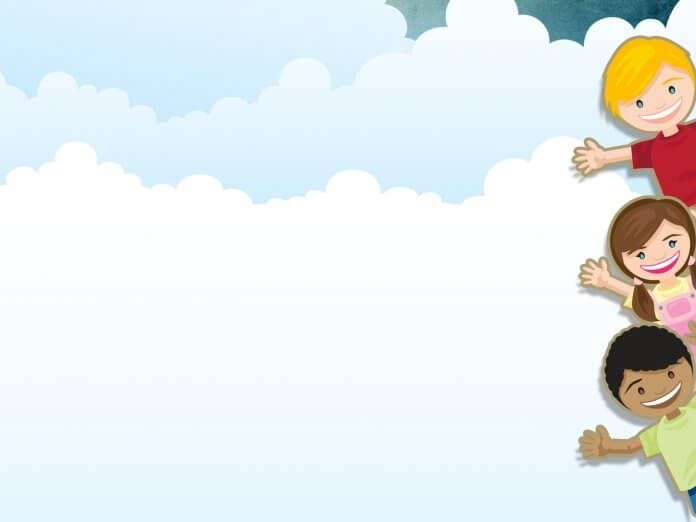 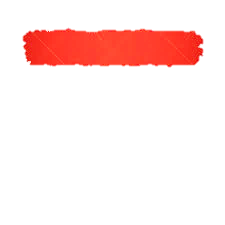 استراتيجية التحدث
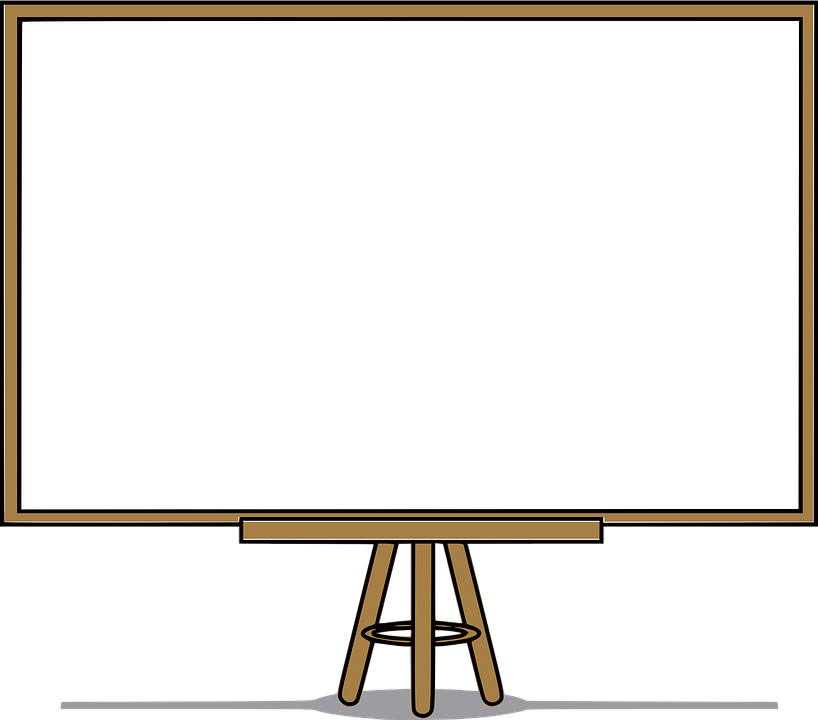 كل إنسان مكرم عند الله تعالى، فكيف أكرم :
العاملة في المنزل.
التعلم المتمايز
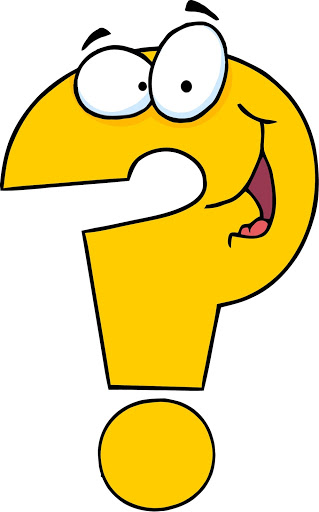 15
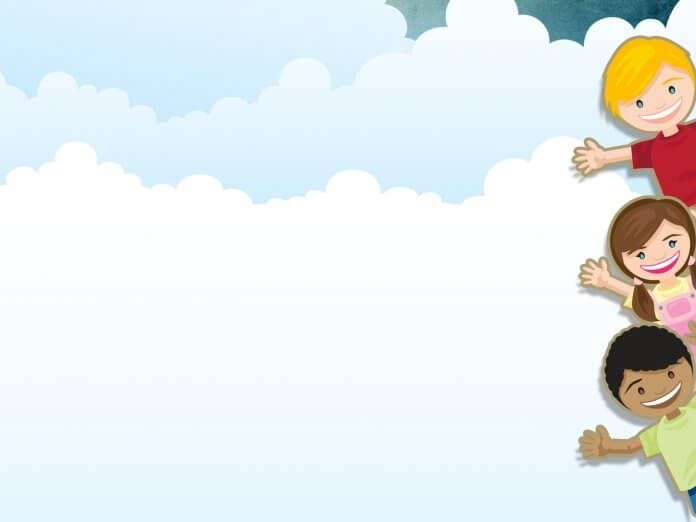 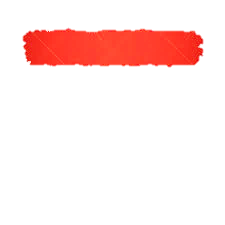 ماذا تفعل لو
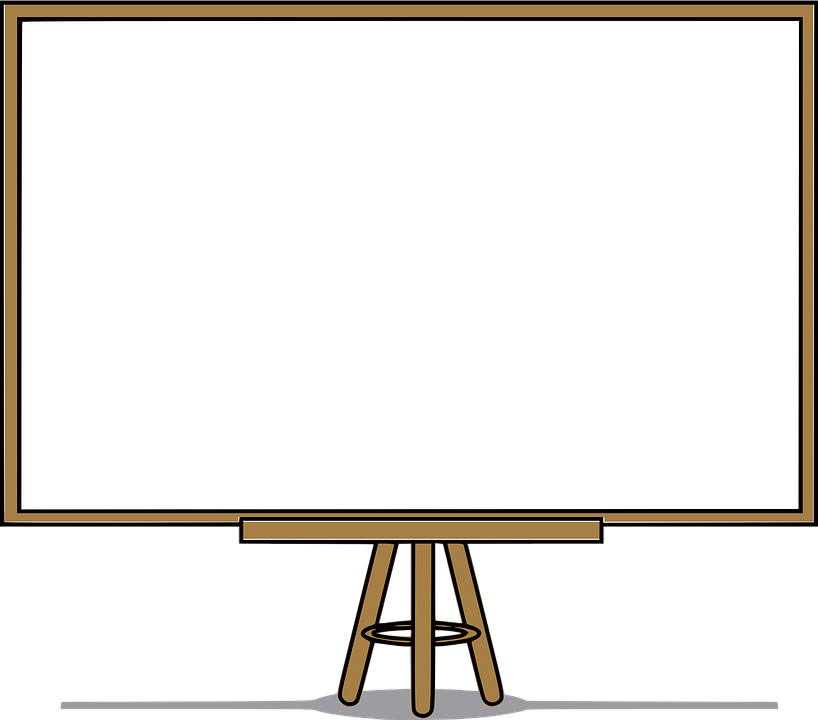 طلب منك زميلك ان تسخر من زميلك لانه مقعد ؟
التعلم المتمايز
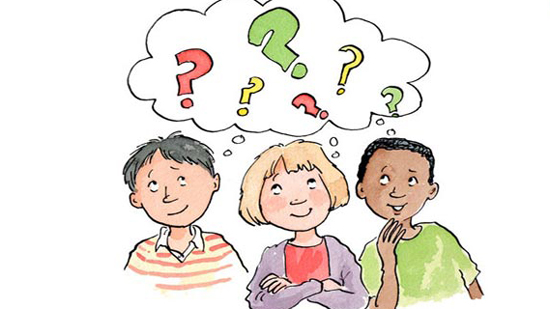 16
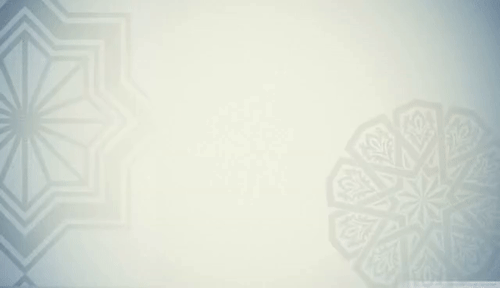 لماذا استحق المؤمن أجر تام غير منقطع ؟
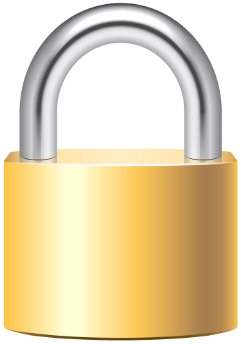 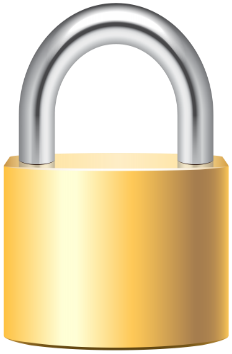 طاعة الله
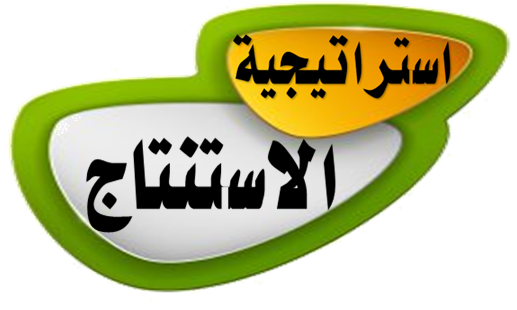 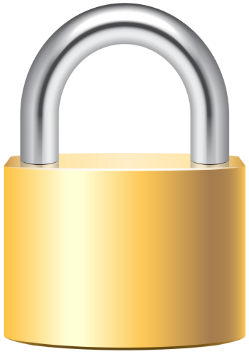 للتفاخر 
بين الناس
التعلم المتمايز
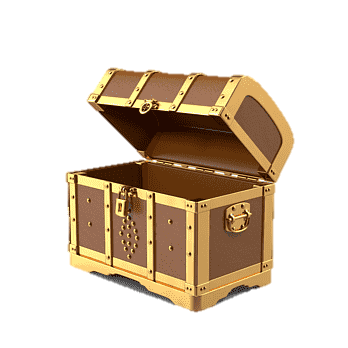 لأنه شاكرا لنعم الله
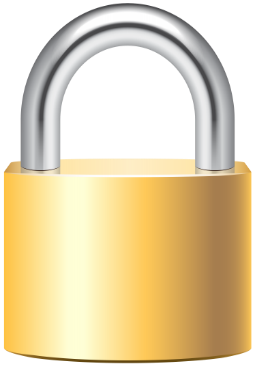 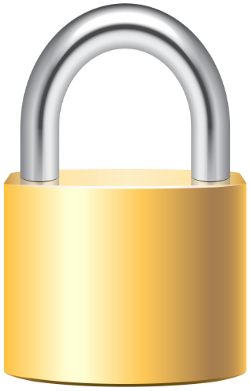 كفر بالله تعالى
لإيمانه بالله تعالى
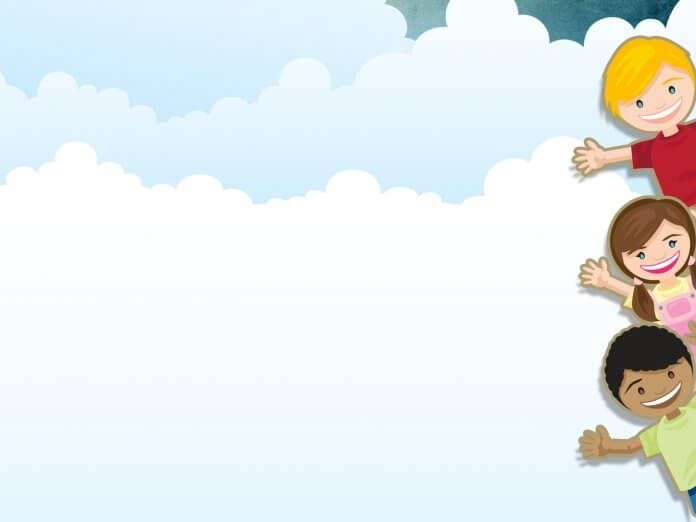 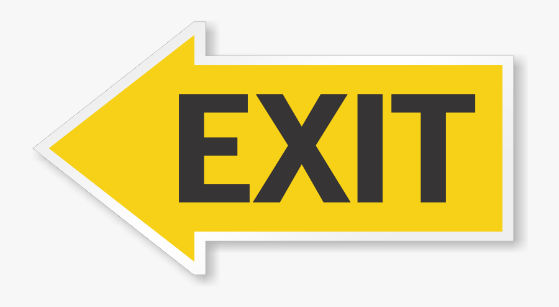 التقويم الختامي
حل النشاط في contest
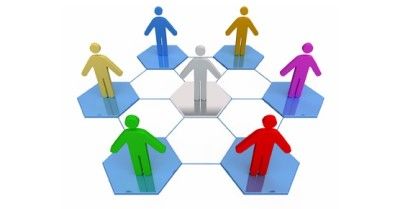 هيا يا طلاب توجهوا إلى بوابة التعلم الذكي
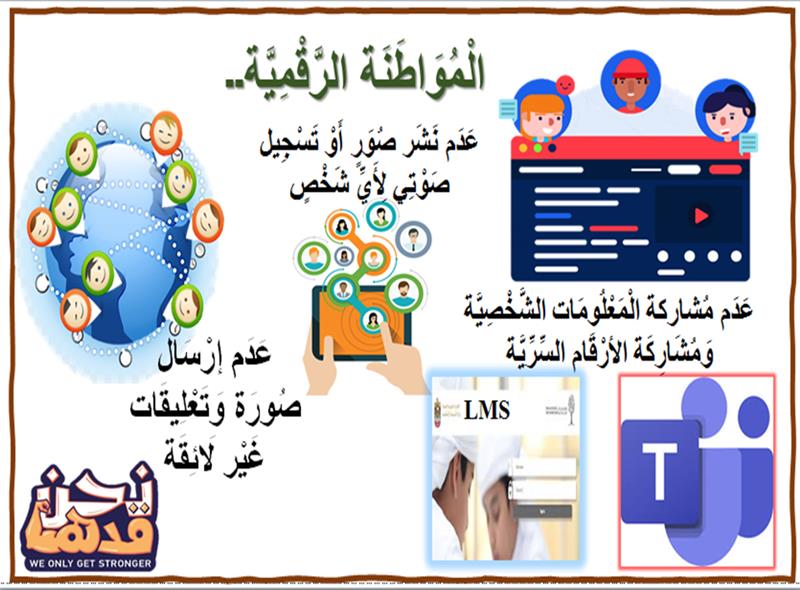 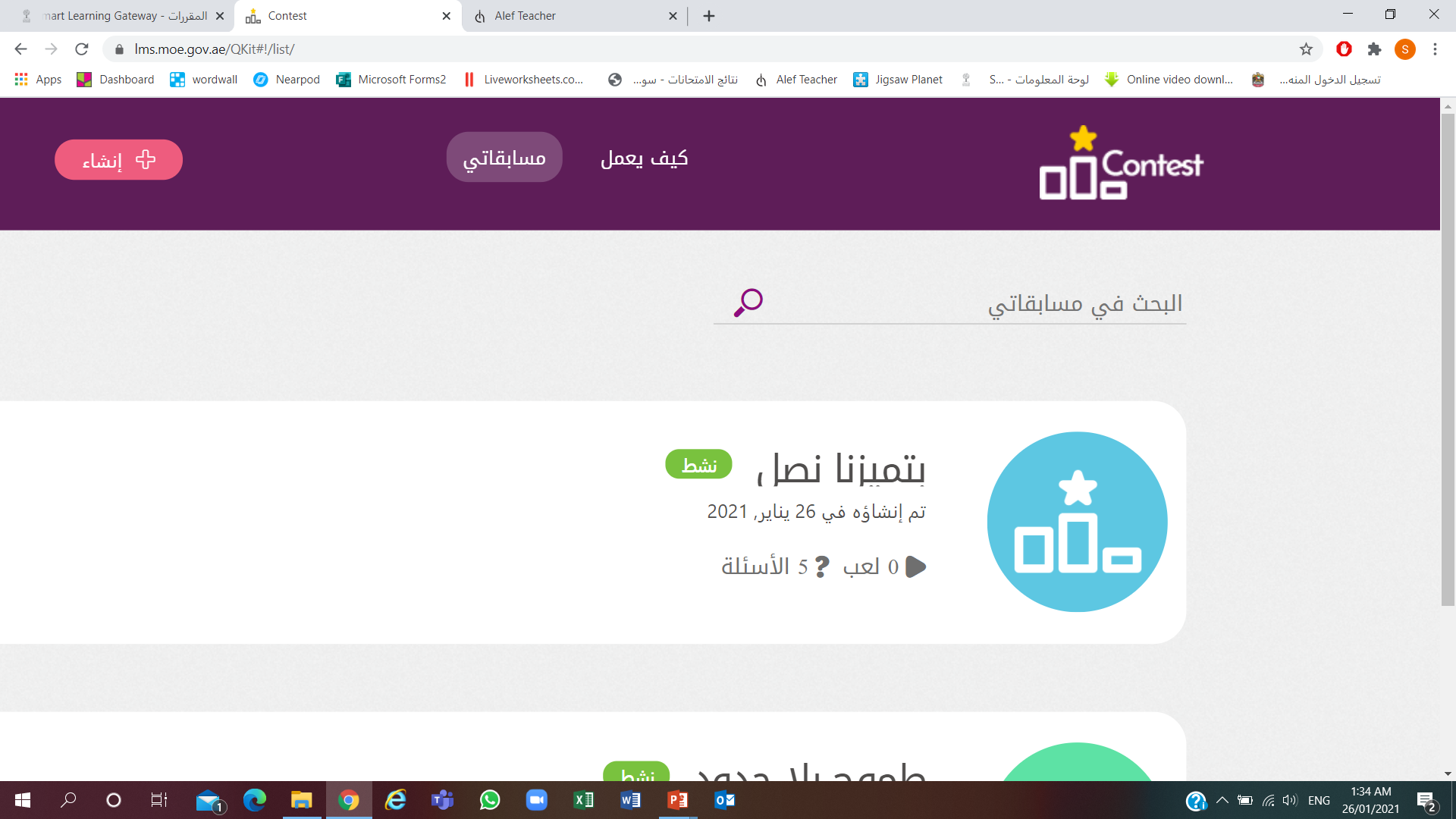 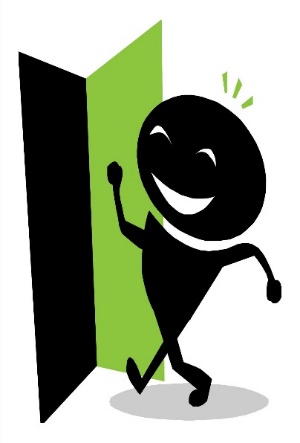 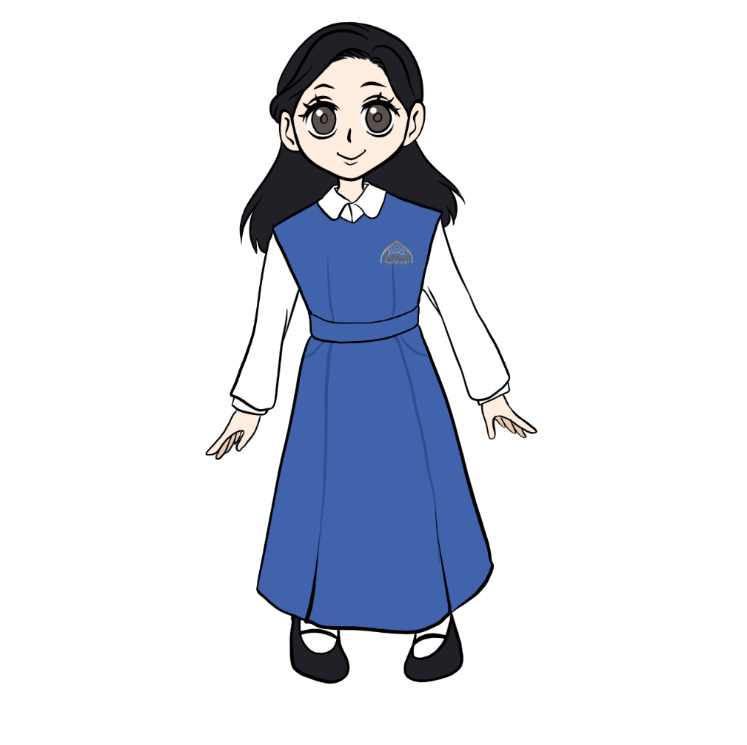 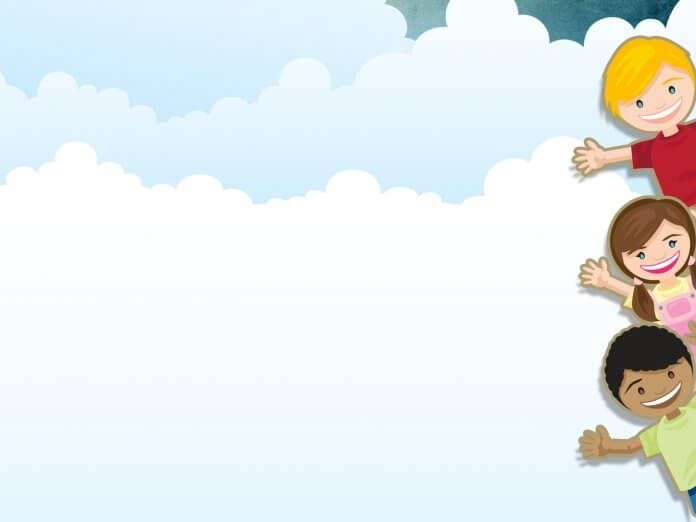 أبنائي وبناتي أنا سعيدة لحضوركم معي  وأشكركم على حسن انتباهكم وتفاعلكم معي
الواجب : تلاوة سورة التين
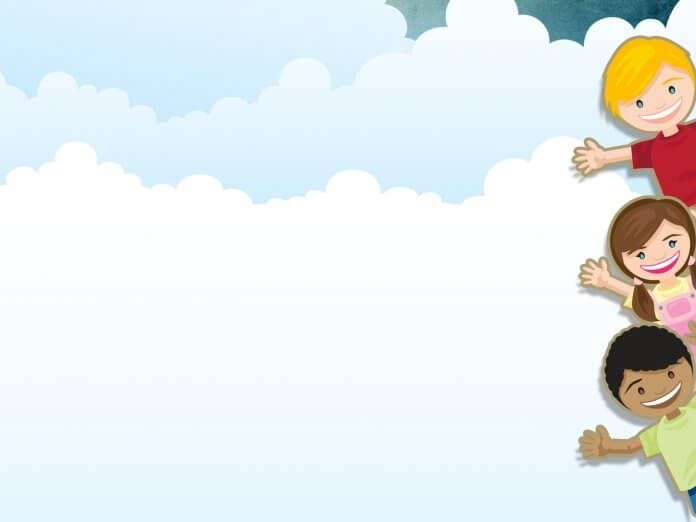 تذكرة خروج  : 

مدى فهمك للدرس
1
3
2
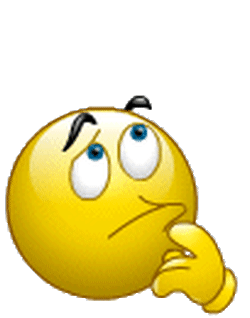 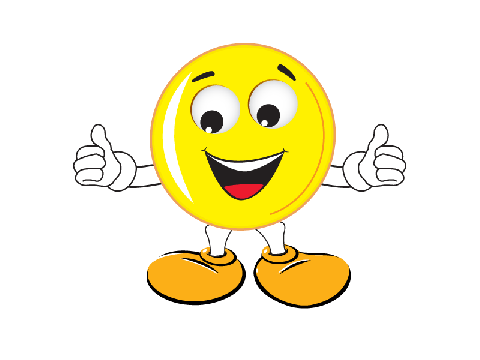 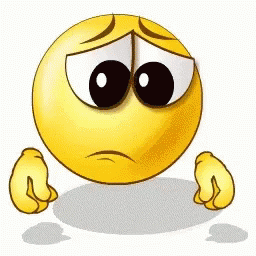 فهمت الدرس
لم أفهم الدرس
أحتاج لمساعدة
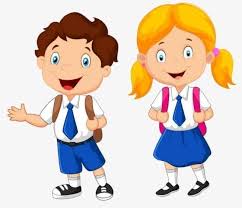